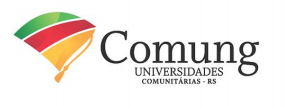 VI Fórum de Gestão e Inovação do COMUNG
Educação e cultura empreendedora: experiências das ICES na inovação e seus impactos acadêmico e social
Associação Nacional de 
Entidades Promotoras de 
Empreendimentos 
Inovadores
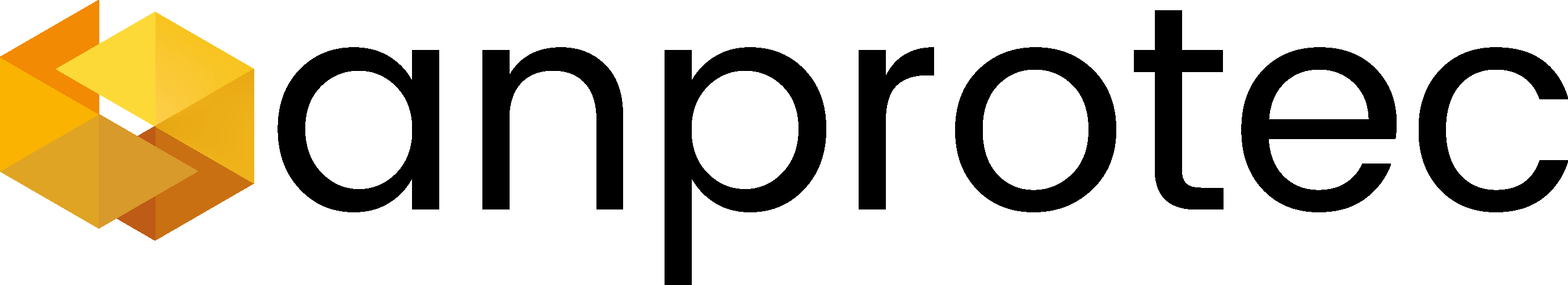 "As oportunidades da universidade empreendedora com os novos desafios da inovação"
1 hora
José Alberto Sampaio Aranha
Como Inovar
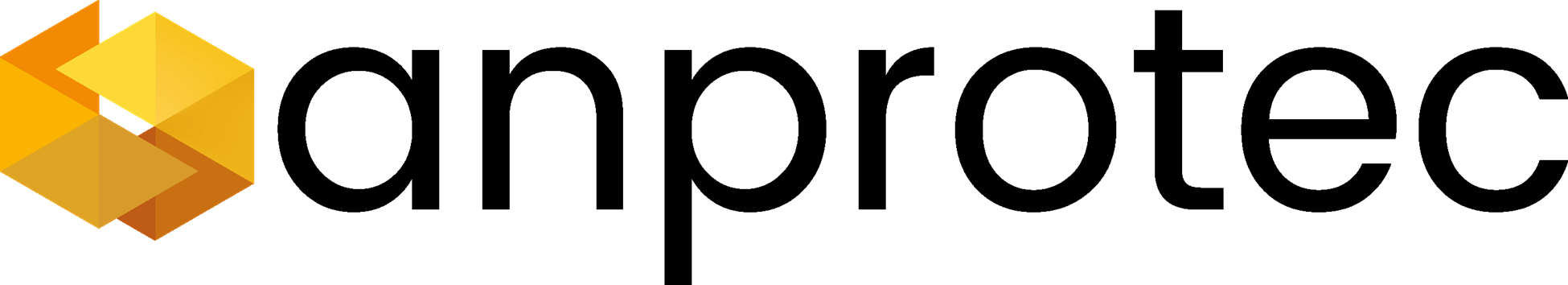 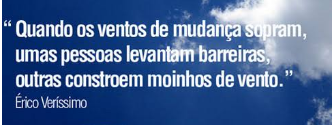 Desafios Contemporâneos
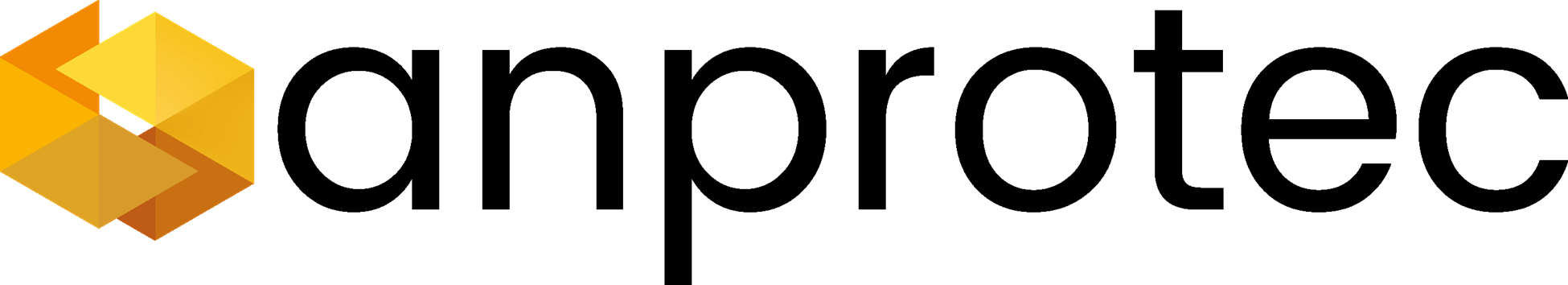 Grandes Empresas
Lócus da Inovação
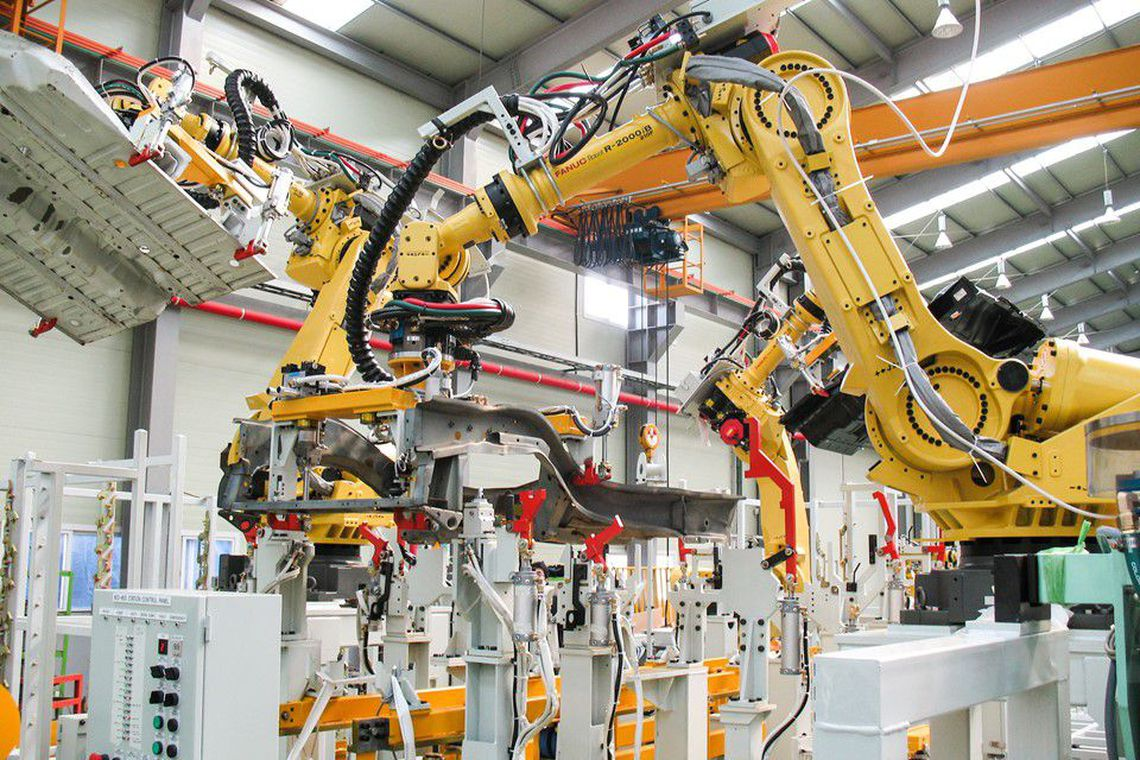 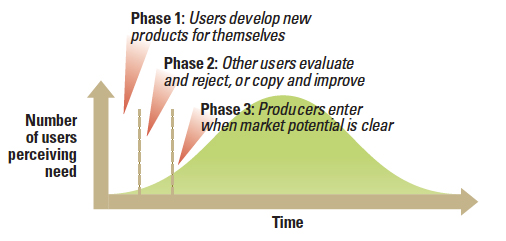 Futuro do Trabalho
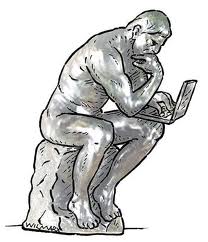 Indústria 4.0
Eric von Hippel
Inovação pelo Usuário
O pensador do século XXI
Grandes Empresas
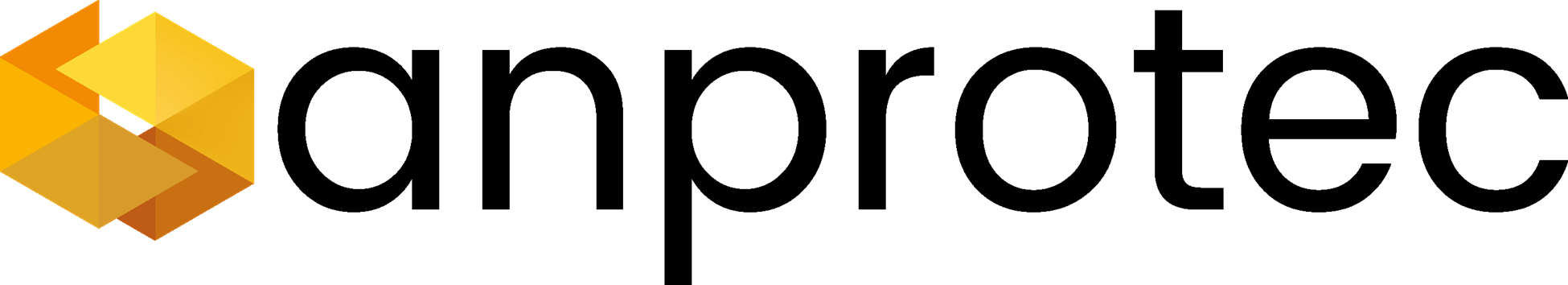 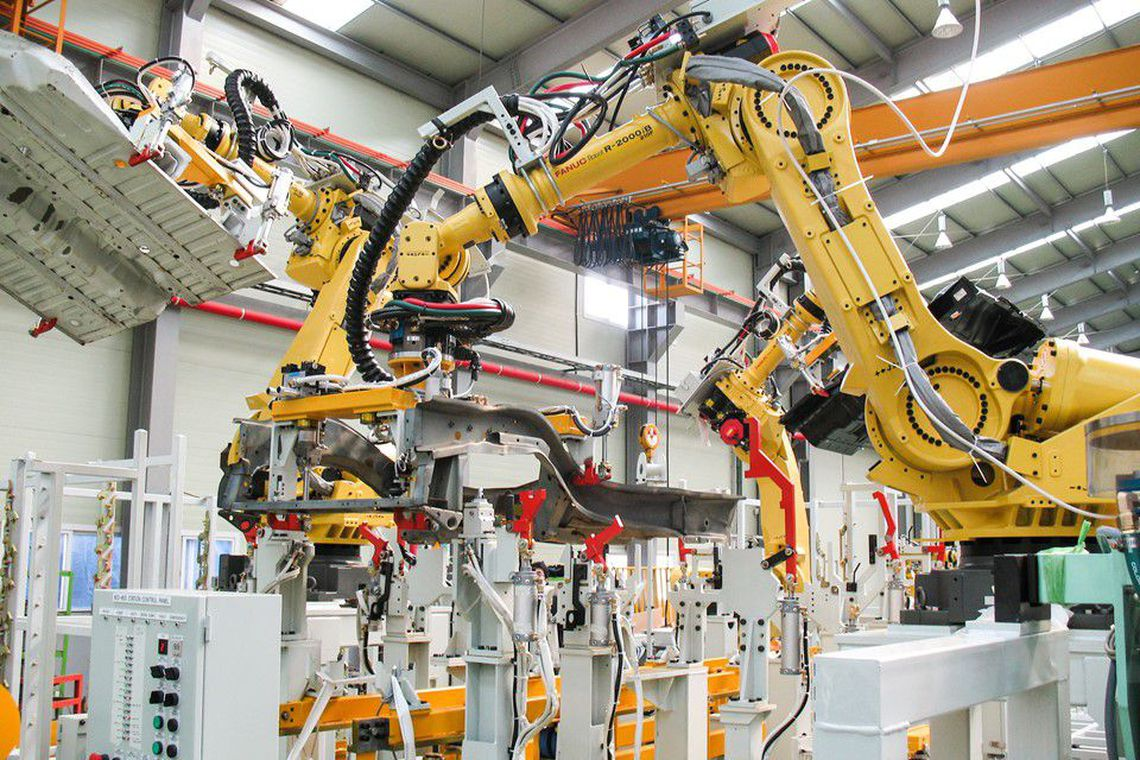 Indústria 4.0
J.A.S Aranha
Longevidade das Grandes Empresas
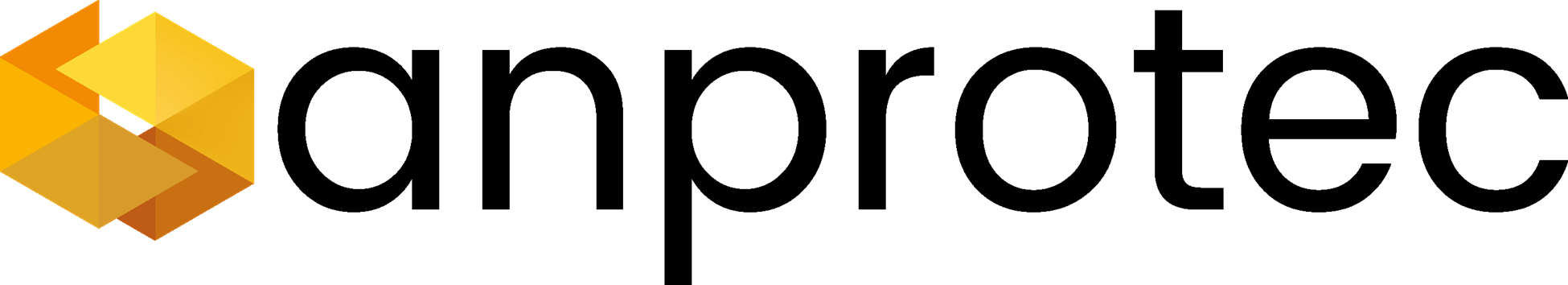 Comparando-se as empresas da revista Fortune 500 em 1955 com a Fortune 500 em 2014, verificamos que somente 61 empresas aparecem em ambas as listas. Em outras palavras, apenas 12,2% das empresas da Fortune 500, continuaram na lista 59 anos depois. 

Isto é, 88% delas se foram, e nós estamos em melhor situação por causa desta dinâmica chamada "destruição criativa". (Shumpeter 1949)

Em outras palavras, empreendedorismo e inovação.
Porque estão morrendo?
Ciclos Empresariais
59 anos
12%
J.A.S Aranha
.http://www.aei.org/publication/fortune-500-firms-in-1955-vs-2014-89-are-gone-and-were-all-better-off-because-of-that-dynamic-creative-destruction/
Inovar ou Morrer
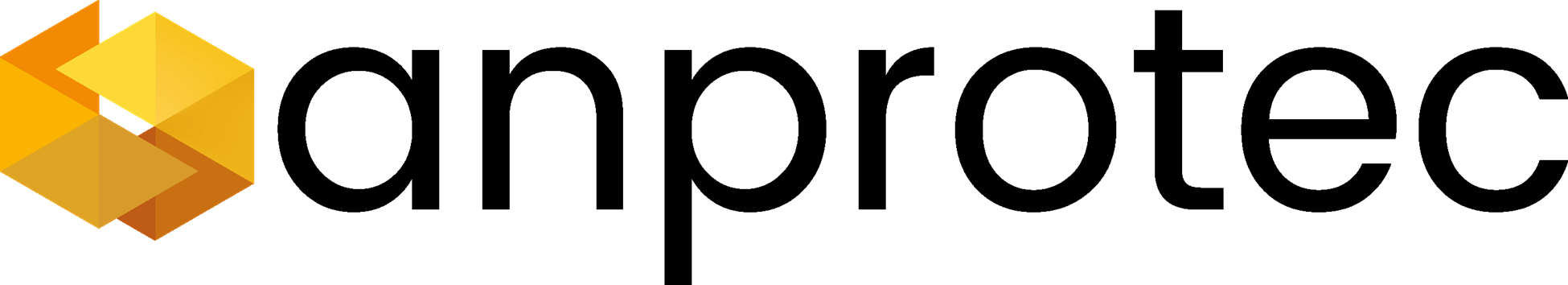 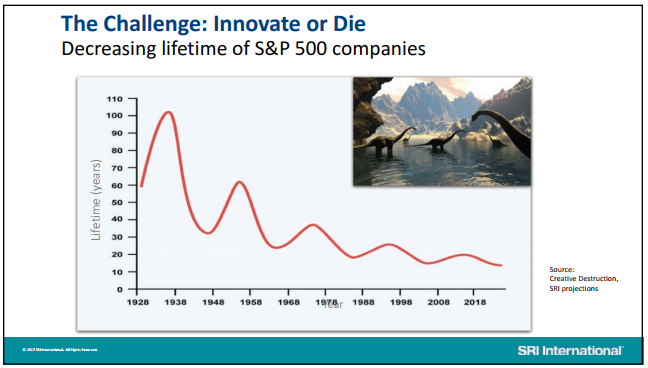 Mais da metade das 500 maiores empresas do mundo já trabalham com startups. Estão criando e adotando inovação aberta “open innovation” ou aceleração empresarial que permitem atrair e absorver a criatividade de startups e novos conhecimentos
J.A.S Aranha
Grandes Mudanças
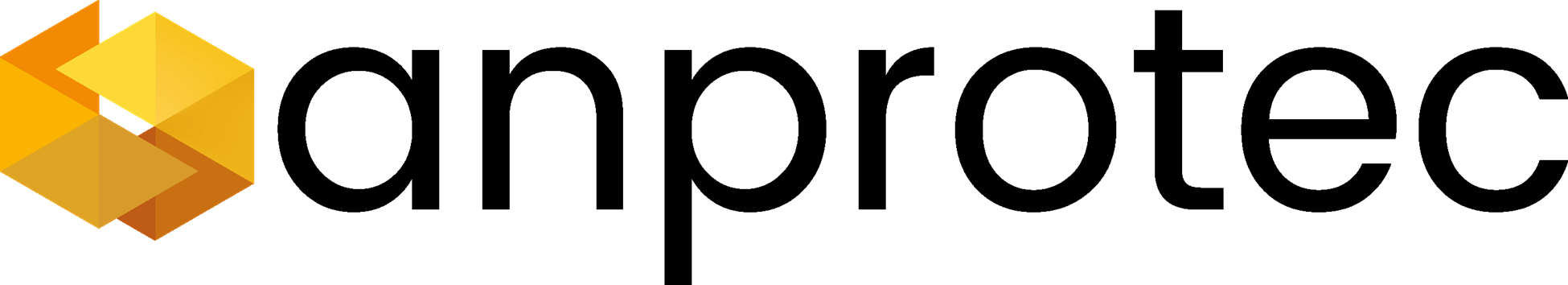 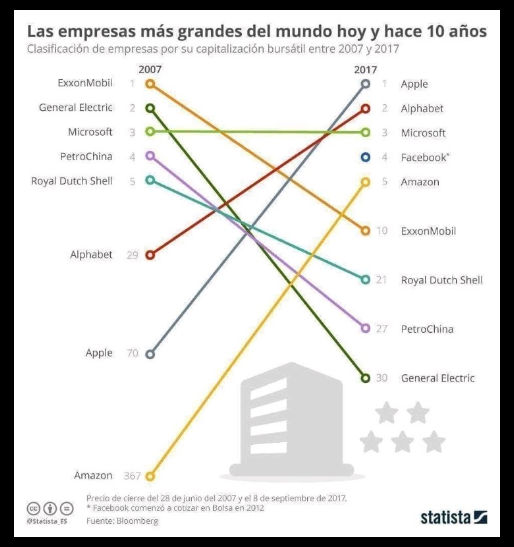 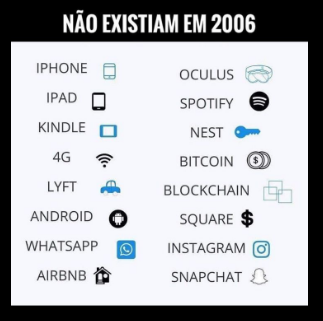 J.A.S Aranha
Desafio aos profissionais de Liderança
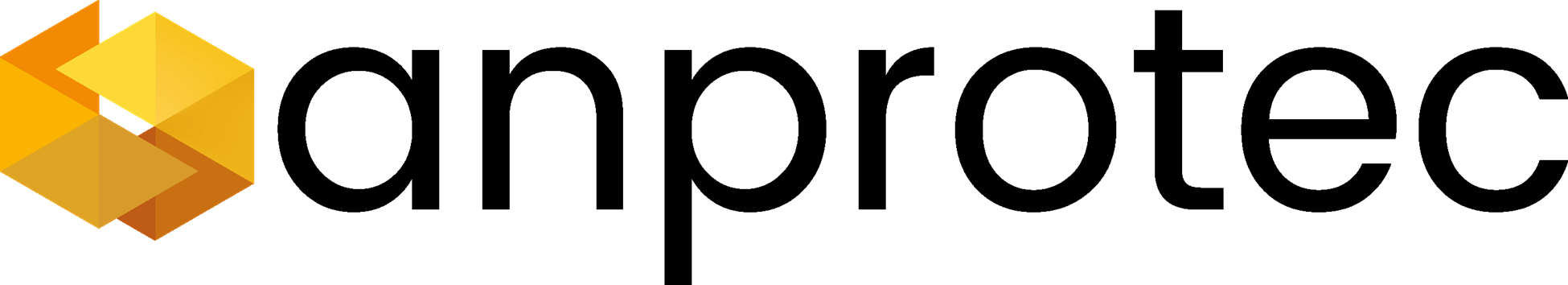 UM MUNDO VOLÁTIL (mudança das coisas), INCERTO (falta de previsibilidade), COMPLEXO (diversidade de produtos e conexões) e AMBÍGUO (múltiplas interpretações e paradoxos)
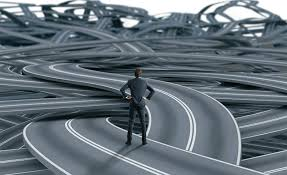 Um levantamento feito pela KPMG, em 2017, aponta que 48% dos CEOs consideram que inteligência emocional é tão importante quanto habilidades técnicas.
VUCA
Que competências são exigidas para que consigam liderar nesse ambiente interconectado, com diversas tecnologias à disposição e com uma nova geração ingressando no mercado de trabalho.
Baseado nas teorias de liderança de Warren Bennis e Burt Nanus
J.A.S Aranha
Como grandes empresas matam a inovação
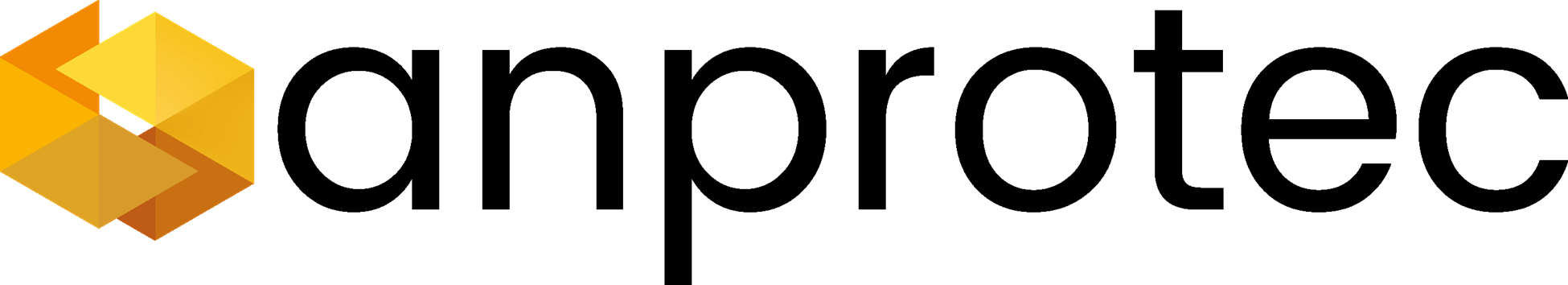 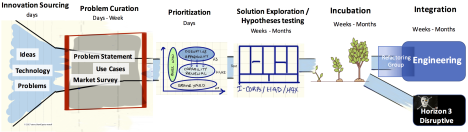 O que a empresa precisa é de um pipeline de inovação autorregulado e baseado em evidências, em vez de um comitê que veta ideias, precisa de um processo que opere com rapidez e urgência, e inovadores e stake holders priorizem seus próprios problemas / ideia / tecnologia.
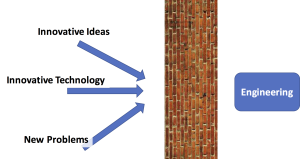 How companies strangle innovation – and how you can get it right
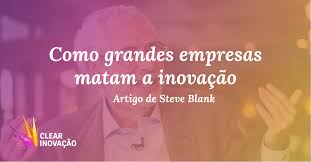 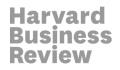 J.A.S Aranha
https://steveblank.com/2017/09/14/how-companies-strangle-innovation/
“Empresa” Digital
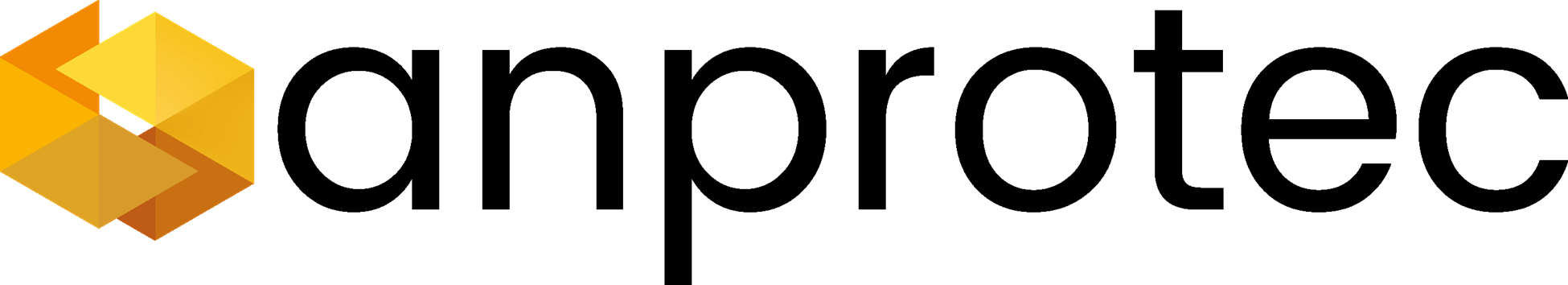 TRANSFORMAÇÃO DIGITAL NAS EMPRESAS
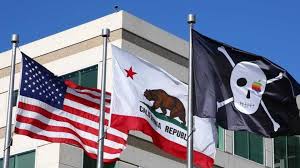 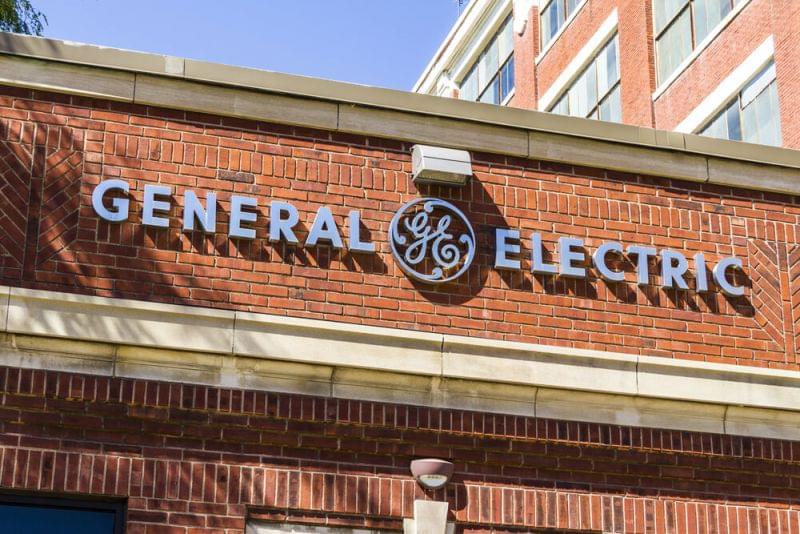 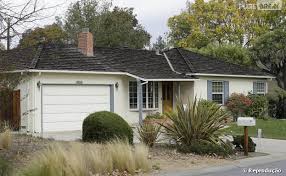 Forte produtora de hardware hospitalar, vai fazer uma força para “digitalizar”, fala em fazer parceria com outros players do mundo digital, como as gigantes de tecnologia e startups.
https://startse.com/noticia/uma-das-empresas-mais-tradicionais-do-mundo-vai-se-reinventar-para-sobreviver
Crist Drive, 2066
J.A.S Aranha
Situação das Empresas globais
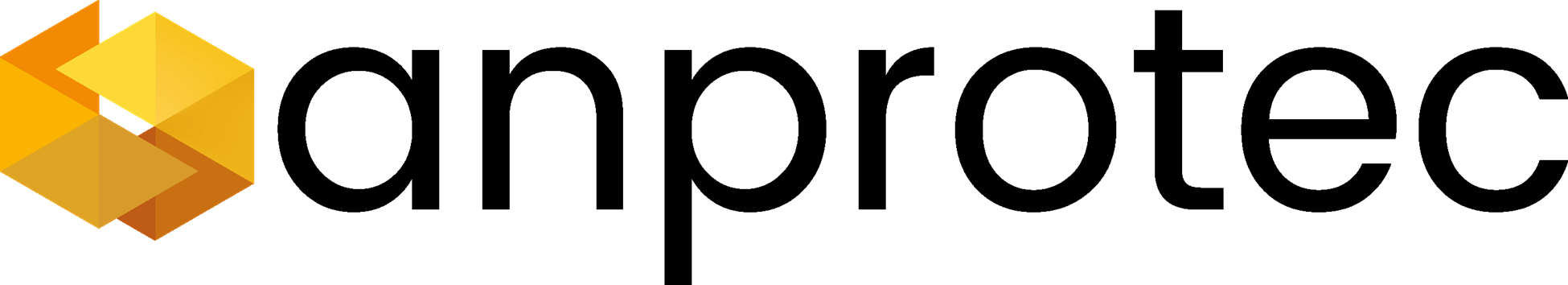 As grandes empresas estão se expandindo, se fundindo e adquirindo umas às outras para serem mais competitivas.
Retorno do 
Investimento
Tecnologia
Grandes
Empresas
Pequenas
Empresas
Ênfase no 
processo
Liderança de custo
Médias
Empresas
Michael Porter
Participação de 
mercado
É a economia internacional de escala
J.A.S Aranha
Estratégia Competitiva
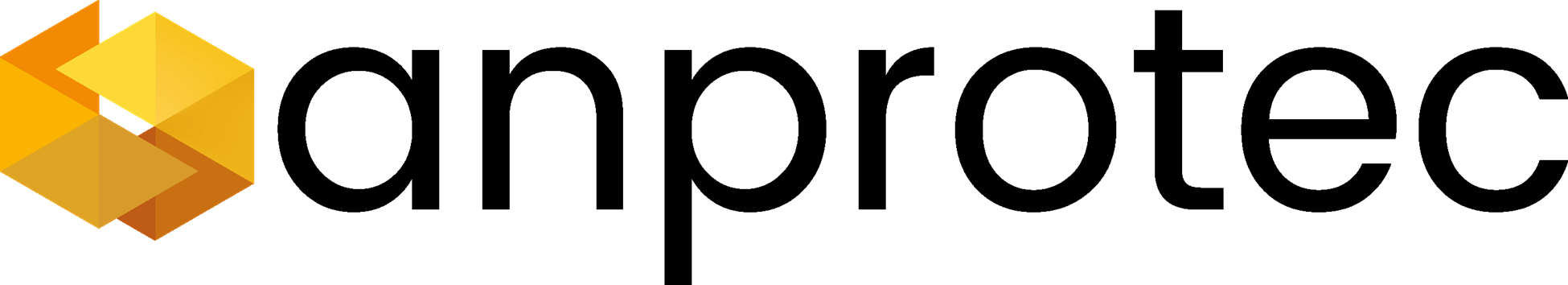 As empresas estão procurando inovação nas startups para serem mais competitivas.
Retorno do 
Investimento
Grandes
Empresas
Tecnologia e Inovação
Ênfase no 
consórcio de
empresas
Colaboração
Pequenas
Empresas
Médias
Empresas
Michael Porter
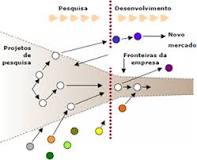 Participação de 
mercado
Inovação aberta (open innovation) Henry Chesbrough
J.A.S Aranha
“Corporate Startup Engagement” (CSE)
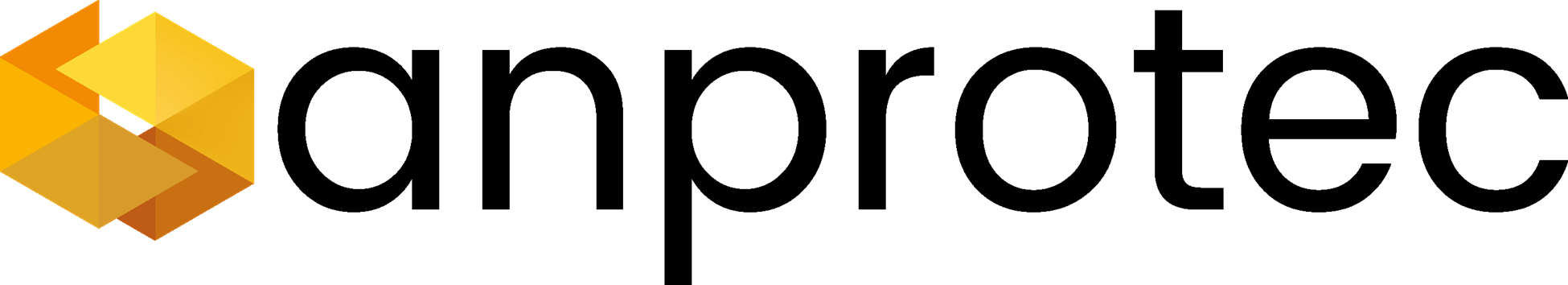 https://www.eandco.com/files/content/documents/WP_Corporate_Startup_Engagement_CSE_eandCo_en.pdf
https://superangels.club/whitepaper-on-corporate-startup-engagement/
https://www.gearboxacademy.com/blog/the-10-ways-corporations-can-engage-with-startups-complete-guide
J.A.S Aranha
Corporate Venture
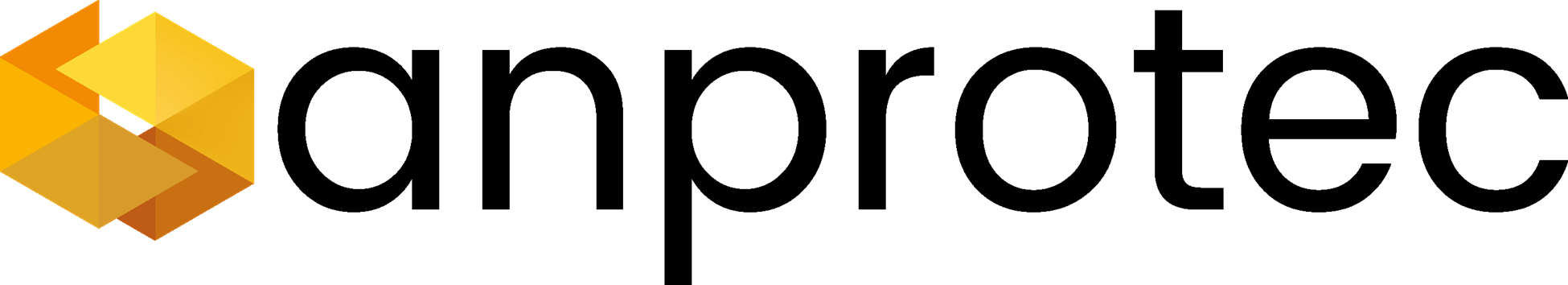 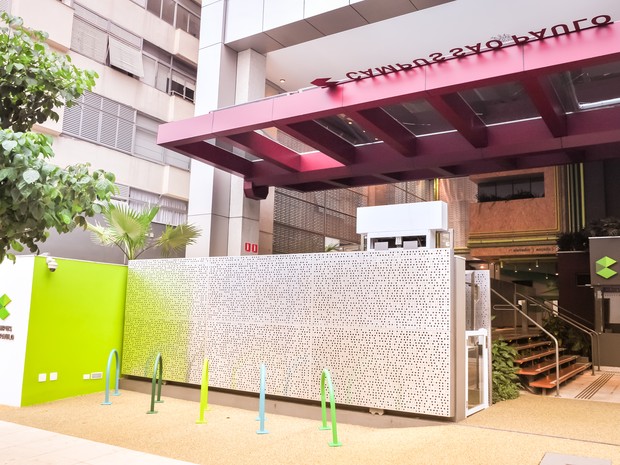 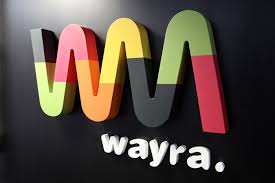 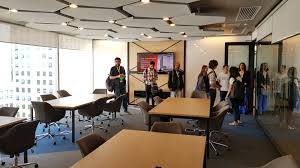 BNDES Garagem
Google Campus S.P.
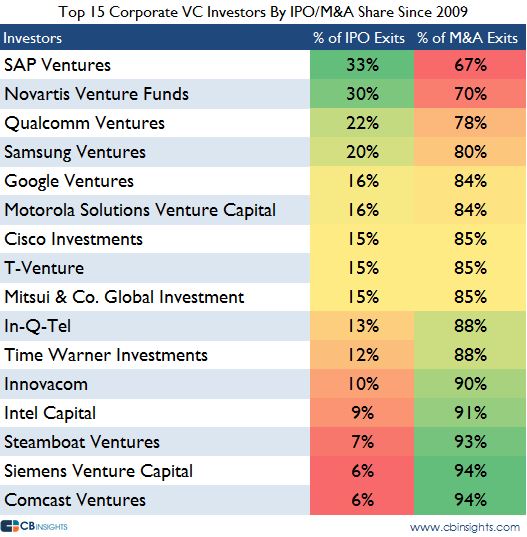 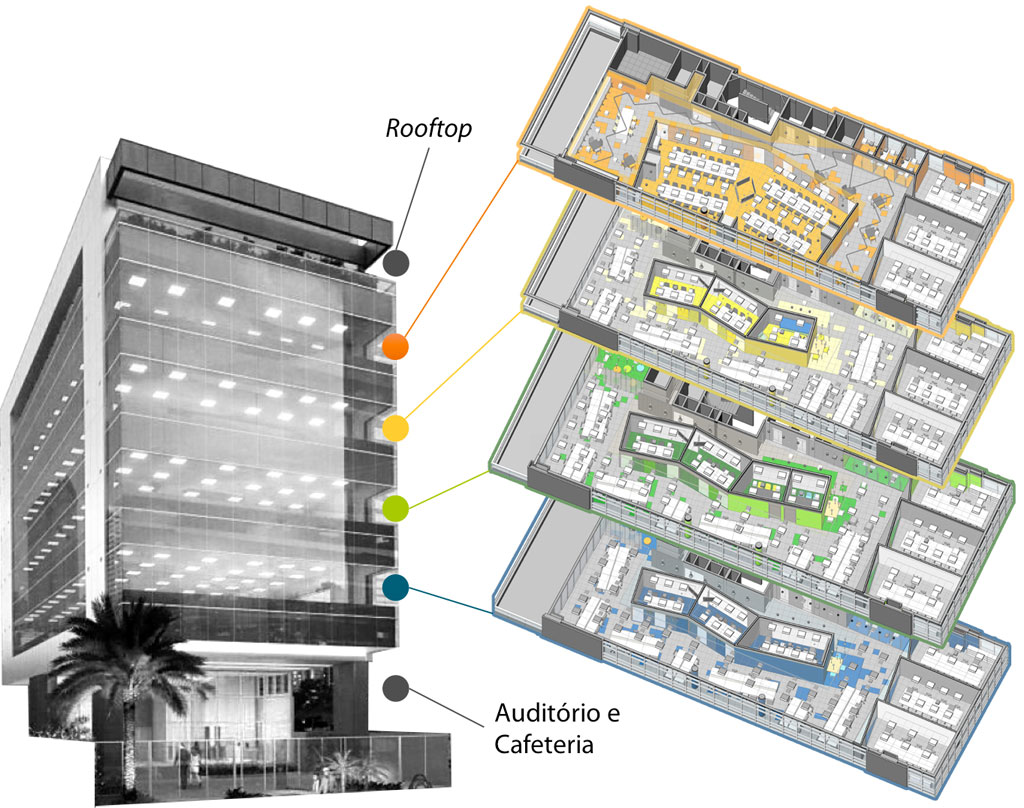 InovaBra - Habitat
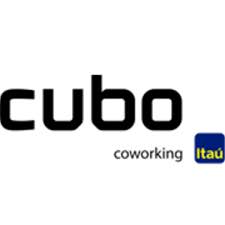 J.A.S Aranha
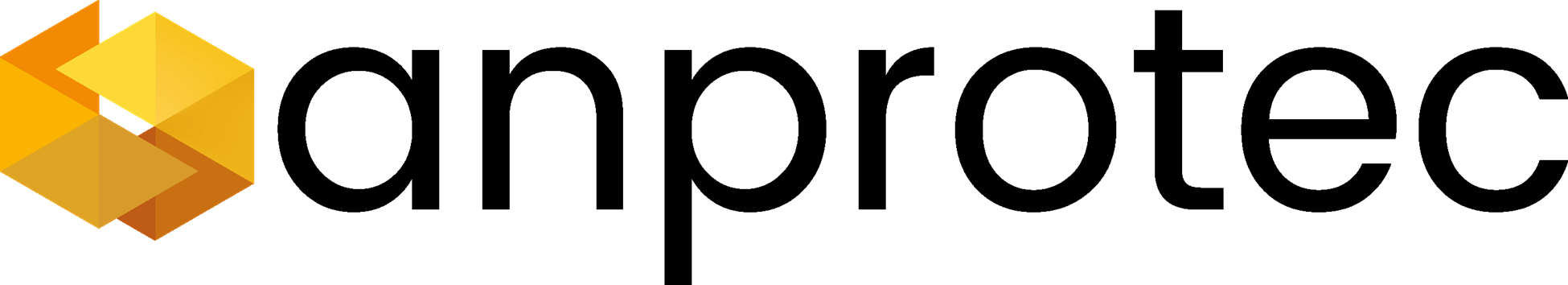 O impacto das start ups
Utilizando-se o conceito da OCDE, elas geram um total de 5,3 milhões de ocupações assalariadas (quase 50% dos novos empregos) e pagam R$ 108,8 bilhões em salários e outras remunerações (cerca de 10% do valor bruto adicionado).
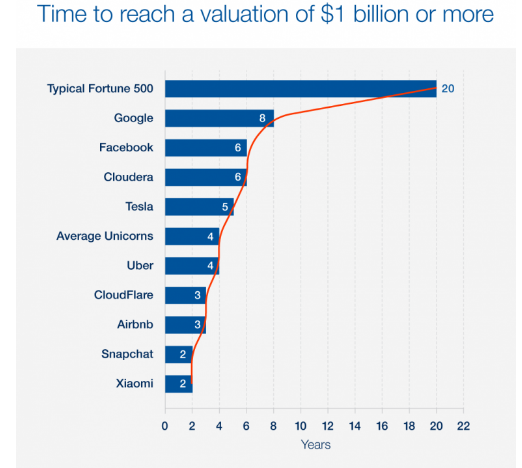 Estudo Impacto Econômico 2016
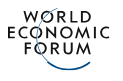 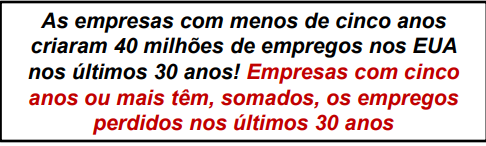 http://reports.weforum.org/digital-transformation/surviving-digital-disruption/
Francisco Manuel Banha Presidente da Direcção da
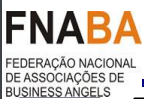 J.A.S Aranha
O impacto das start ups
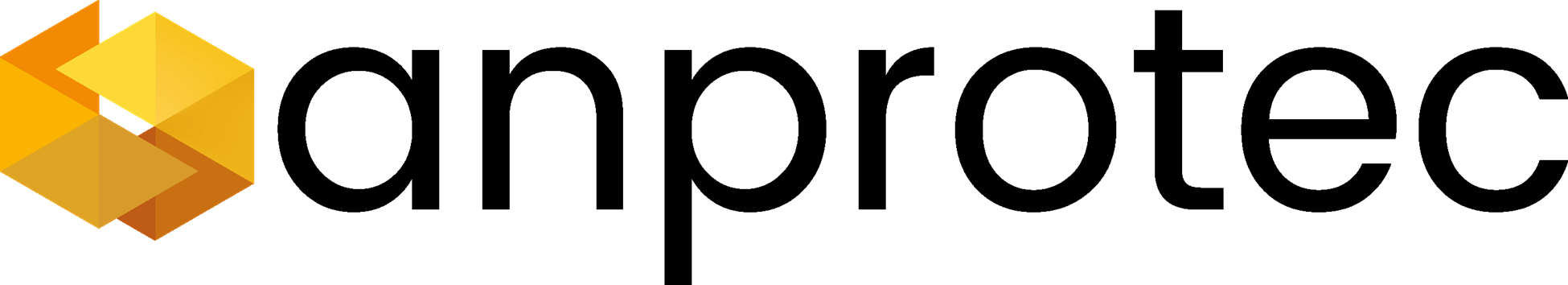 Dados do IBGE no ano de 2012 apontam a existência de um total de 465 mil empresas com 10 ou mais pessoas ocupadas assalariadas. Isso representa cerca de 10,1% das 4,6 milhões de empresas ativas no país. Dentre as empresas com 10 ou mais pessoas ocupadas assalariadas, 35.206 empresas (1,5%) foram classificadas como de alto crescimento.
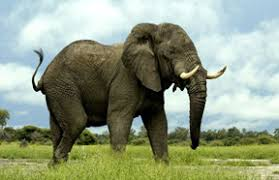 40 km/h
Estudo Impacto Econômico 2016
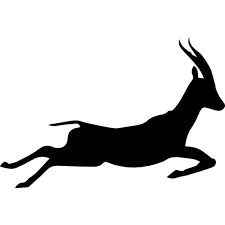 Os elefantes são grandes fortes e sólidos. Têm boa memória. As gazelas são rápidas, esguias e frágeis. Sobreviventes. Ambos vivem em grupos de pares e têm predadores à espreita dos mais frágeis. Não é qualquer predador que faz frente a um elefante, e poucos têm a velocidade das gazelas. Os elefantes pensam cuidadosamente e têm memória de crises passadas (secas) e de salvaguardas (reservas de água). O dia da gazela é o jogo da sobrevivência.
97 km/h
Nuno Cunha, CEO da Aavanz Innovazion 17/1/17
J.A.S Aranha
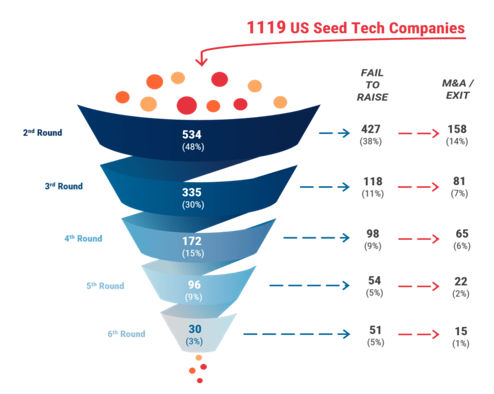 Funil do Capital Empreendedor
2008-2010
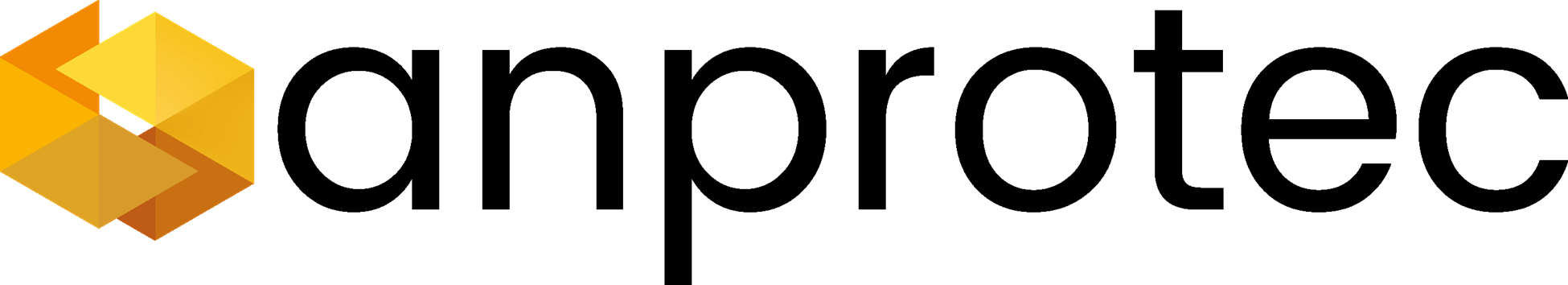 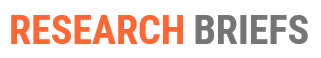 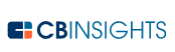 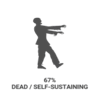 Perdem o controle
30% das empresas financiadas com sementes saíram por meio de um IPO ou M & A
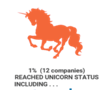 September 6, 2018
J.A.S Aranha
http://snip.ly/5kq0g2/#https://www.cbinsights.com/research/venture-capital-funnel-2/
13 empresas saíram por mais de US $ 500 milhões
Dificuldade para preparar startups
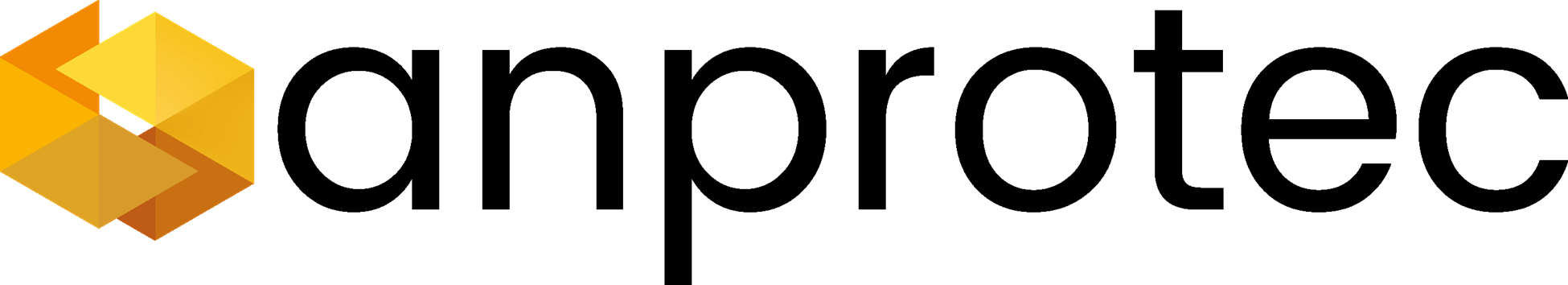 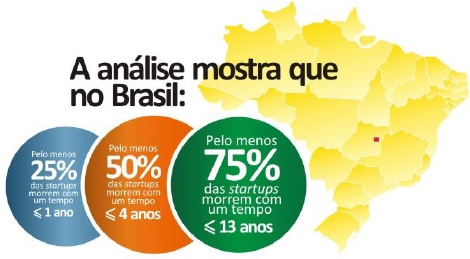 Causas da mortalidade de startups brasileiras - FDC
Mais difícil ainda é preparar Unicórnios
Dificuldades
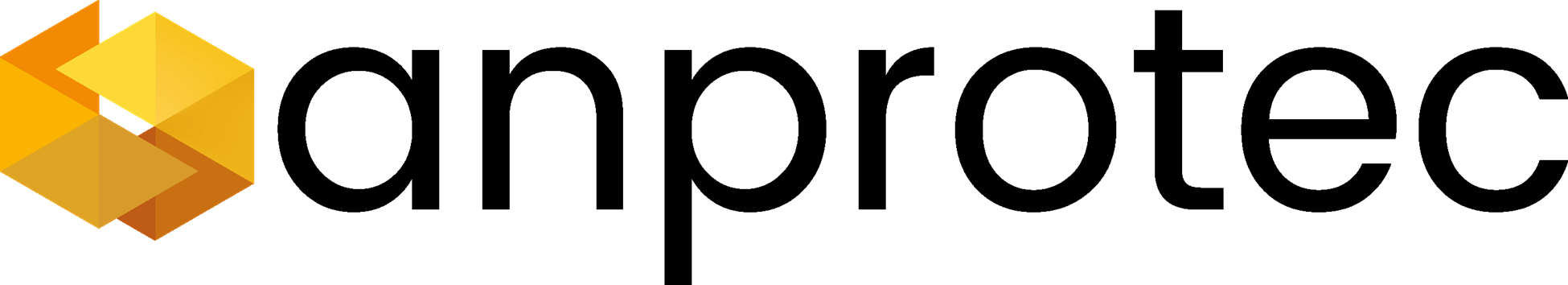 Baixa inovação
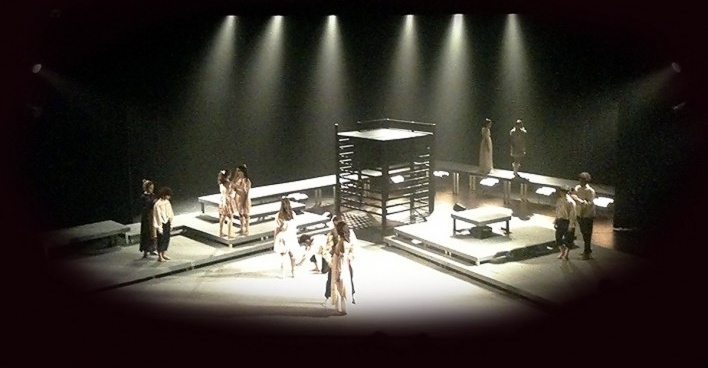 Legislação
Local
Capital
Cenário da peça “O despertar da primavera”
Guilherme Zoldan Peitl
J.A.S Aranha
Novo produto
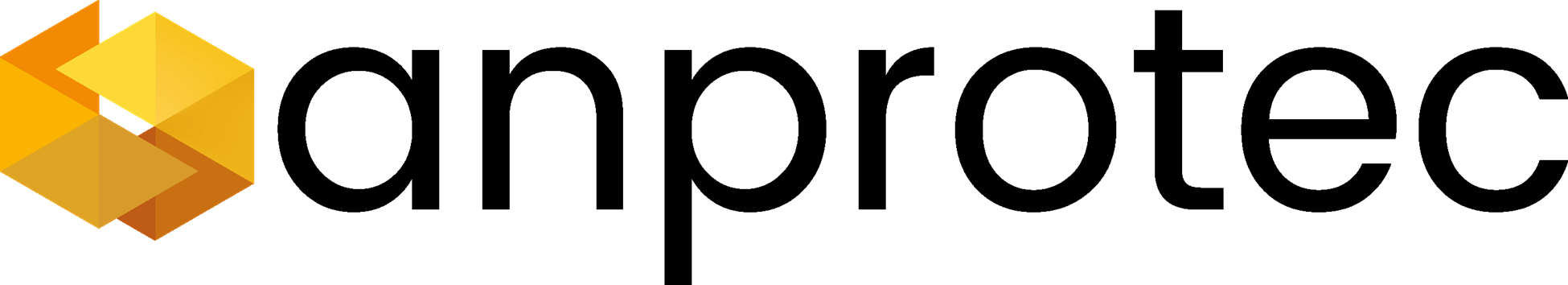 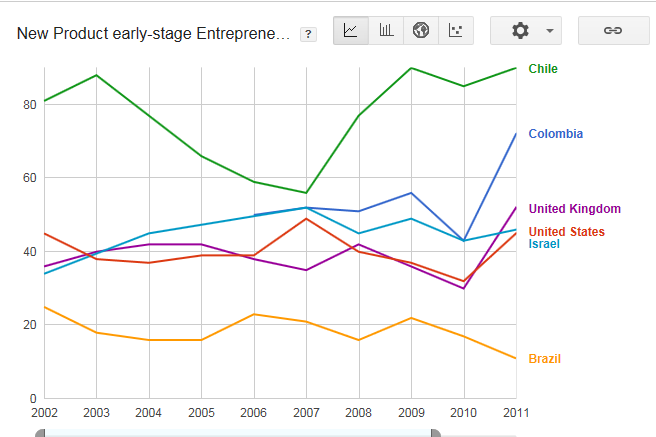 Pesquisa GEM
Percentual de TEA, que indica que o seu produto ou serviço é novo, segundo os clientes.
http://www.gemconsortium.org/visualizations
J.A.S Aranha
Novo Marco Legal
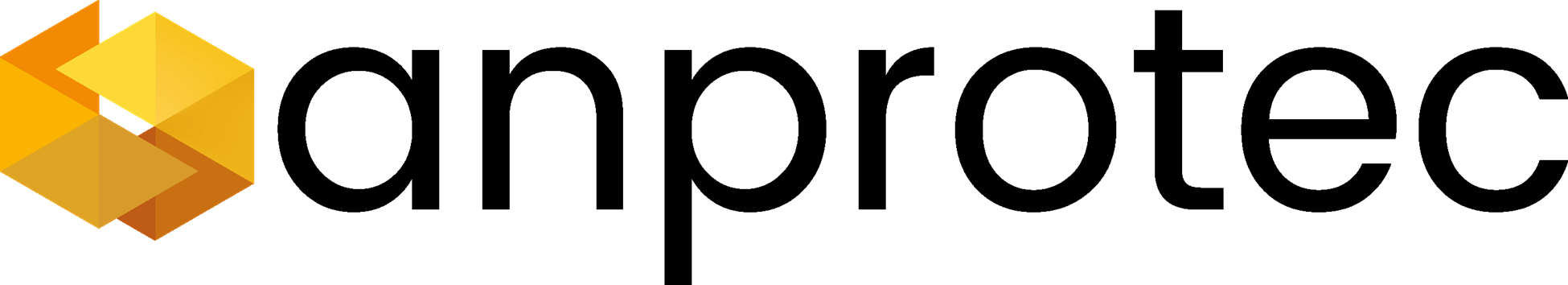 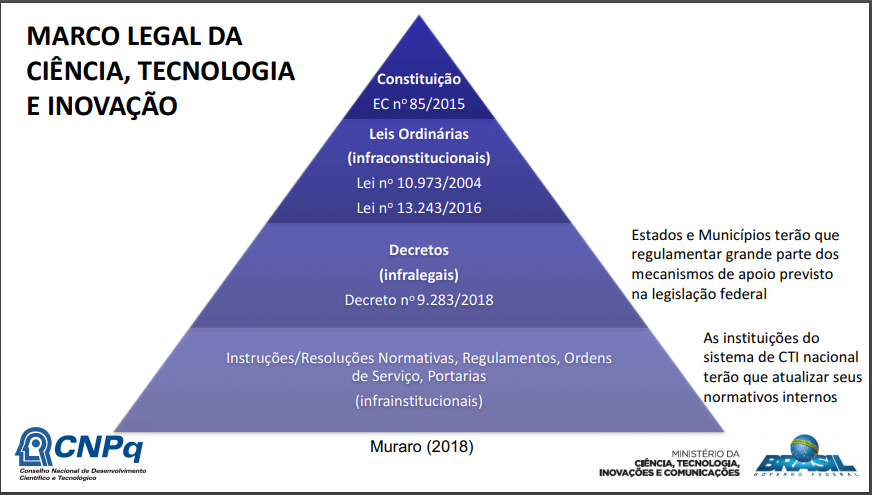 Ambientes Promotores de Inovação
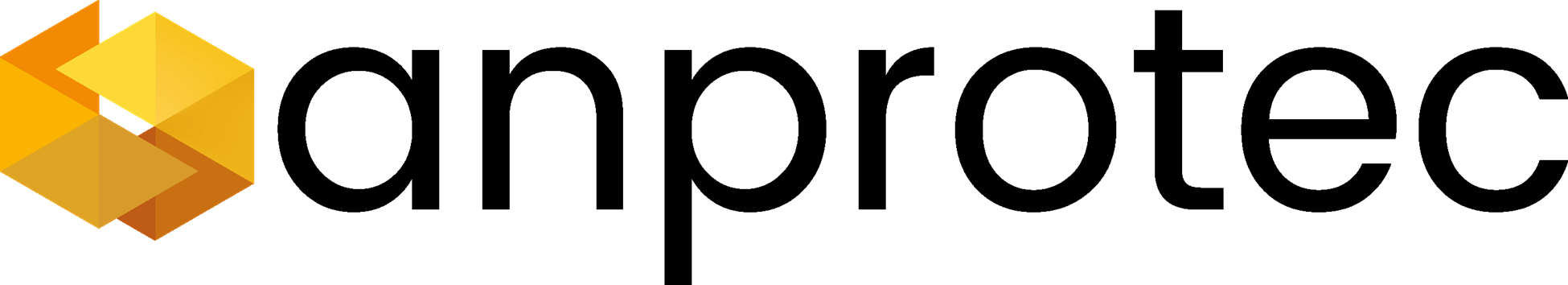 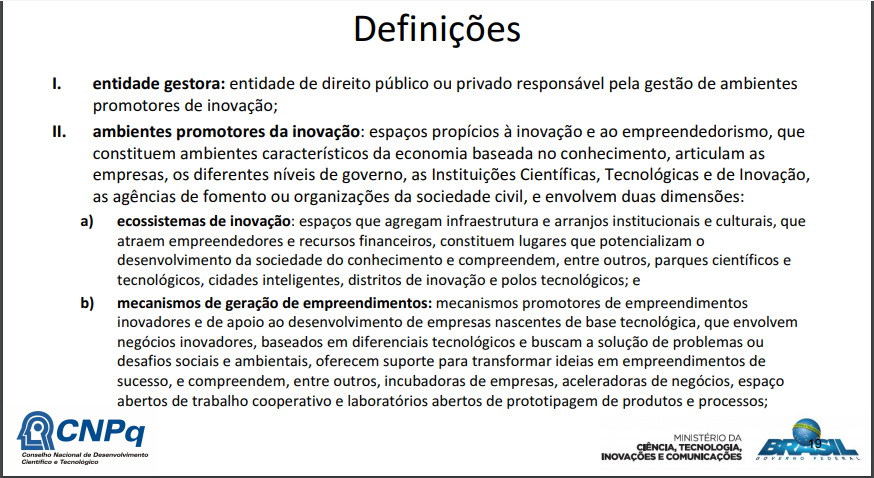 Entidades Associadas ANPROTEC
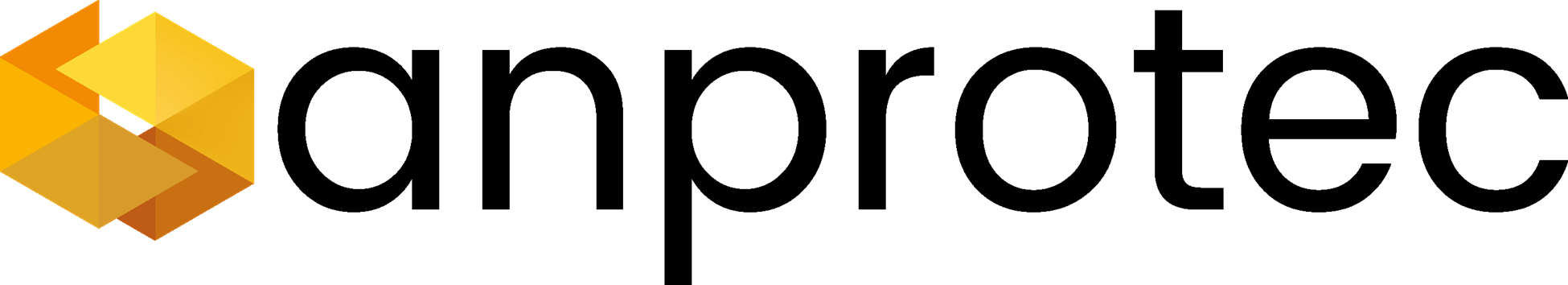 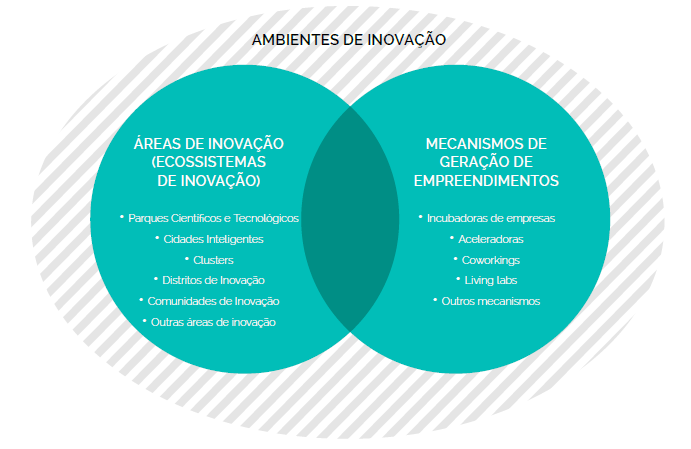 Associação Nacional de Entidades Promotoras de Empreendimentos Inovadores.
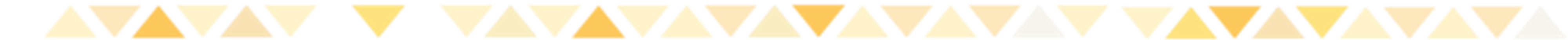 Local para começar
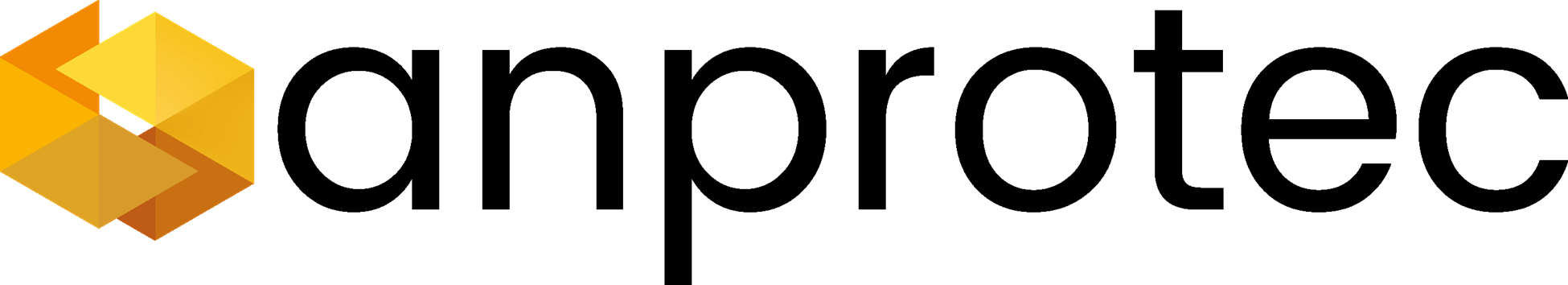 Quando a startup está instalada em uma aceleradora, incubadora ou parque, a chance de sobrevida da empresa é 3,45 vezes maior do que de uma startup instalada em escritório próprio ou alugado.
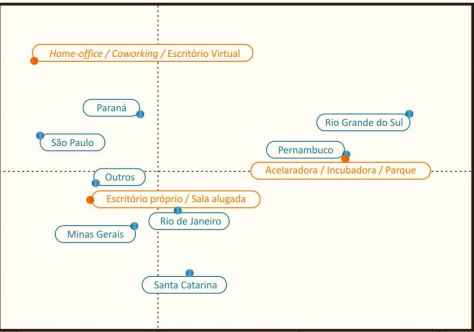 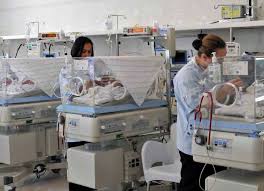 Ecossistema empreendedor é capazes de minimizar as chances de descontinuidade de uma startup.
Causas da mortalidade de startups brasileiras - FDC
J.A.S Aranha
Para produzir um Vale do Silício
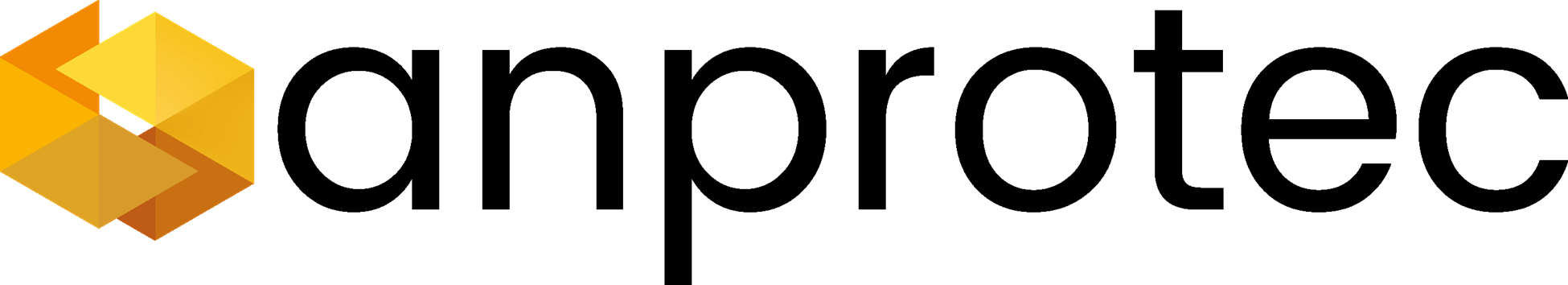 Paul Graham – How to be Silicon Valley
The Wheel Wagon está localizado em Mountain View. Durante os anos 1970 e 1980, muitos 
dos principais engenheiros da Fairchild, 
Nacional e outras empresas se 
encontravam ali para beber e falar dos 
problemas que enfrentavam na 
fabricação e venda de semicondutores
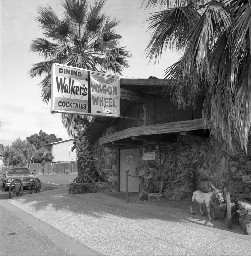 http://www.paulgraham.com/articles.html
Parceria ICT com Empresas
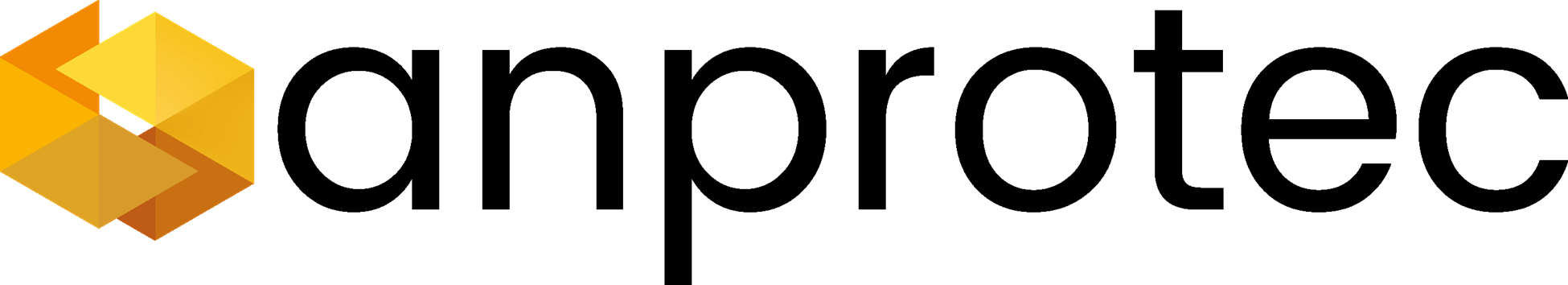 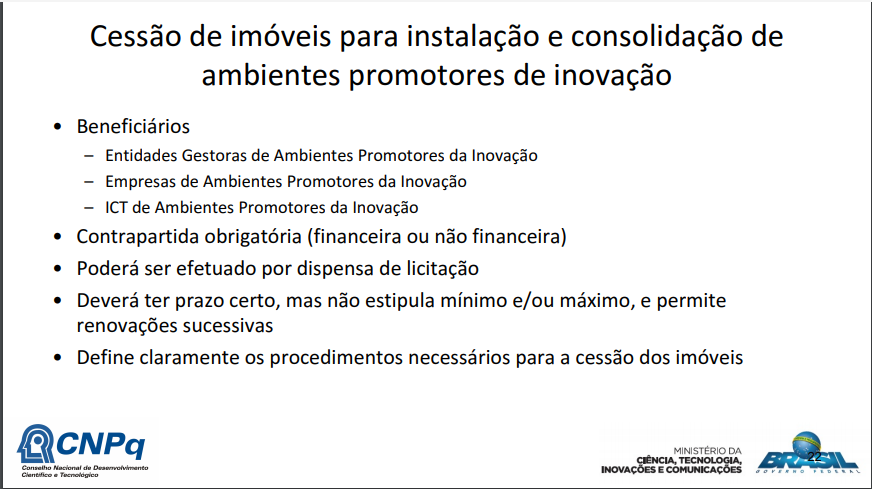 Capital
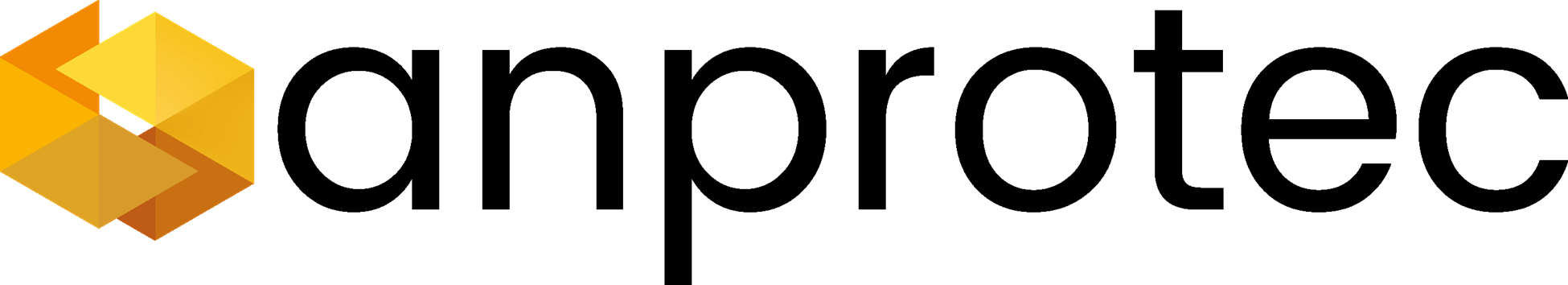 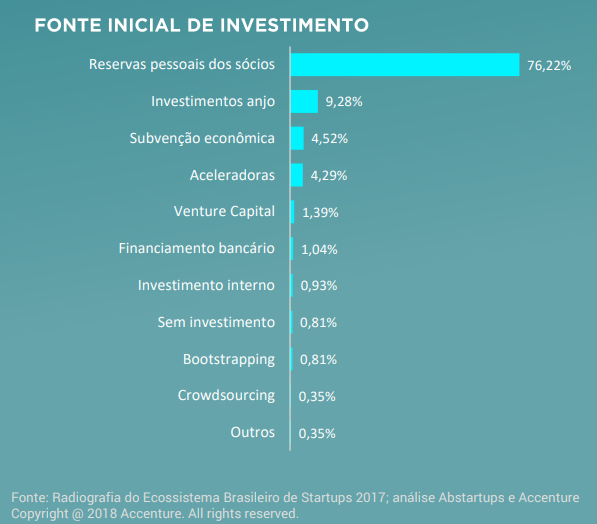 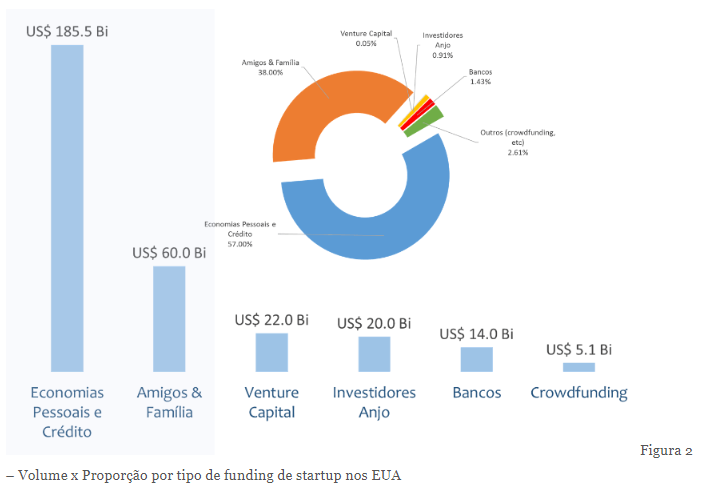 ABStartups e Accenture
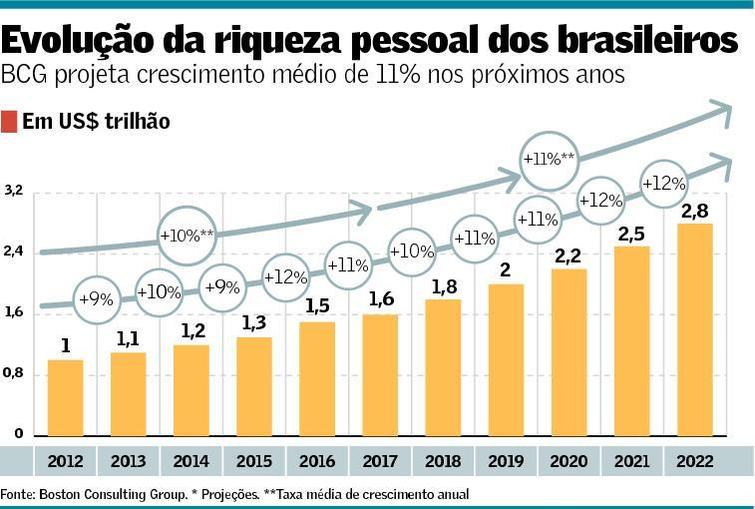 Estudo FDC
https://www.valor.com.br/financas/5641879/mercado-de-capitais-mais-ativo-amplia-riqueza-no-pais
J.A.S Aranha
Outros Recursos
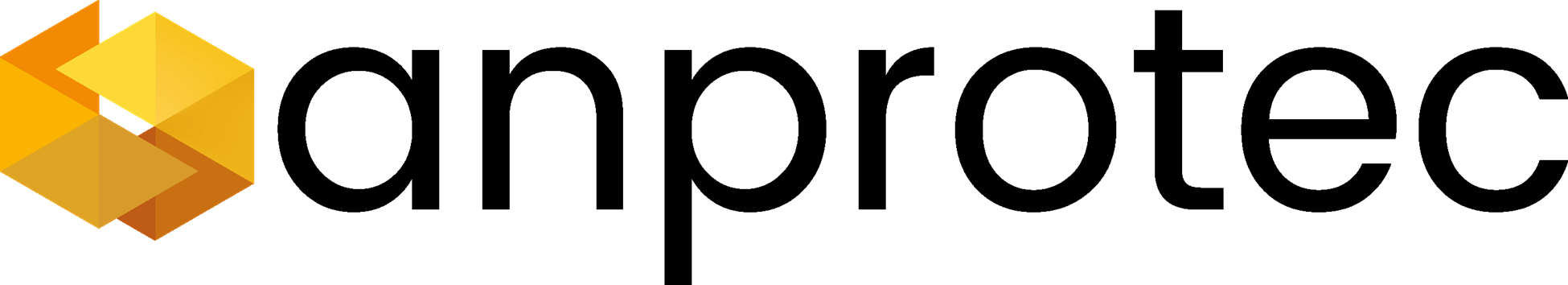 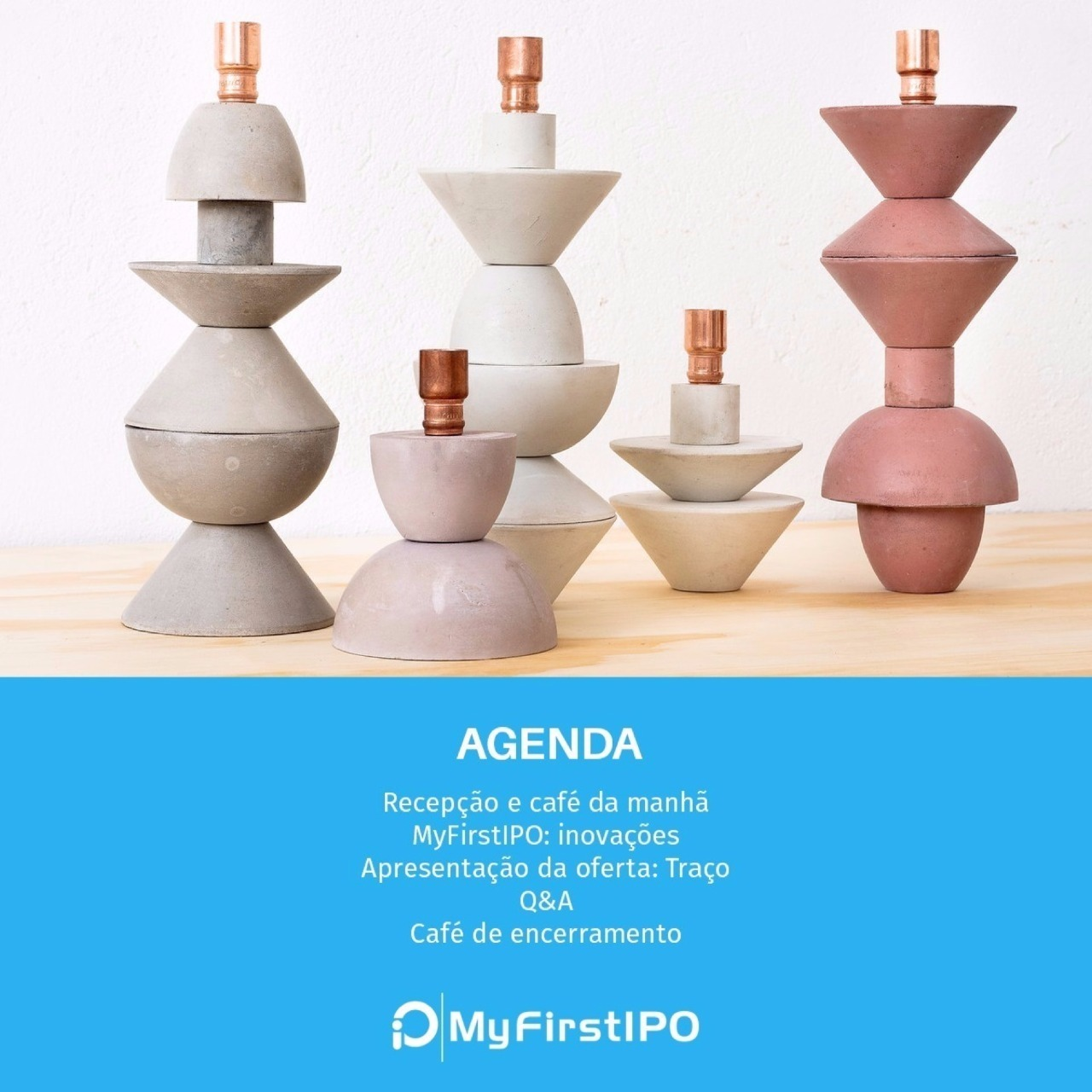 Editais de Patrocinio – projeto grande empresa e pequena empesa.
FINEP, FAP’s, Sebrae, EMBRAPII, ABDI, etc. 


Chamadas de Corporações – Sansung

Equity crowdfunding – EqSeed, StartMeUp, 


Associação Brasileira de Equity Crowdfunding

Concursos Internacionais – EOS Rio (Entropia).
J.A.S Aranha
Conexão Grande Empresa e Startups
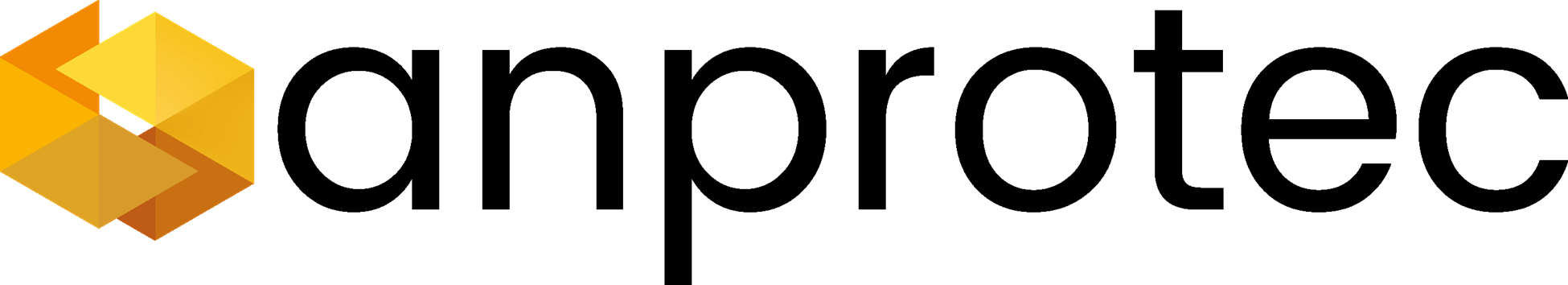 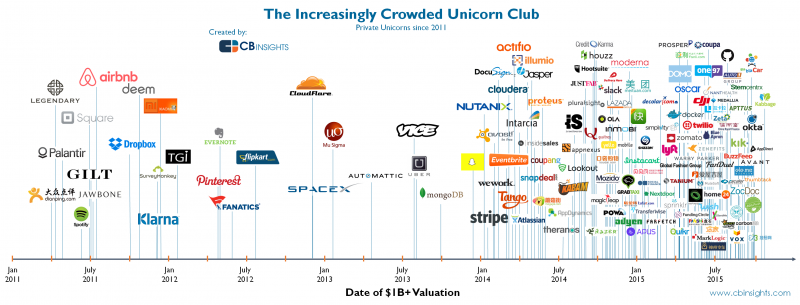 68% das 100 principais empresas da Forbes Global 500 estão envolvidas com startups. As 100 principais empresas estão trabalhando com startups com duas vezes mais intensidade e densidade do que as últimas 100 empresas do Forbes Global 500 
A maioria (61,7%) dos Unicórnios (aquelas com valor superior a 1 bilhão de dólares) mencionado pelo The Wall Street Journal, tiveram investimento de pelo menos uma empresa (não incluindo empresas de investimento e bancos).
J.A.S Aranha
Fonte: https://www.insead.edu/news/2016-insead-and-500-startups-report
Futuro do Trabalho
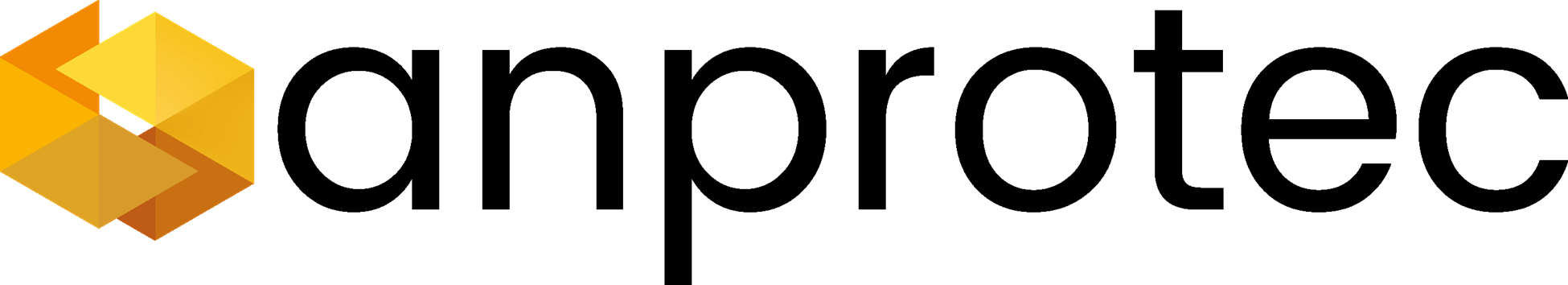 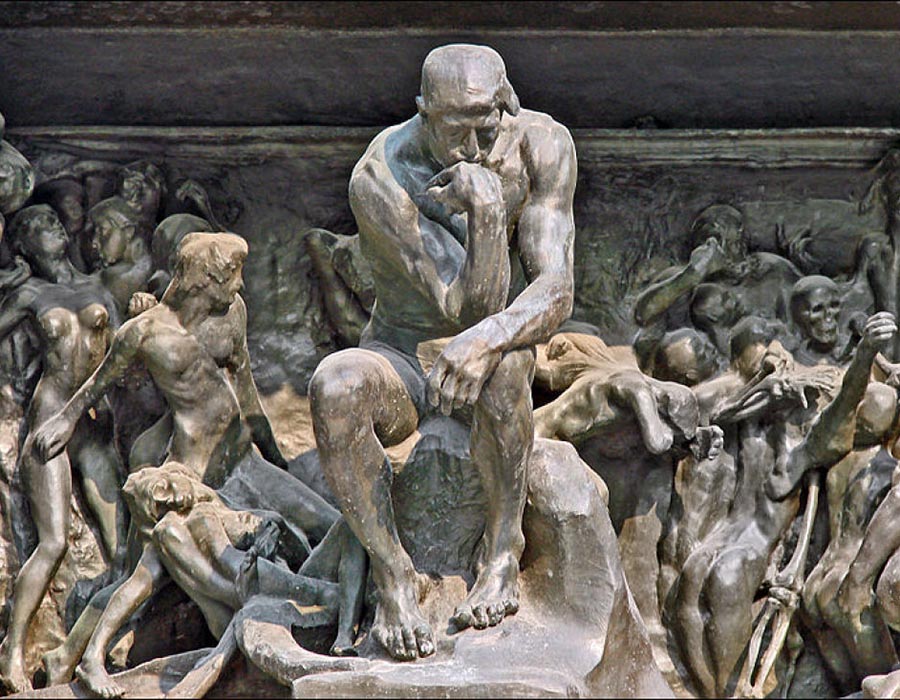 Capital Intelectual
“O Pensador” de Rodin
J.A.S Aranha
As máquinas vão tomar conta do trabalho?
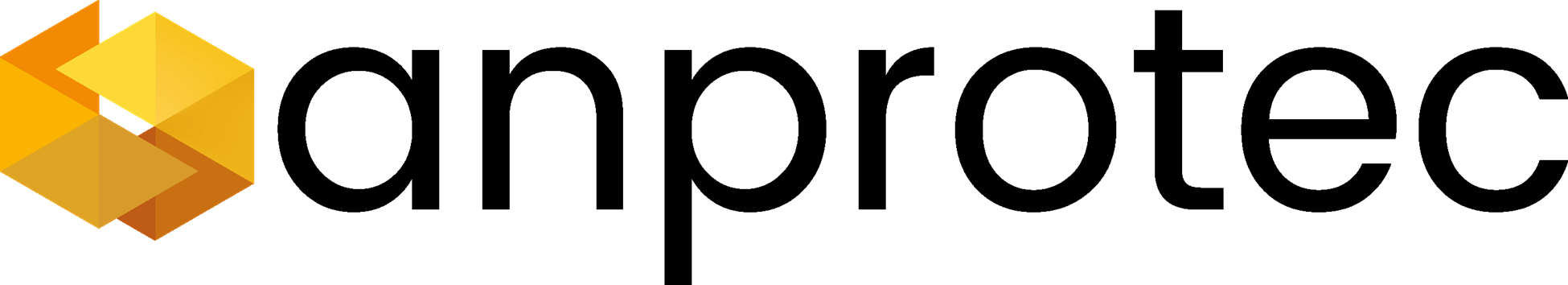 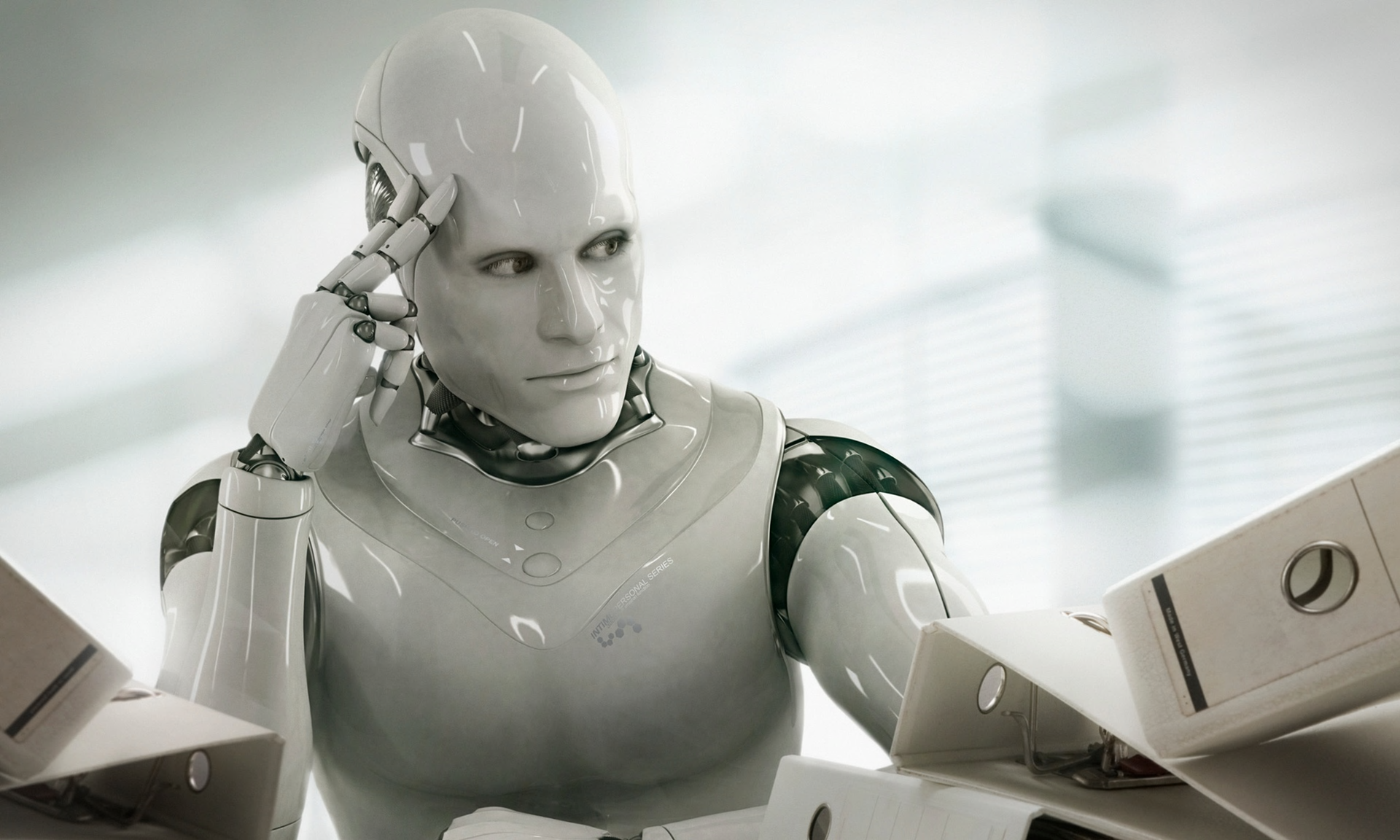 Redução da mão de obra no campo
10x em 11 anos. 1,5 M – 15M de 2006-17
Grandes propr. > mil Hectares – 47,5%
Médias 100 – 1000 Hectares – 32%
Mulheres a frente de 34,8% dos negócios
Censo Agropecuário 26/07/18
Cidades
Novas Energias
Tintas e vidros
28% do planeta trabalha na cadeia produtiva da energia.
Photograph: Blutgruppe/Corbis
Insights para a nova geração
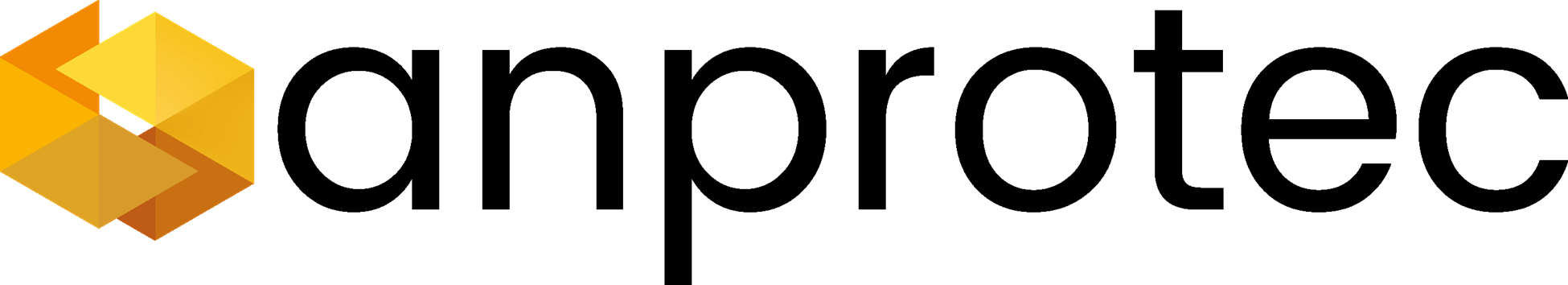 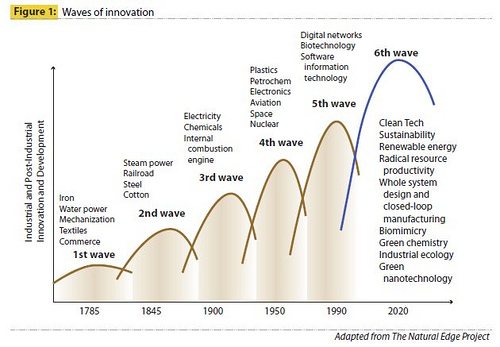 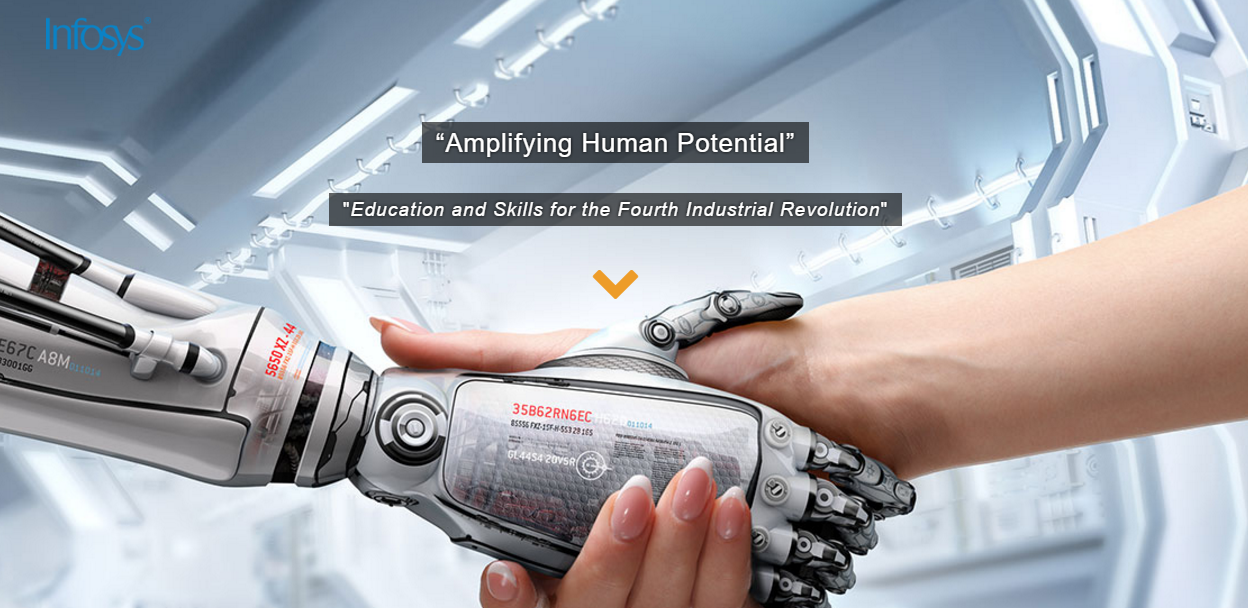 Davos, Switzerland – January 18, 2016
Ampliando o Potencial Humano: Educação e Habilidades para a Quarta Revolução Industrial
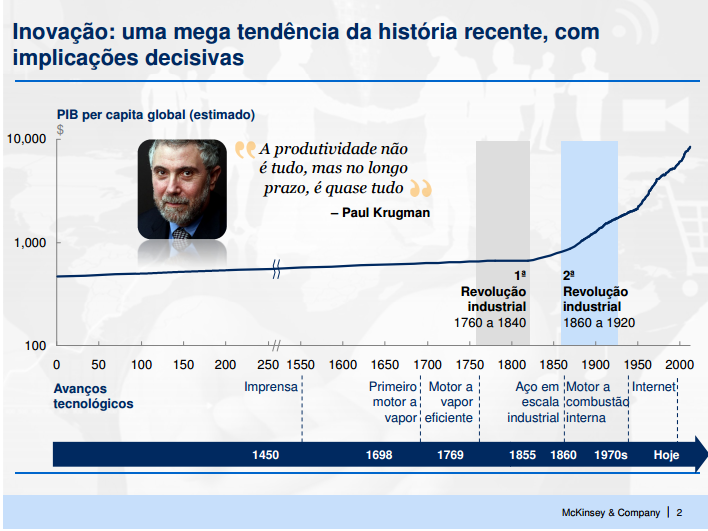 http://www.experienceinfosys.com/humanpotential
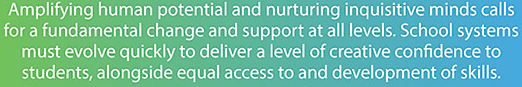 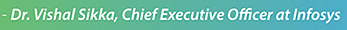 J.A.S Aranha
Um novo estudo explica
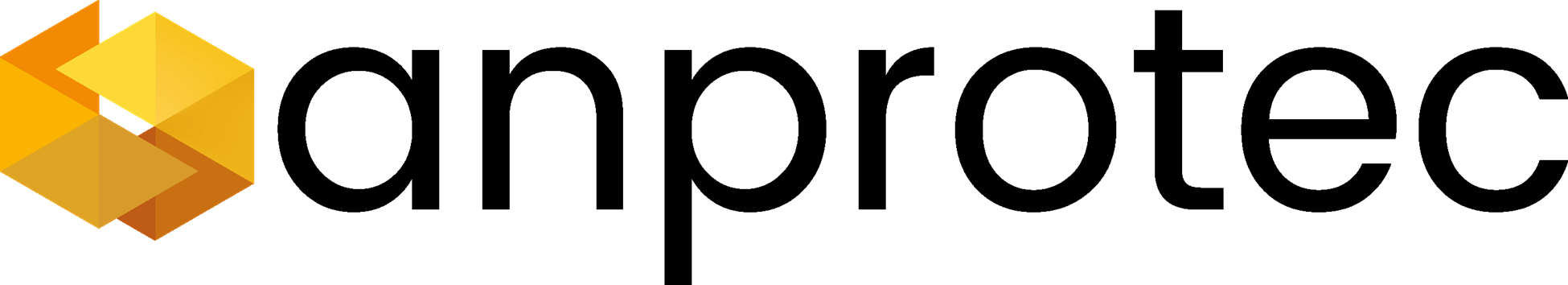 A tecnologia criou mais empregos do que destruiu, diz Estudo da Deloitte com 140 anos de dados de resultados do censo na Inglaterra e no País de Gales desde 1871. 

Ele mostra que a ascensão das máquinas tem sido um criador de emprego ao invés de fazer os seres humanos que trabalham obsoleto (ALLEN, 2015).
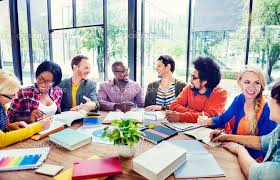 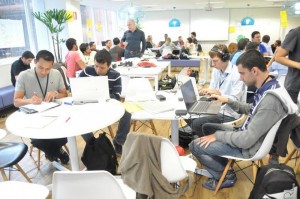 J.A.S Aranha
http://www.theguardian.com/business/2015/aug/17/technology-created-more-jobs-than-destroyed-140-years-data-census
Novos trabalhadores
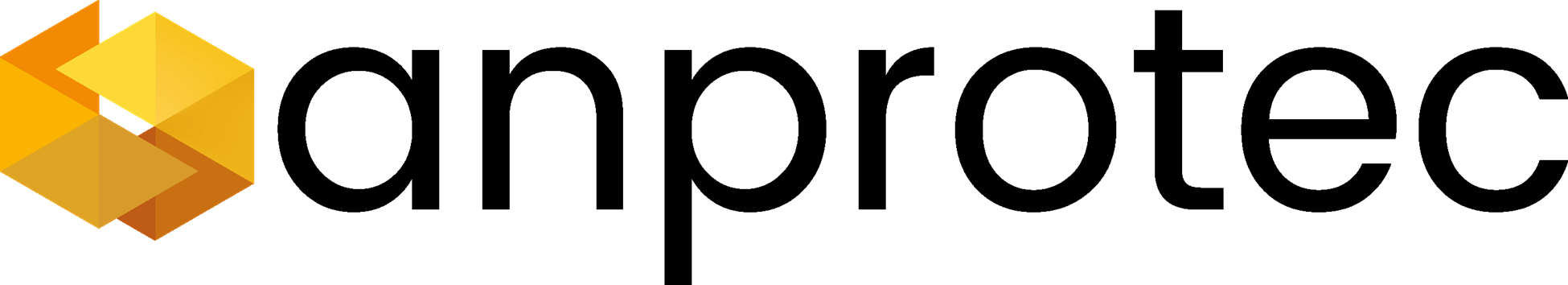 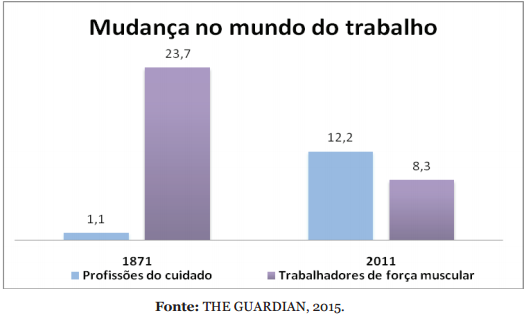 Profissões Assistenciais, representavam 1,1% em 1981
Profissões Assistenciais, representavam 12,2% em 2011, aumento de 11 vezes
“Profissões Assistenciais” seriam as relacionados a profissões de educação, saúde, e de cuidados assistenciais e as novas “Profissões de projetos e gestão” de automação industrial e outras automações como IoT, Saúde, Financeira etc.
A revolução industrial não foi “só” uma mudança econômica, mas uma transformação social radical, que levou dezenas de anos para se estabelecer. http://boletim.de/silvio/de-onde-vira-o-trabalho-do-futuro/#sthash.8O6wOmRt.dpuf
J.A.S Aranha
Rearranjo Global
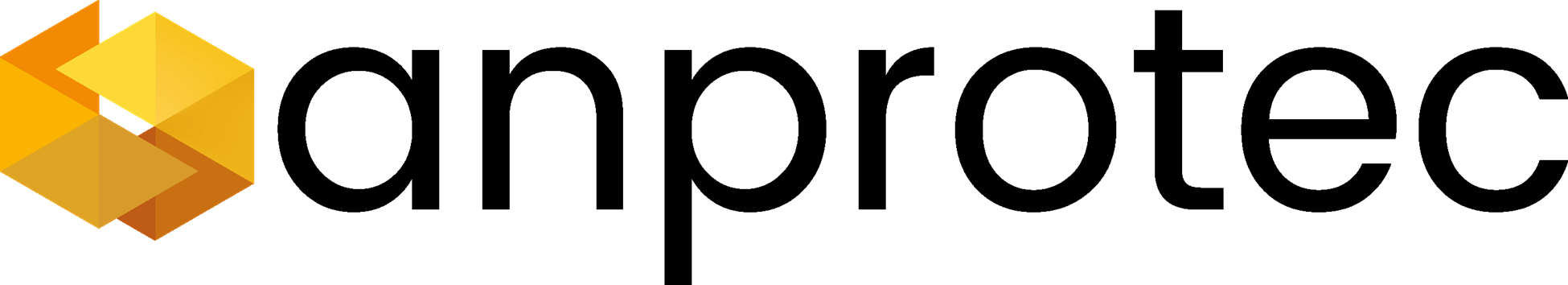 País enfrenta falta de mão de obra qualificada, e empresas contratam ‘headhunters’ para preencher vagas.
SALÁRIO DE € 68 MIL POR ANO
Não é o Brasil, é a ALEMANHA
Estudo do Instituto de Pesquisa de Mercado de Trabalho alemão revela que há atualmente no país 1,1 milhão de empregos que não foram ocupados por falta de profissionais. E essa escassez de quadros já gera perdas de € 7,6 bilhões por ano, segundo a Confederação Alemã das Câmaras de Indústria e Comércio (DIHK, na sigla em alemão).
Na Baviera atualmente são 260 mil vagas abertas e, até 2030, serão 542 mil. A falta de pessoal é ainda mais crítica no setor de saúde.
O projeto de lei, que já está no parlamento, vai abrir o mercado de trabalho para todos os níveis. Entre os profissionais mais requisitados estão engenheiros, técnicos em informática, médicos, enfermeiras e cuidadores de idosos.
Atualmente com 82 milhões de habitantes, a Alemanha terá, segundo previsões, apenas 60 milhões em 2050. Só com uma forte imigração, a queda será menor e o total da população ficaria em 73 milhões. Até o ano de 2030, faltarão três milhões de especialistas. — Em certas profissões, faltam 49 mil especialistas, como no caso de ajudantes de enfermagem e cuidadores de idosos.
https://oglobo.globo.com/economia/saiba-quais-profissionais-alemanha-esta-buscando-no-exterior-22887480#ixzz5Ltdttm5t
O capital intelectual (CI)
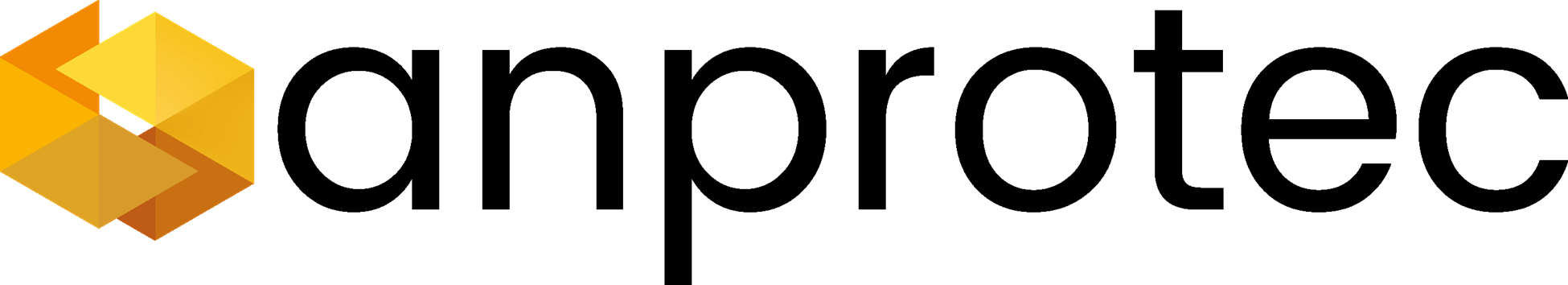 Um aumento de 10% no percentual da população adulta com grau superior (PPAS) de uma região, permitiu um crescimento de renda superior a 6% no período de 1980 a 2000 e um aumento no PIB metropolitano per capita de 22%.
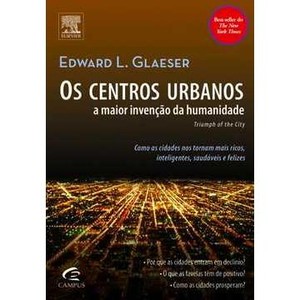 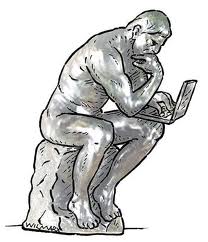 As regiões que entre 1970 e 2000 tinham mais de 10% de PPAS cresceram 72% e aquelas que tinham menos de 5% de PPAS, cresceram 37%.
Sobre Detroit e Cleveland

Quem vai comprar uma casa sem escola e emprego?
“Que mundo é este” GloboNews
O pensador do século XXI
Fonte: Os centros urbanos: a maior invenção da humanidade- Edward L. Glaeser – Campus 2011
J.A.S Aranha
Brain Drain ou Fuga de Cérebros
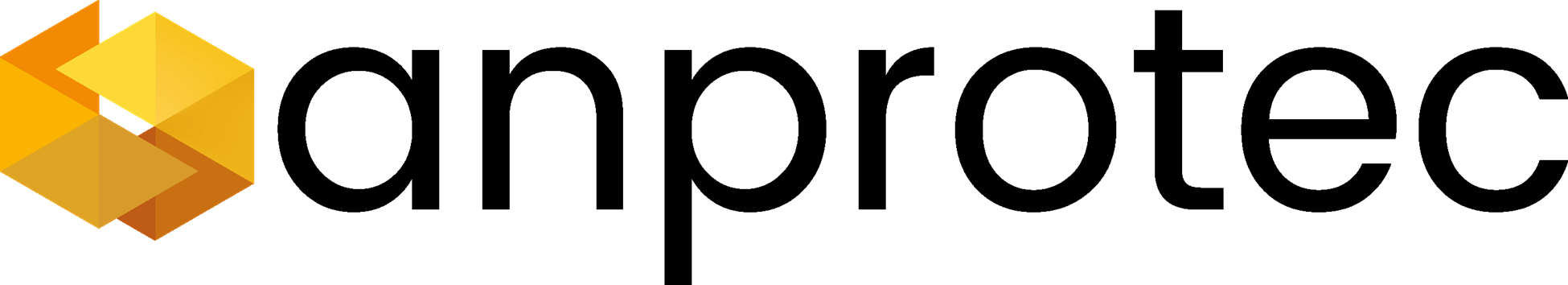 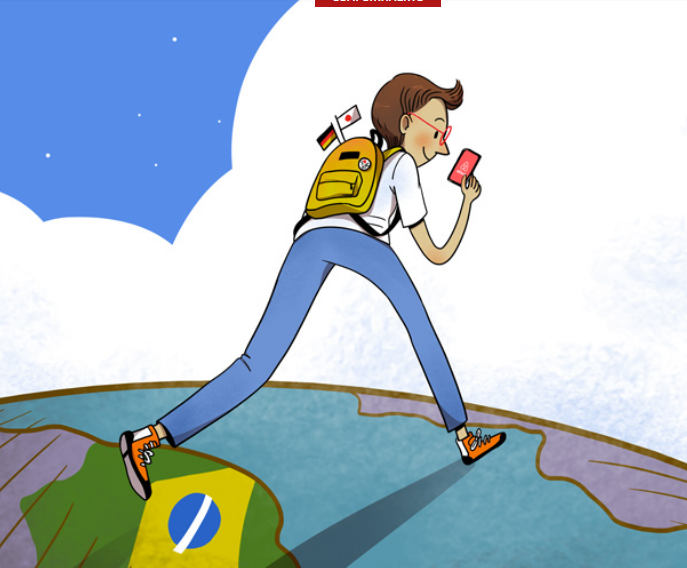 Segundo a CAPES e o CNPQ,  só  em  2015 quase 50 mil cientistas saíram do Brasil para universidades estrangeiras, especialmente de
Número de estudantes brasileiros em Portugal cresceu 540% desde 2005.
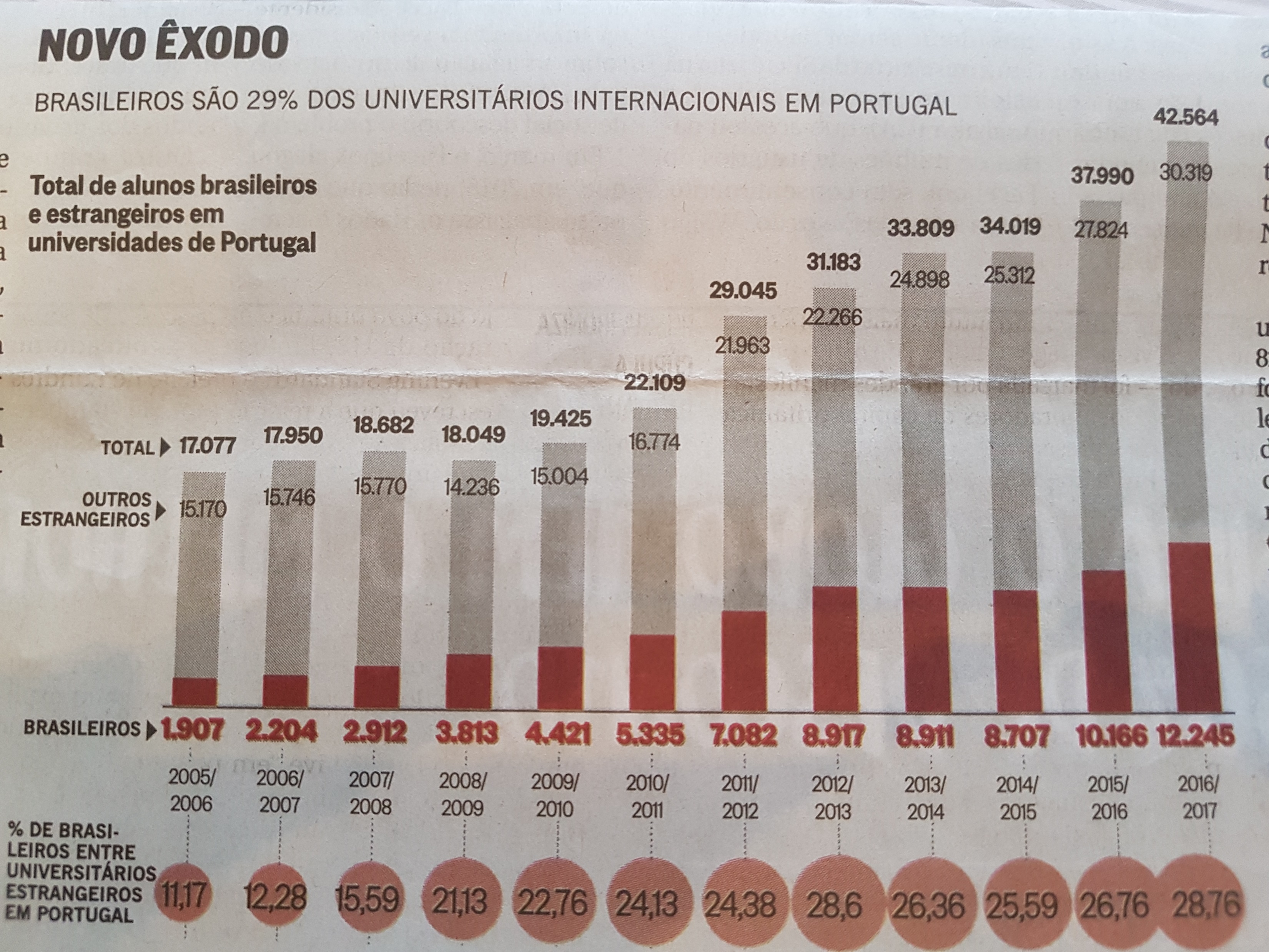 setores da Medicina, Engenharia, Cinema e produção gráfica, haja vista que fenômenos de bilheteria  hollywoodiana são frutos de pesquisadores brasileiros, a exemplo do filme Matrix, considerado uma revolução cinematográfica e o desenho  A Era do Gelo I e II
62% dos brasileiros com idades entre 16 e 24 anos afirmam que trocariam a nação se tivessem condições e 43% com mais de 16 anos, o que significa cerca de 70 milhões de brasileiros.
Jornal Oglobo 13/07/2018
Pesquisa Datafolha divulgada no dia 17 de junho 2018
Como serão os empregos no futuro?
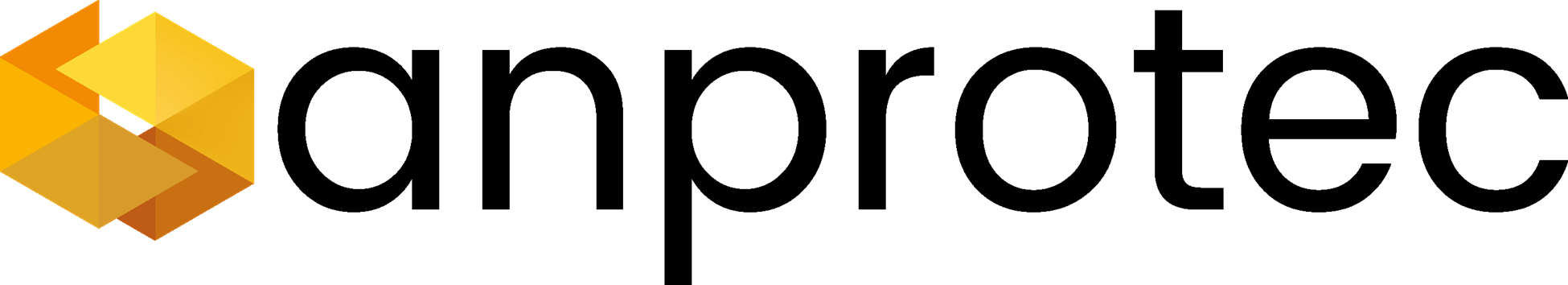 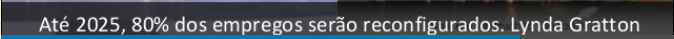 As crianças que estão nascendo agora nunca saberão o que é um trabalho.
Campus Party Paco Ragageles
Palestra do economista Andrew McAfee, co-director do MIT Initiative on the Digital Economy no TED sobre como podem ser os empregos do futuro, e como educar as próximas gerações para mantê-los.
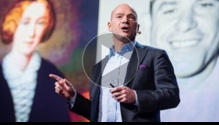 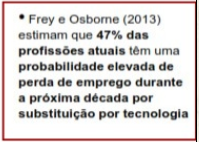 https://www.ted.com/talks/andrew_mcafee_what_will_future_jobs_look_like?language=pt-br#t-3352
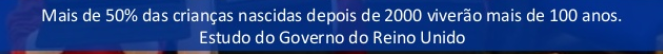 J.A.S Aranha
Empreendedores Inovadores
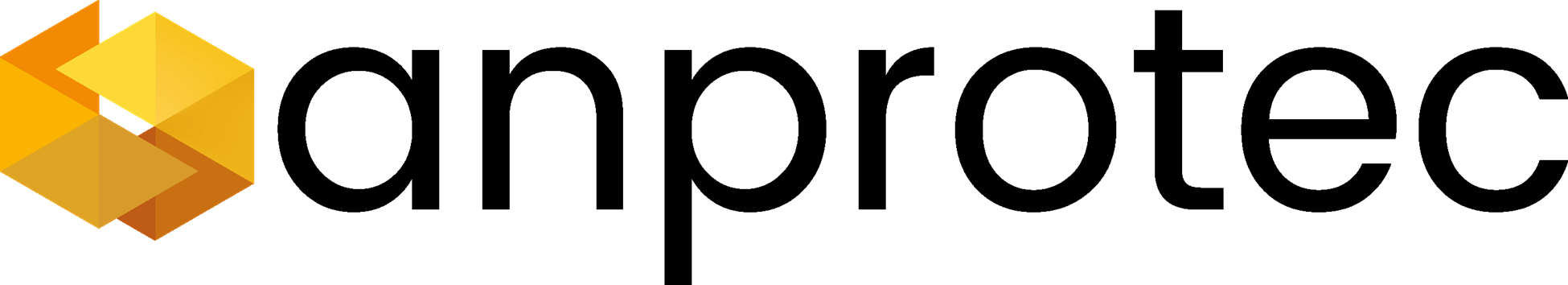 O empreendedorismo tem 800 anos e vem da palavra “entreprendre” que significa “fazer algo”.

O empreendedor é uma pessoa com participação ativa e não passiva na sociedade. Ele modifica produtos, conceitos e processos.
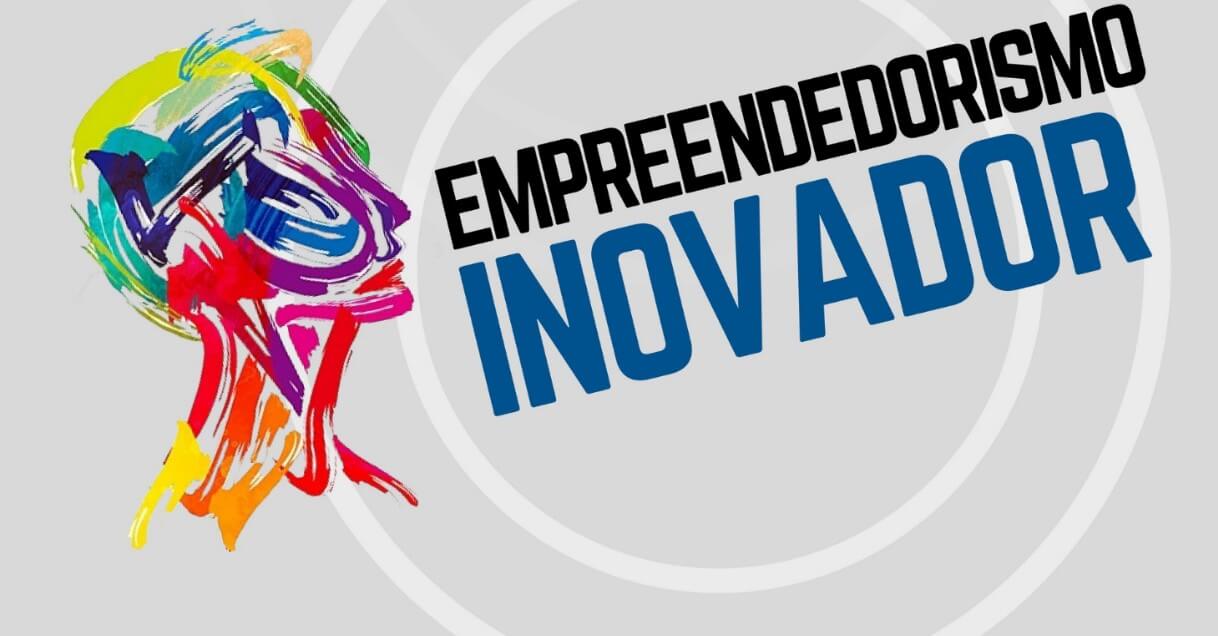 Ele transforma com inovação o seu ambiente.
J.A.S Aranha
Quatro Pilares da Educação
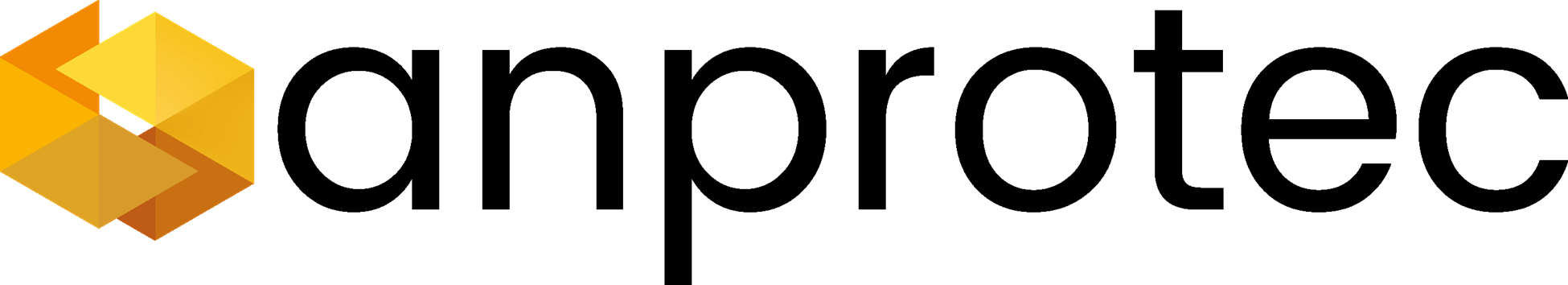 aplicados ao empreendedorismo
Aprender a Ser
Aprender a 
Conviver
Atitude e Comportamento
Criatividade
Plano de Vida
Gestão das Relações Humanas
Encontrar objetivos comuns
- Realizações?
Aprender a 
Fazer
Aprender a 
Aprender
Desenvolvimento de Protótipos
Plano de Negócios
Conviver com as incertezas
Aprender com os fracassos
Unesco
http://www.unesco.org/delors/fourpil.htm
Leis da Física
Através da alimentação consumimos alimentos que nos fornecem energia para realizar as nossas atividades do cotidiano.
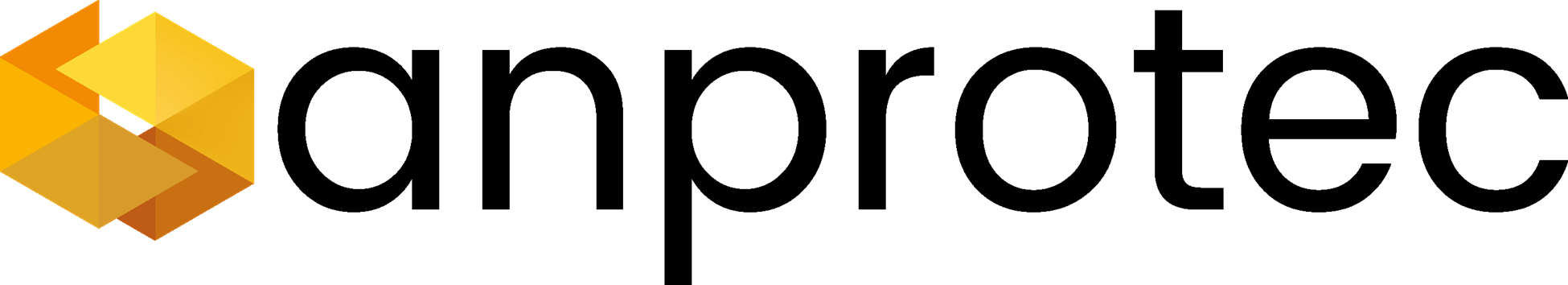 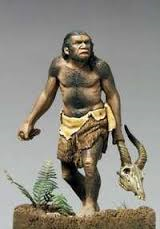 1ª lei de Newton ou princípio da inercia
"Todo corpo permanece em seu estado de repouso, ou de movimento uniforme em linha reta, a menos que seja obrigado a mudar seu estado por forças impressas nele“
Primeira Lei da Termodinâmica 
“A energia não pode ser criada nem destruída, apenas pode ser transformada de um tipo em outro ou seja, a quantidade de energia total permanece constante.”
Energia é tudo o que produz ou pode produzir ação.
O instinto de sobrevivência dos animais  
É o que faz com que eles se movam.
Motivação é a base de tudo
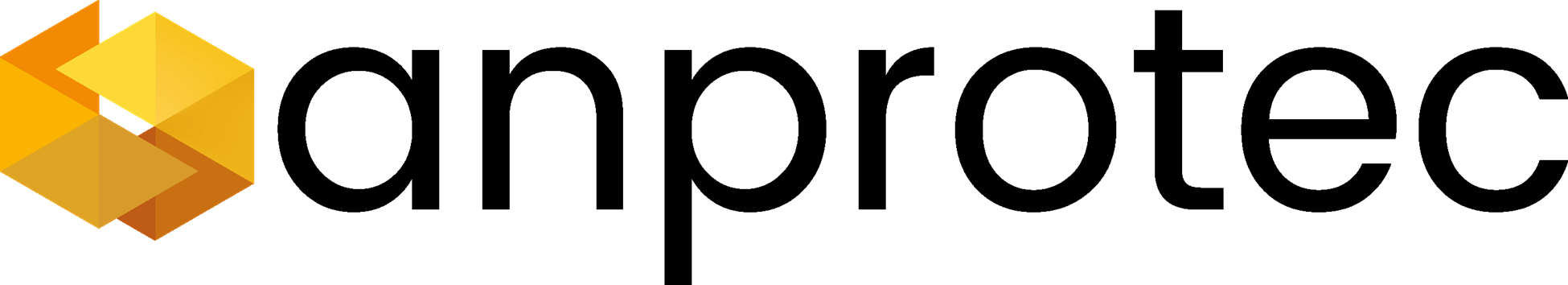 Para realizar alguma coisa, nós precisamos  de energia, energia para sobreviver, para fazer, para aprender.... esta energia nós podemos chamar de motivação.
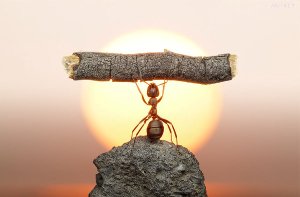 Motivação 
(mover para ação)
Habilidades e características necessárias
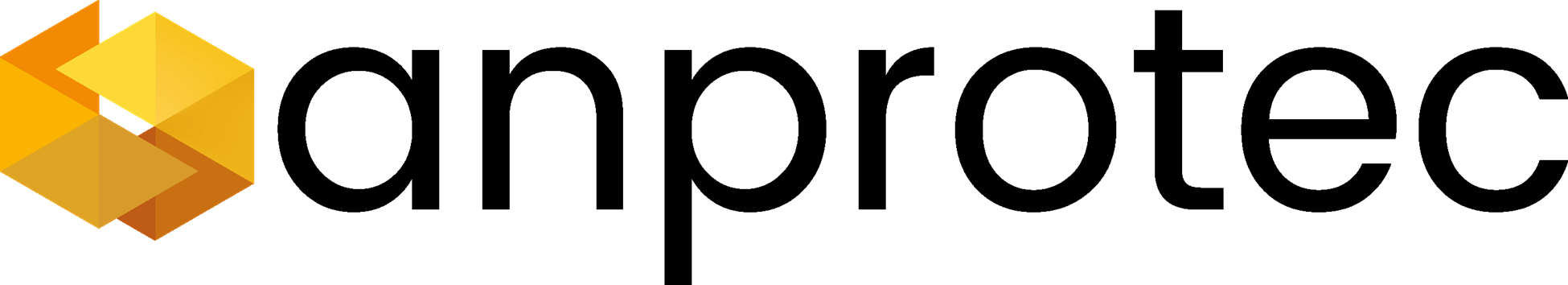 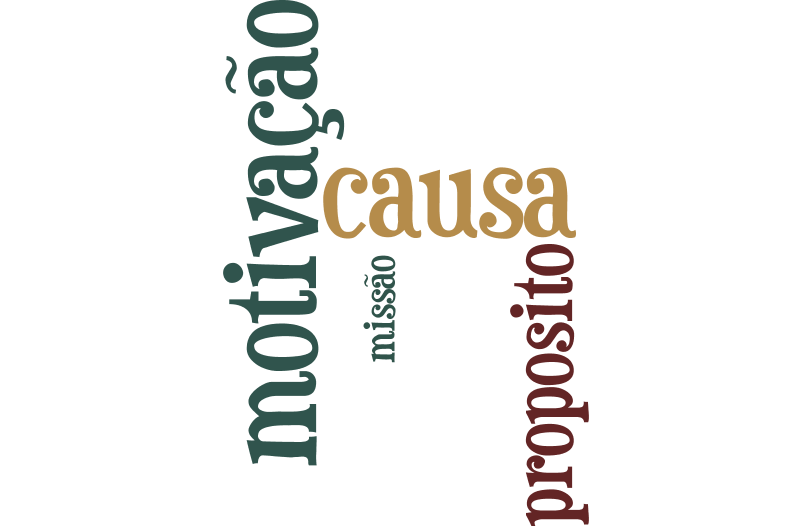 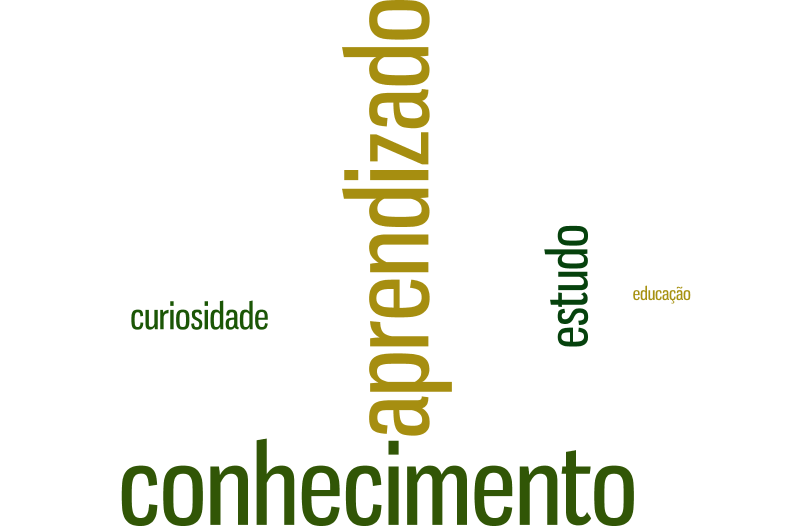 Informação
Criatividade
Realização
Felicidade
Energia
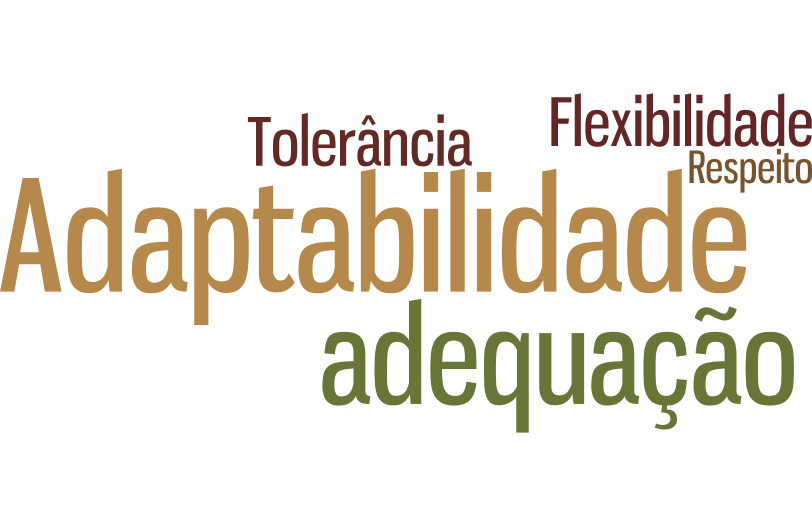 Aptidão, inerente a numerosas espécies, de viver em condições de ambiente diferentes daquelas de sua ocorrência
O que está faltando para sermos felizes?
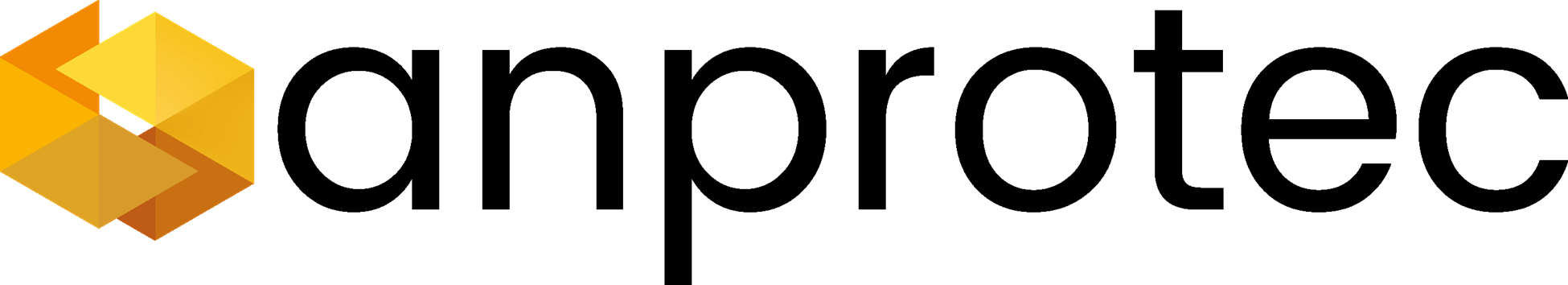 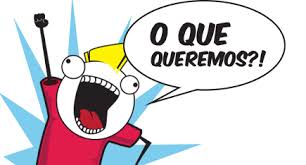 Queremos uma Causa
Trabalhar e ganhar dinheiro não basta. As novas gerações associam realização profissional ao desejo de mudar o mundo. Por uma vida com mais sentido, buscam criar empresas e trabalhar em negócios de impacto social.
Anna Penido e Ana Flávia Castro – Instituto Inspirare
Evolução do movimento empreendedor
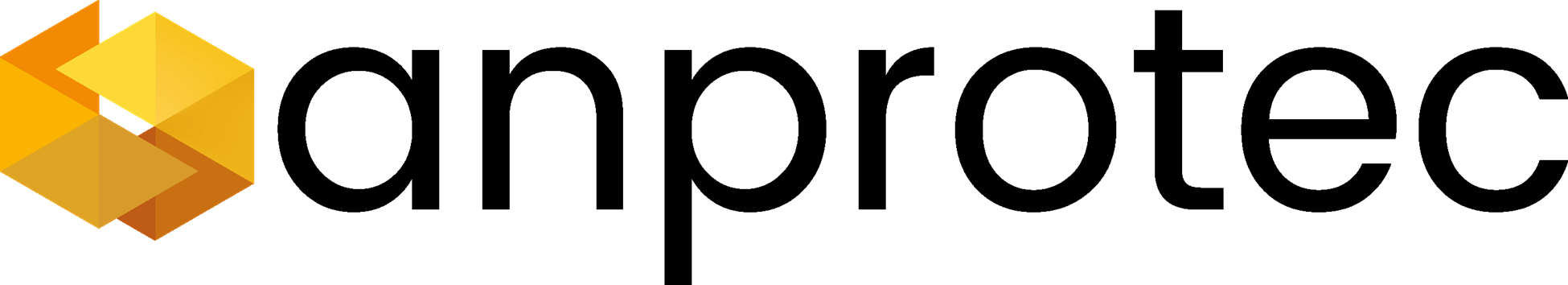 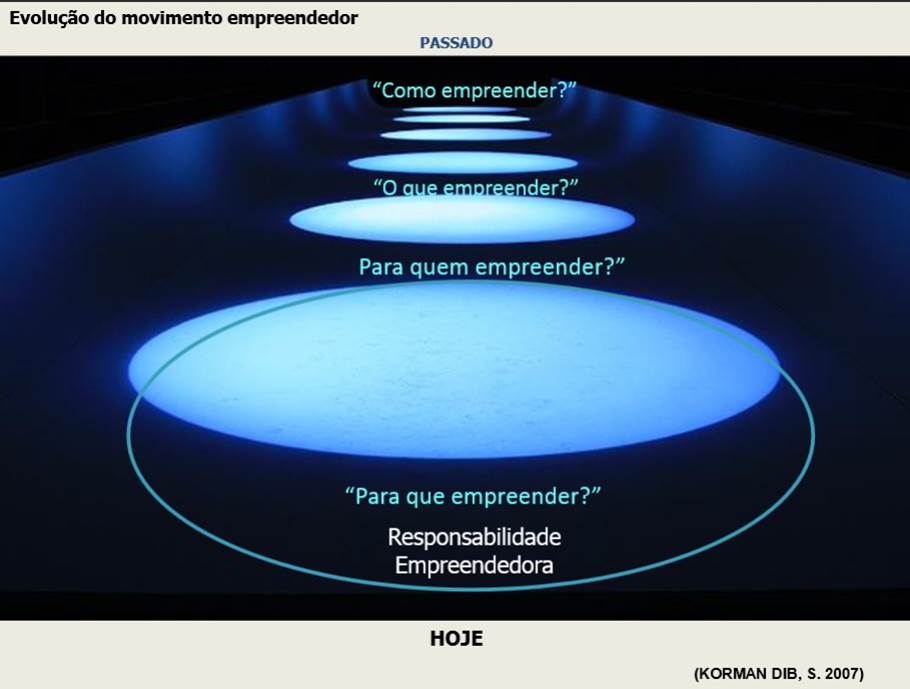 Profa Sandra Korman
Proposta Preparação ao Empreendedorismo
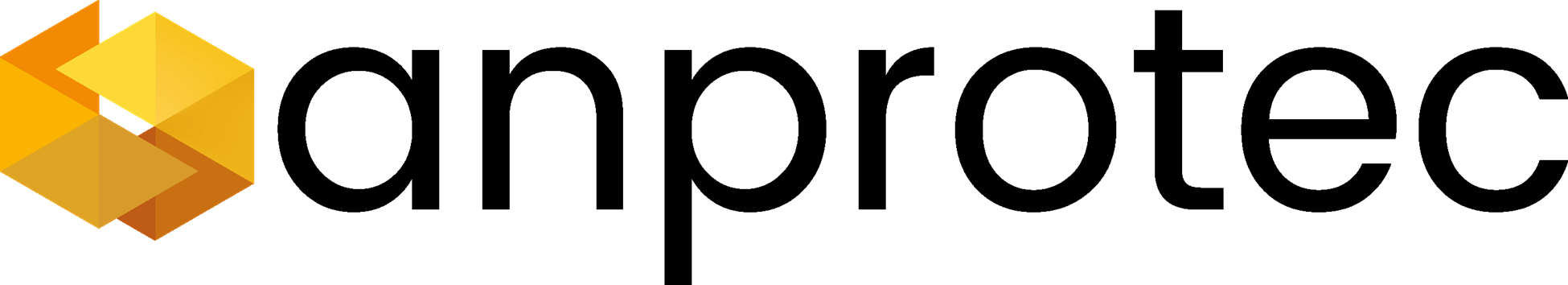 Mediação de Conflitos
Pessoas Criativas
Tomada de Decisão
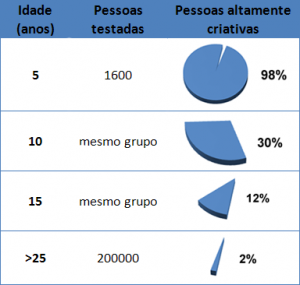 Temos que encontrar ou mobilizar pessoas (atores) que troquem e criem em conjunto num ambiente de  confiança.
Uma combinação de “capacidade para resolver problemas, trabalhar em equipe e se comunicar melhor”
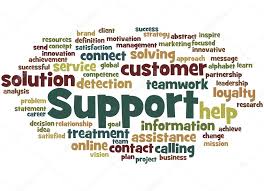 Interação
Conexão
Francesc Pedró e a diretora da Escuela Nueva – Vicky Colbert defendem o desenvolvimento das chamadas habilidades do século XXI
Jornal o globo sociedade educação 360 tecnologia 16/07/2017
Declínio da criatividade feito por George Land e Beth Jarman (‘Breaking Point and Beyond’ São Francisco HarperBusiness, 1993). Estudo foi baseado nos testes usados pela NASA para seleção de cientistas e engenheiros considerados criativos.
Locus de Inovação
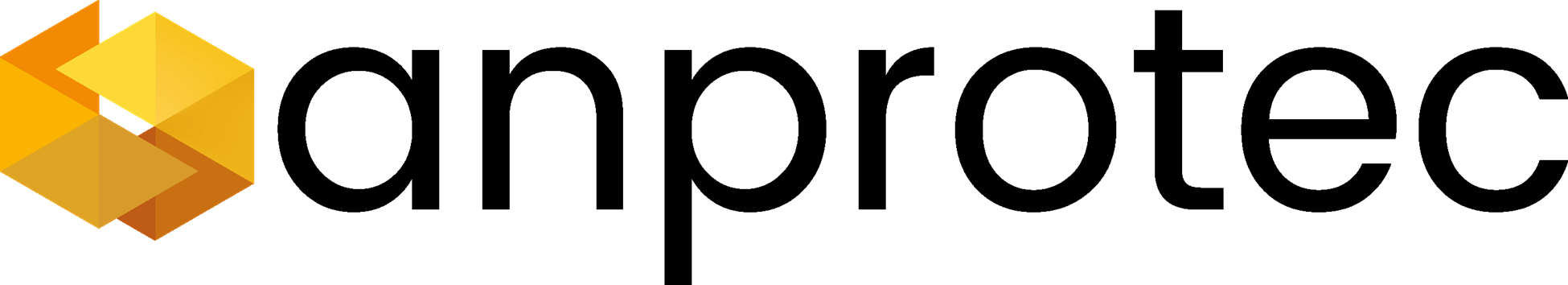 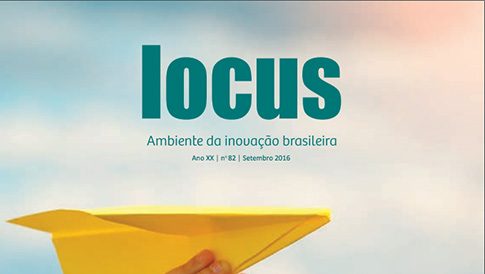 Inovação pelo Usuário
Fontes da Inovação
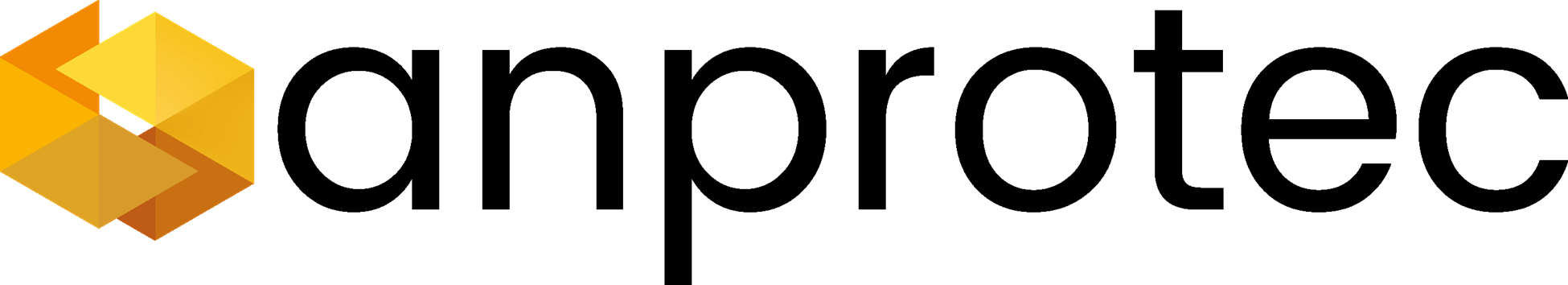 Fuente
Fuente
MPEs
Fuente
MPEs
P&D EMP
UNIV
UNIV
UNIV
P&D EMP
P&D EMP
PULL
RED
PUSH
OPEN
UNIV
EMPRESA
EMPRESA
EMPRESA
EMPRESA
Fuente
RED
INNOVACÍON
CONSUMO
MERCADO
CONSUMO
MERCADO
CLIENTE
INDIVIDUO
50-70
70-90
90-10
10-30
The Age of the Consumer-Innovator
Technology-Push
Demand-Pull
Open Innovation
J.A.S Aranha
Von Hippel 2011
Henry Chesbrough 2003
Schumpeter J.A. 1982
Inovação pelo Usuário
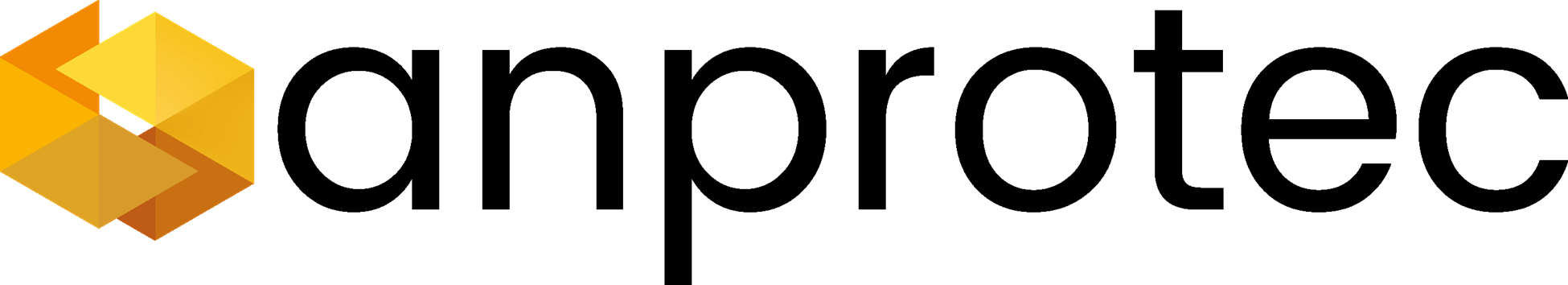 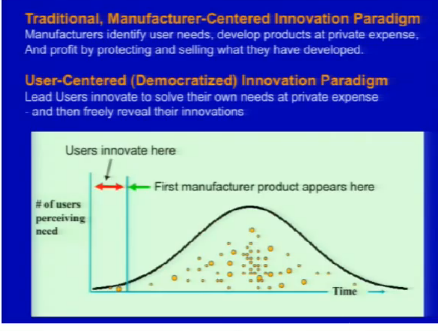 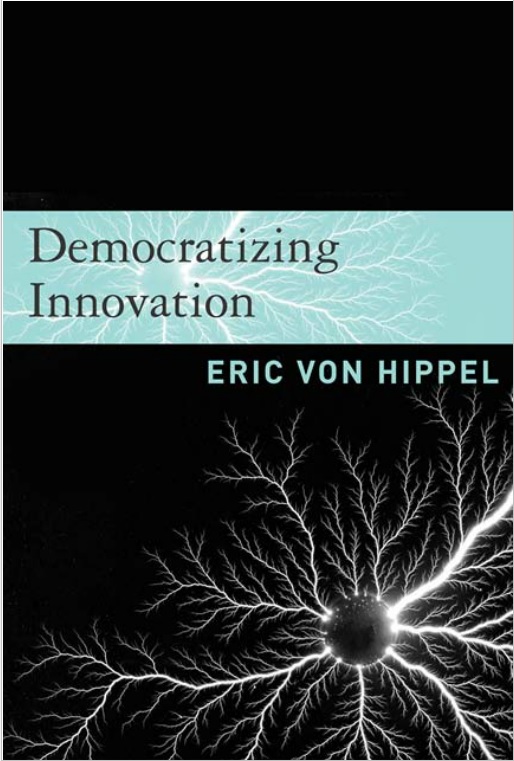 Von Hippel st al. 2010
“Social Learning”
J.A.S Aranha
Visão Sistêmica
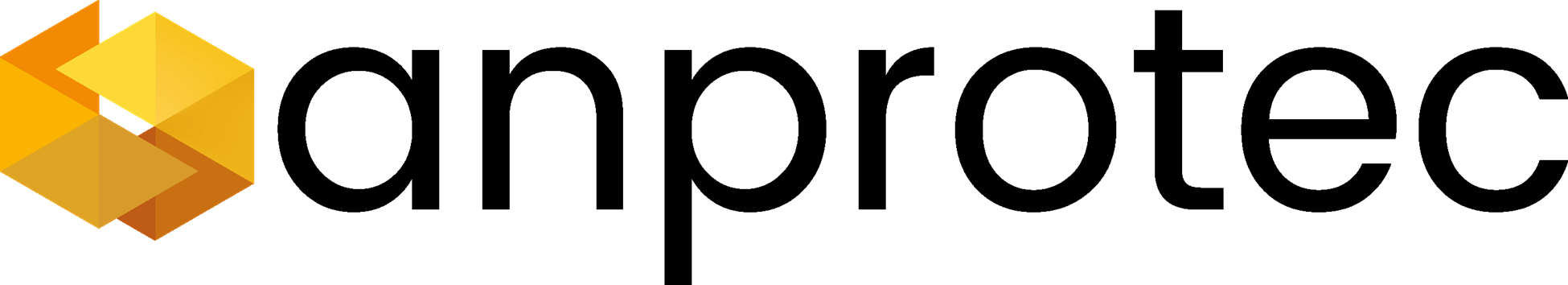 Modelo Linear
Pesquisa Básica
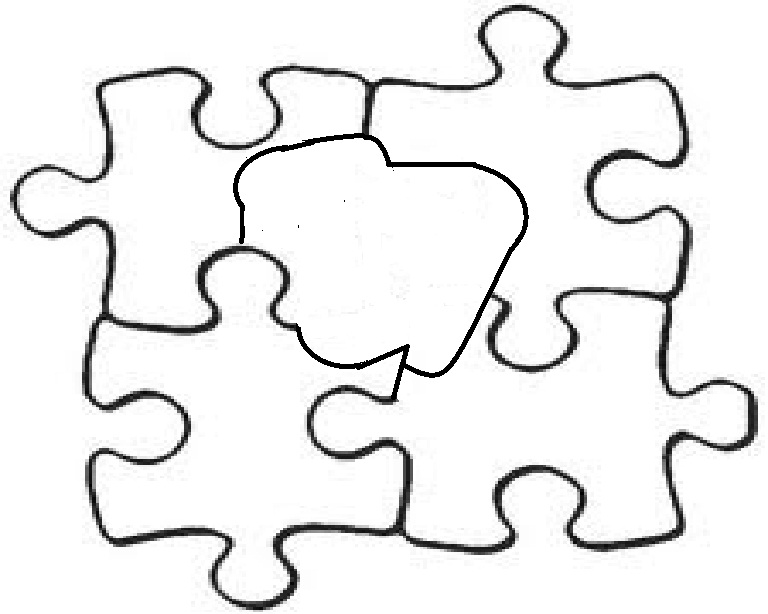 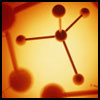 Invenção
Pesquisa
Pesquisa Aplicada
Inovação
Produção
Tecnologia
Sociedade
Transferência
Consumidor
Inovação
Gerenciamento dos Atores da Inovação e  
Mobilização para o Capital Social
Até anos 2000
ARANHA, JA - As relações humanas no processo de inovação -  XI encontro de Reitores do Grupo Tordesillas -Seminario: Fomentando el Espíritu Emprendedor – Universidade Mackenzie (SP) 2010.
II Encuentro internacional de rectores – Innovación y transferencia del conocimiento - Debate general - Reflexiones sobre el análisis de un sistema de innovación - Guadalajara – México - 08 /03/ 2010 –  http://iytc.universiablogs.net/2010/03/08/reflexiones-sobre-analisi-sistema-innovacion/
J.A.S Aranha
Mudanças do Lócus
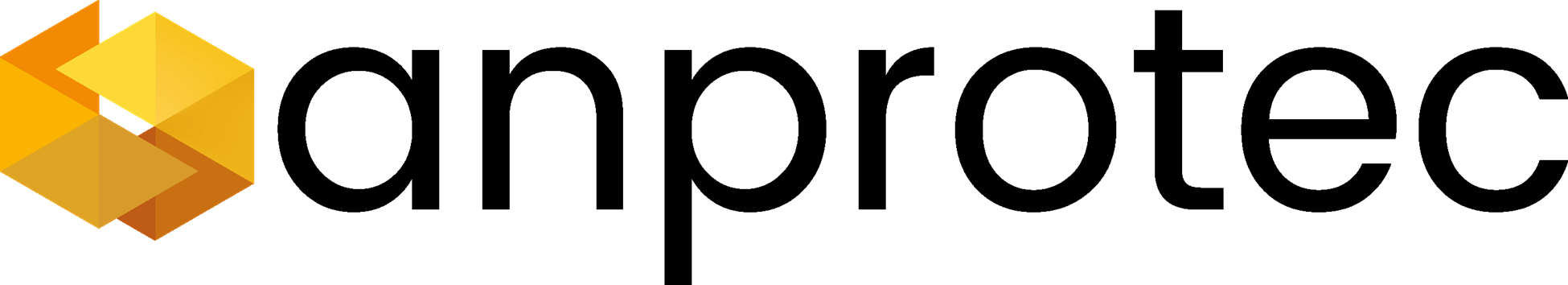 Laboratório
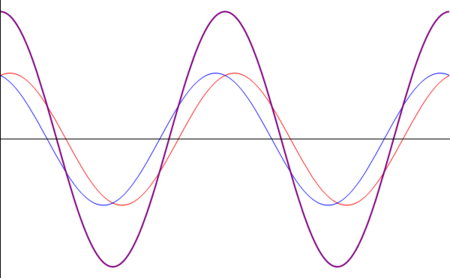 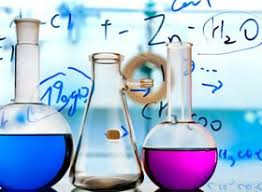 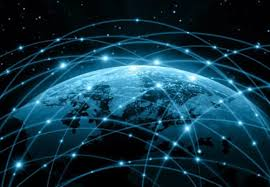 Cidade
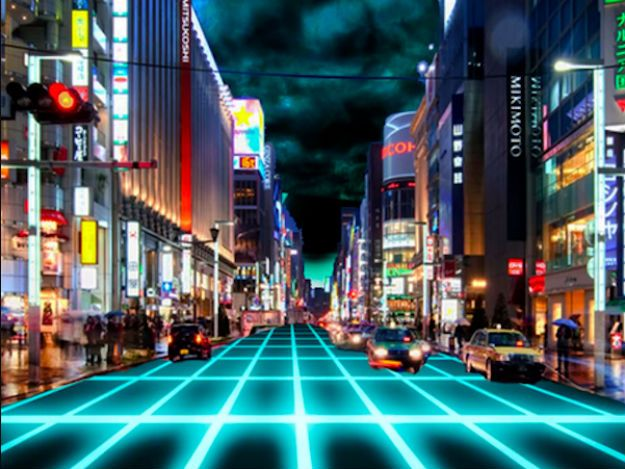 Concepção e 
Método de Solução de Problemas
Governança da Internet Mundial
Infovia
Fundo ligado a Bill Gates planeja construir cidade inteligente no deserto
Ambientes Propícios
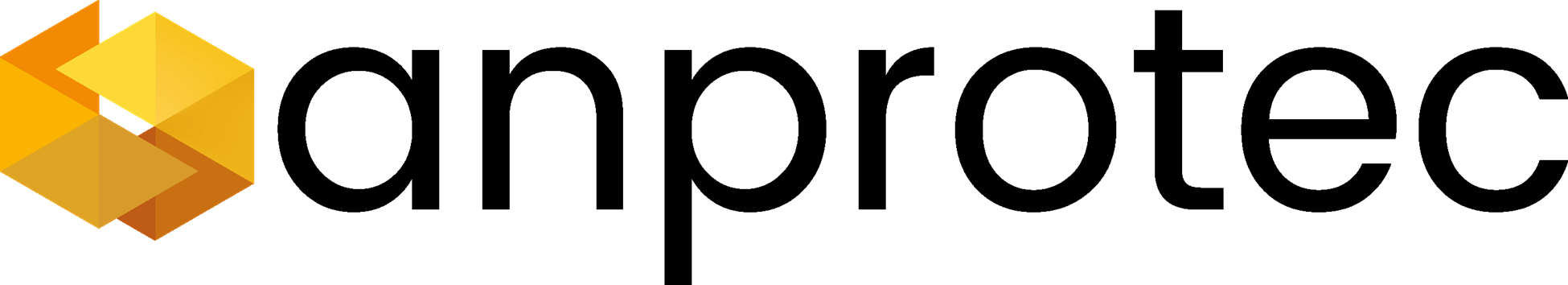 Sala da Google
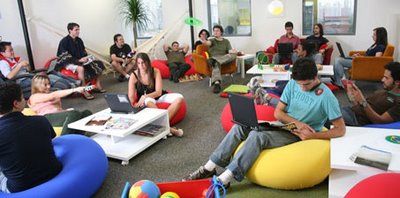 liberdade,
estímulo,
motivação,
J.A.S Aranha
Oportunidade
Inovação
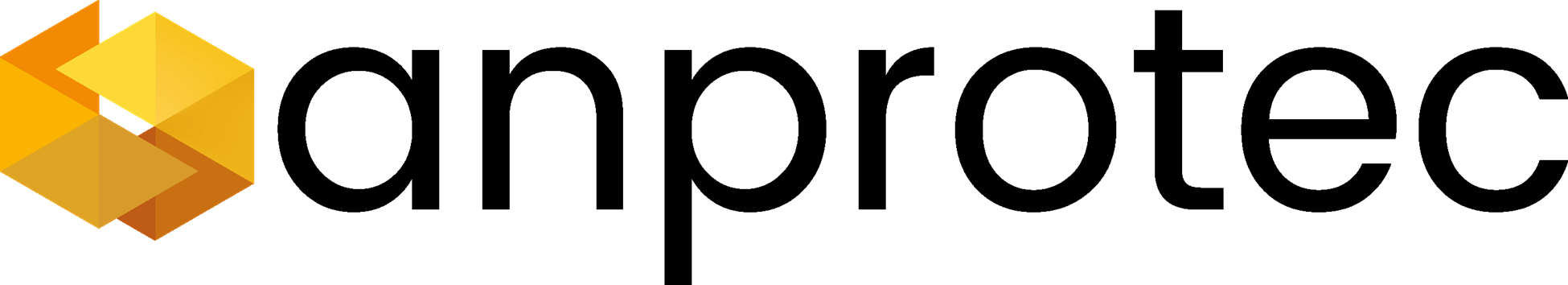 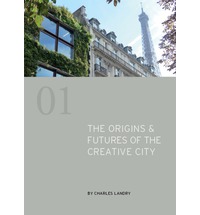 Curiosidade, imaginação e criatividade são as pré-condições para invenções e inovações para desenvolver, bem como para resolver problemas urbanos intratáveis ​​e para criar oportunidades interessantes
Cidades
THE ORIGINS & FUTURES OF THE CREATIVE CITY - Charles Landry
J.A.S Aranha
Cidade Laboratório
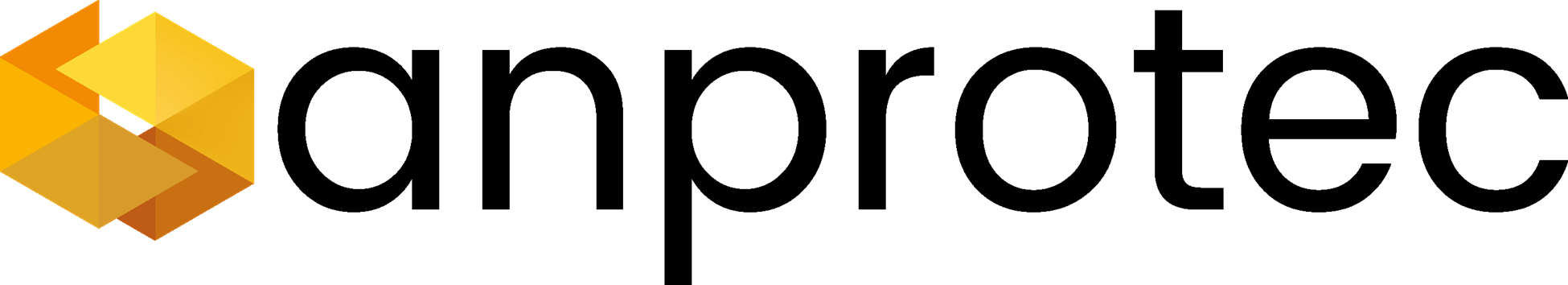 Onde o conhecimento científico interage com a vida urbana. 


Onde experimentos de
laboratório tornam-se 
experiências públicas.


Onde o "urbano" pode tornar-se experimental.
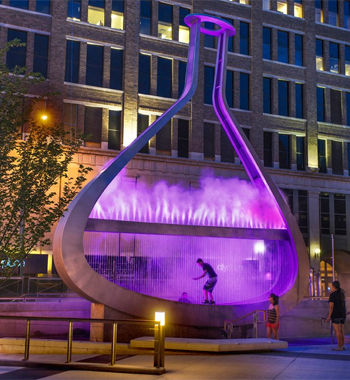 J.A.S Aranha
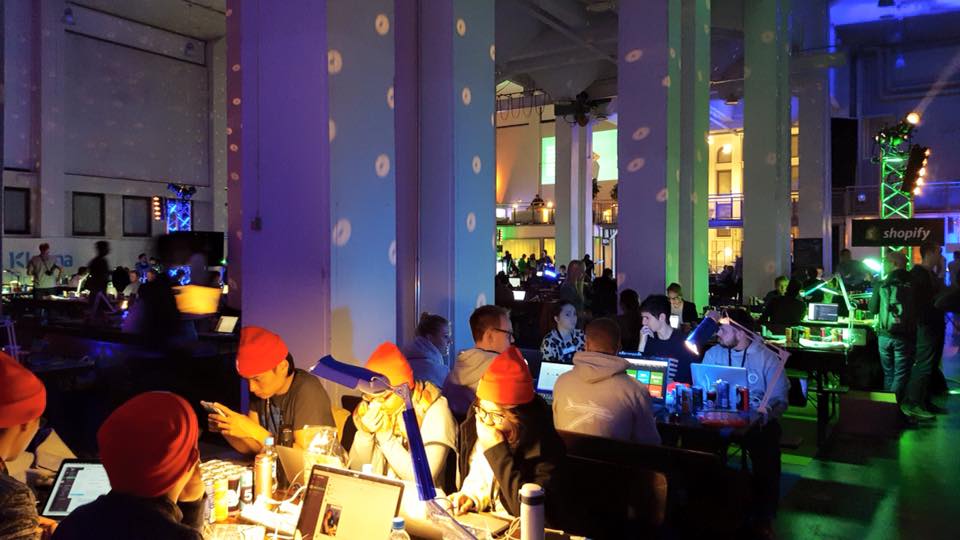 programas de capacitação, encontros de negócios, palestras e debates.
Locais para Inovação
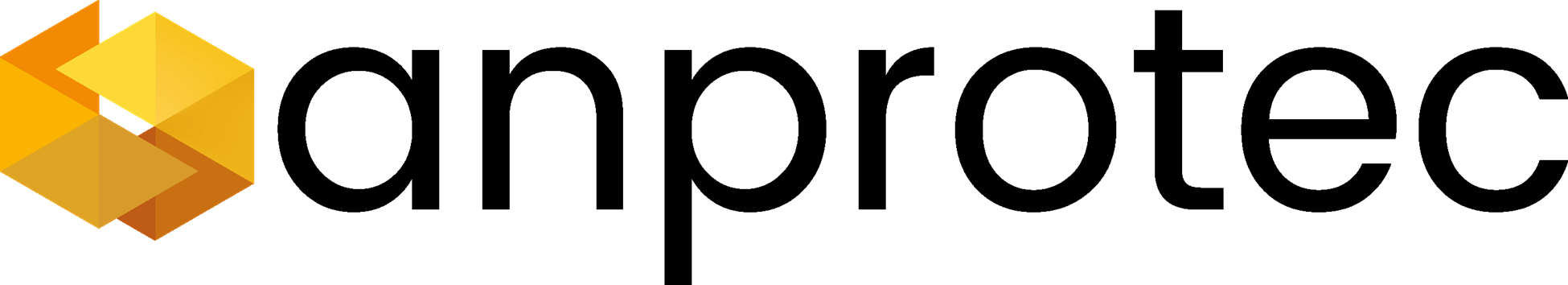 Cursos, Festivais, Hackathon
para; estimular, descobrir e inovar
Prêmios, Concursos, Picths
Startup Weekend
J.A.S Aranha
StartupBus Estonia 2015 alumni at Junction festival in Helsinki (Finland)
Hackathon educacional
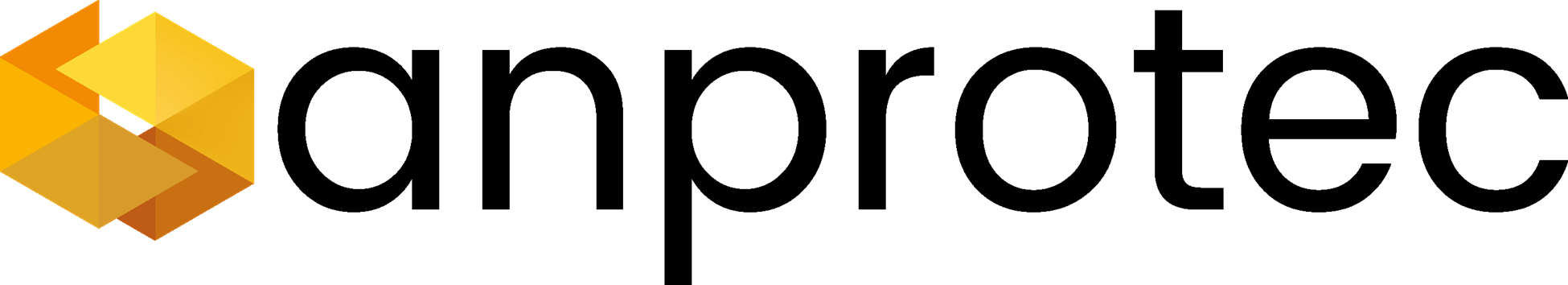 ‘A escola deve ser o lugar de encontrar soluções para o mundo real’
Marc Prensky
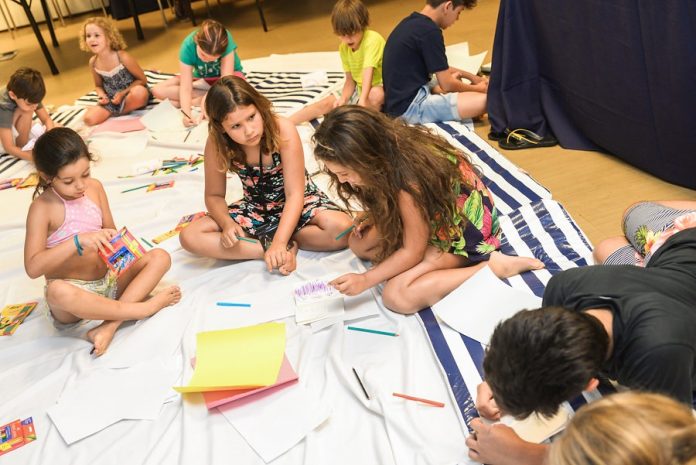 https://www.abf.com.br/19840-2/
Jornal o globo sociedade educação 360 tecnologia 16/07/2017
https://glo.bo/2kRpXW2
J.A.S Aranha
Como os Estados Unidos LENTAMENTE emerge da Grande Recessão. 
A marcante mudança está ocorrendo na geografia ESPACIAL da inovação.
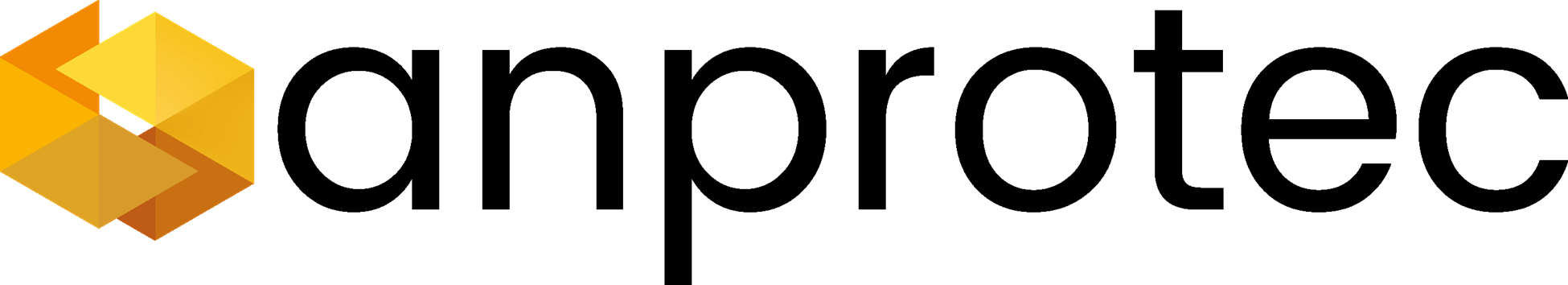 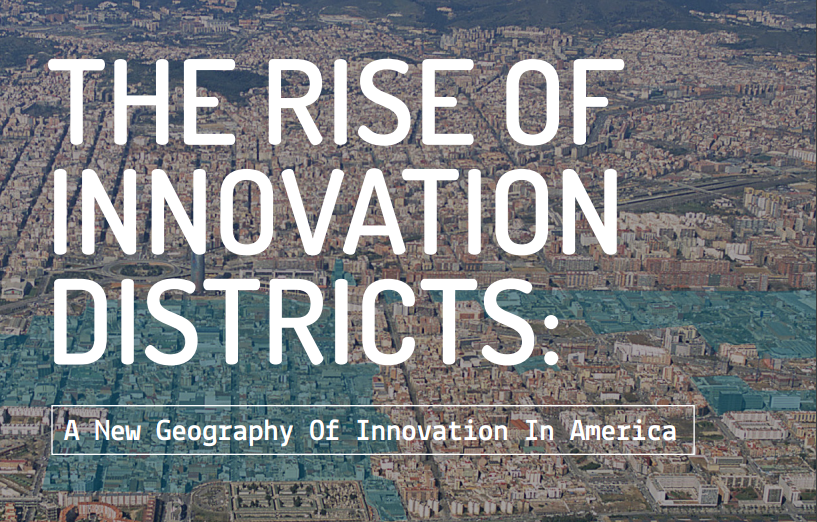 Bruce Katz and Julie Wagner
http://www.impacthub.net/
Territórios de Inovação
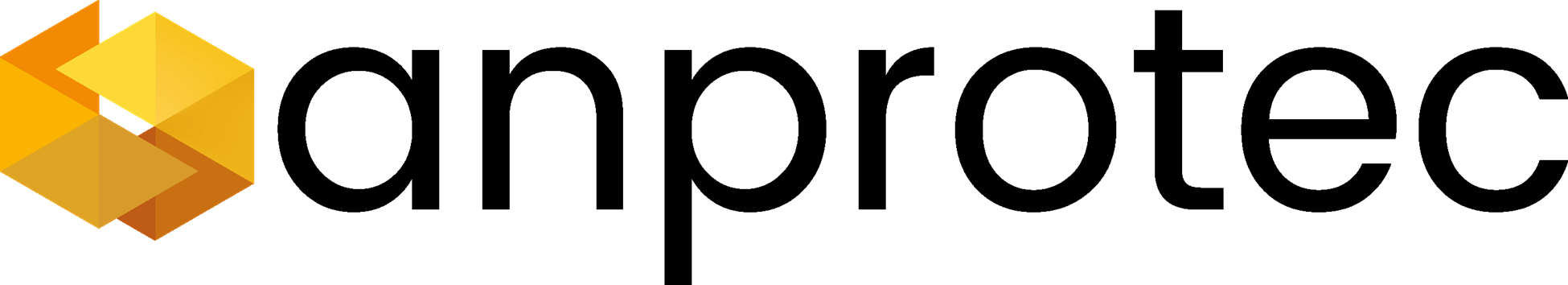 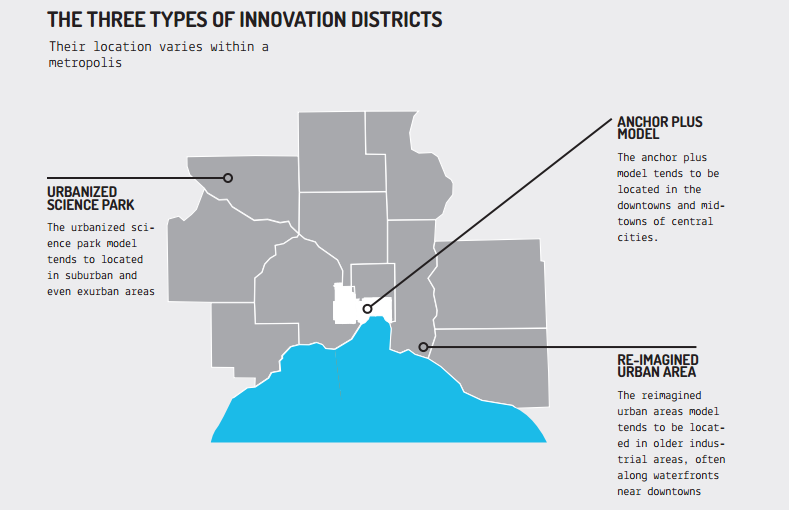 https://www.brookings.edu/wp-content/uploads/2016/07/InnovationDistricts1.pdf
Cidades do Amanhã
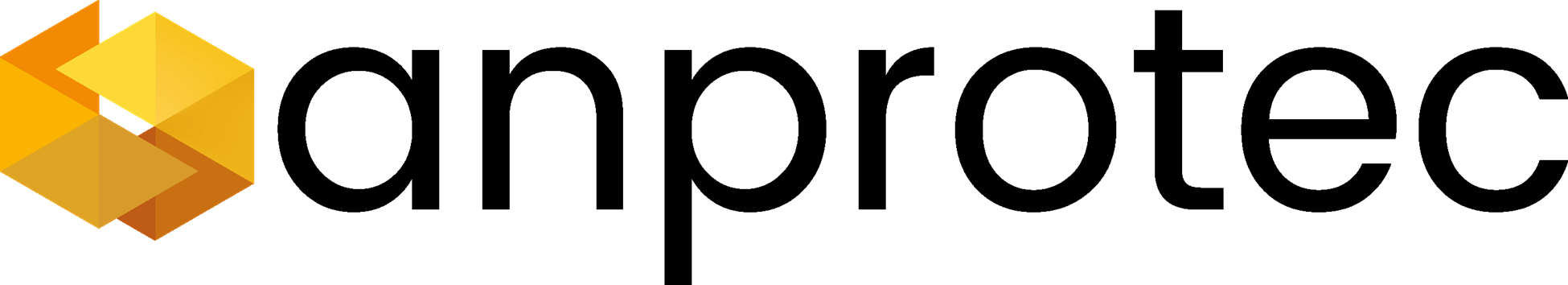 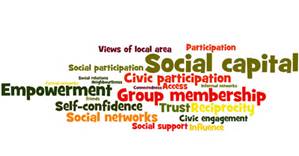 Coalizão
confiança
Conexão
A inovação em rede e em consórcios
Parcerias público privada
Fundos de Investimento
Atores trabalhando juntos
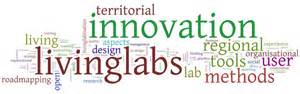 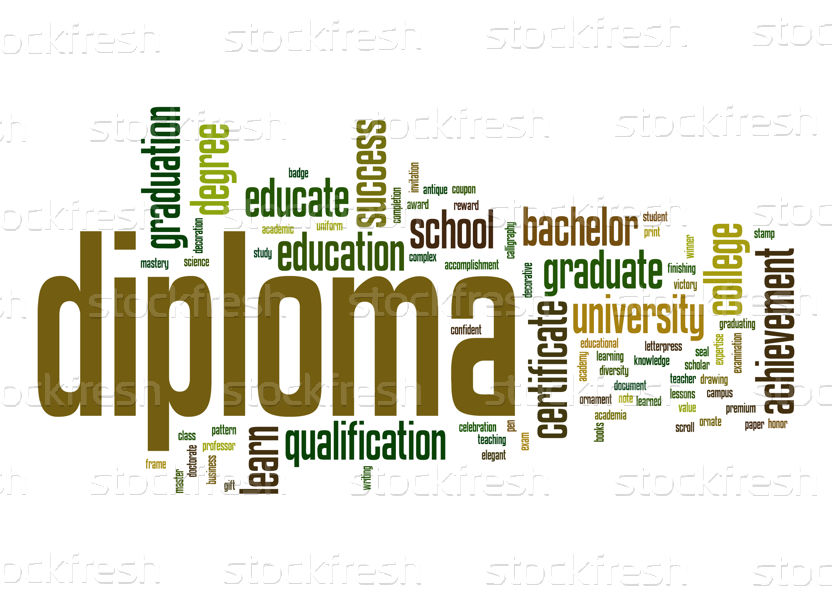 Criação
Capital Estrutural
NERDs
A inovação aberta com atores externos, ICTs, Startups e AIs
EDUCAÇÃO
Capital Intelectual
AMBIENTE
EXPERIMENTAÇÃO
LABORATÓRIOS
“We transform tecnology in PIB”
- Tecnalia - Parque Científico y Tecnológico de Bizkaia
J.A.S Aranha
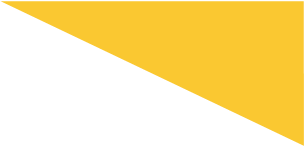 Influência da “Era do Conhecimento”
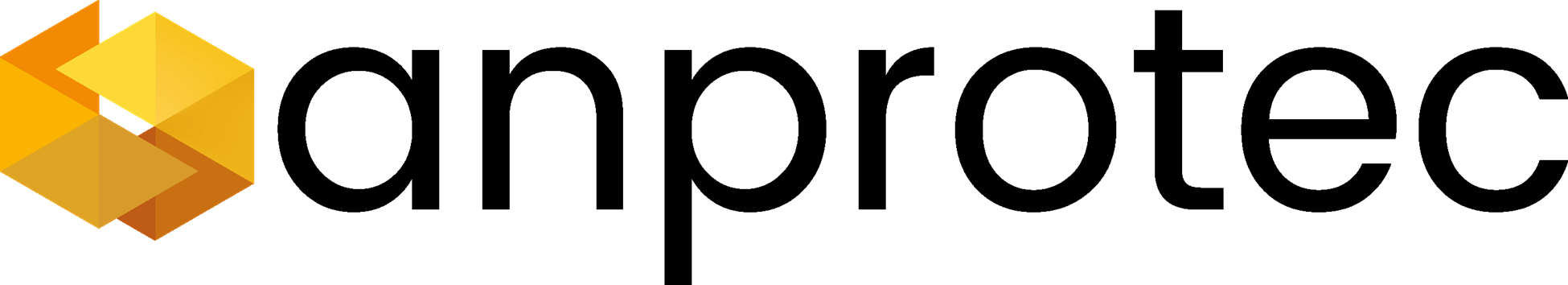 Pessoas começam a procurar morar, estudar, trabalhar e se divertir nas cidades
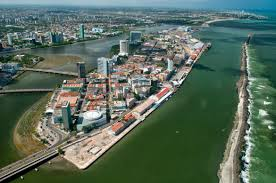 Com estas considerações, os parques não poderiam ser mais só um atrativo para as empresas, mas também para as pessoas.

Os parques vão sendo cada vez mais urbanos
Porto Digital - Recife
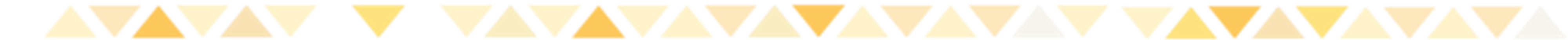 Santa Rita de Sapucaí - MG
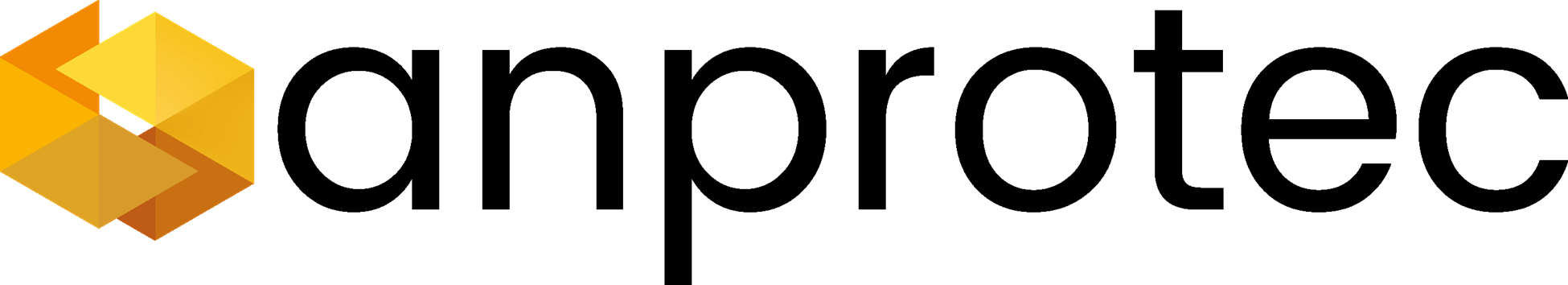 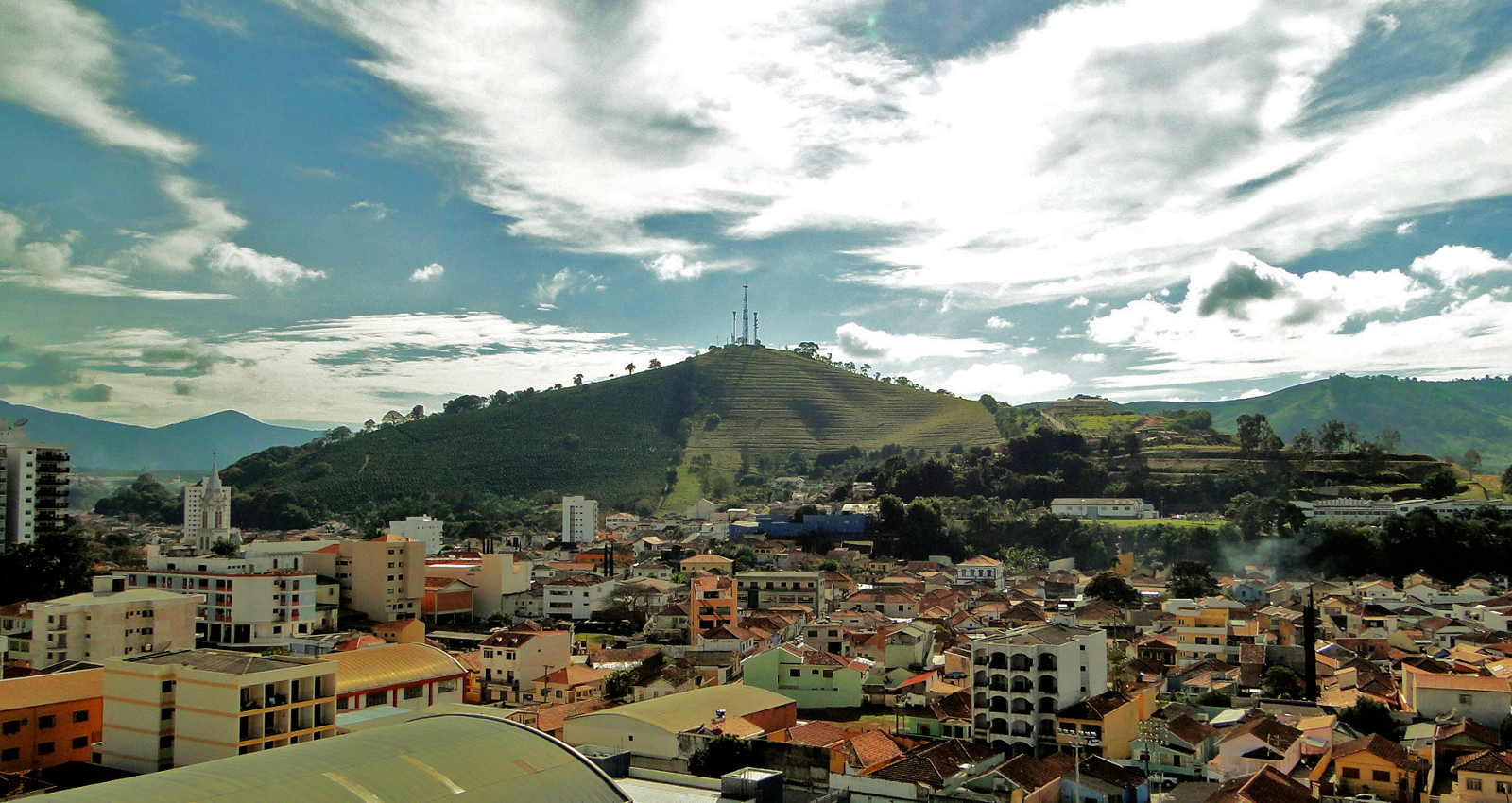 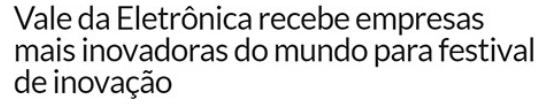 Cidade com 40 mil habitantes tem mais de 150 empresas e startups de tecnologia. A cidade respira inovação. O incentivo ao empreendedorismo é constante. É onde fica o Inatel: praticamente um MIT brasileiro. Além da ETE, primeira escola de eletrônica da América Latina.
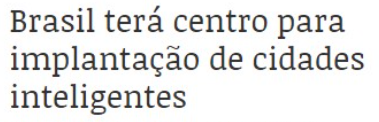 https://medium.com/@hacktown/o-que-faz-de-santa-rita-do-sapucaí-um-dos-lugares-mais-incríveis-do-mundo-bfdfc42dd7ea
https://medium.com/@hacktown/santa-rita-do-sapucai-always-in-my-heart-77d9c78c2b11
Valley Mundial
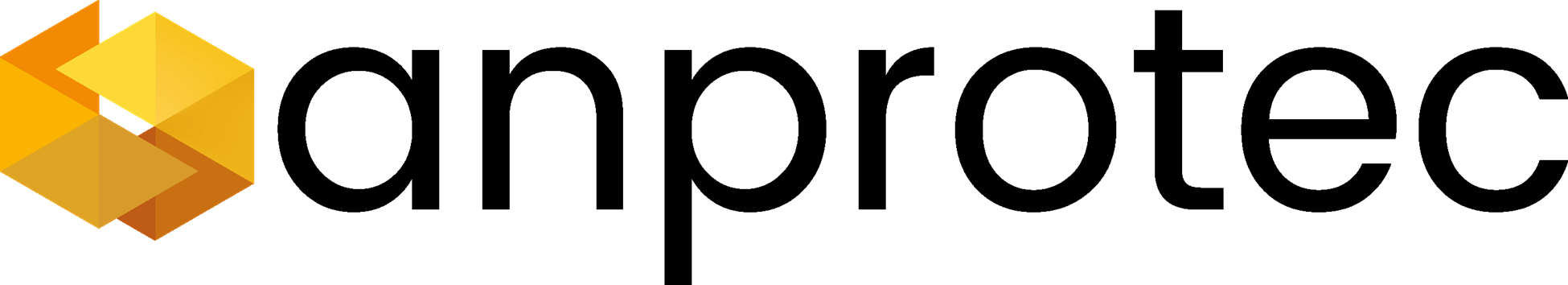 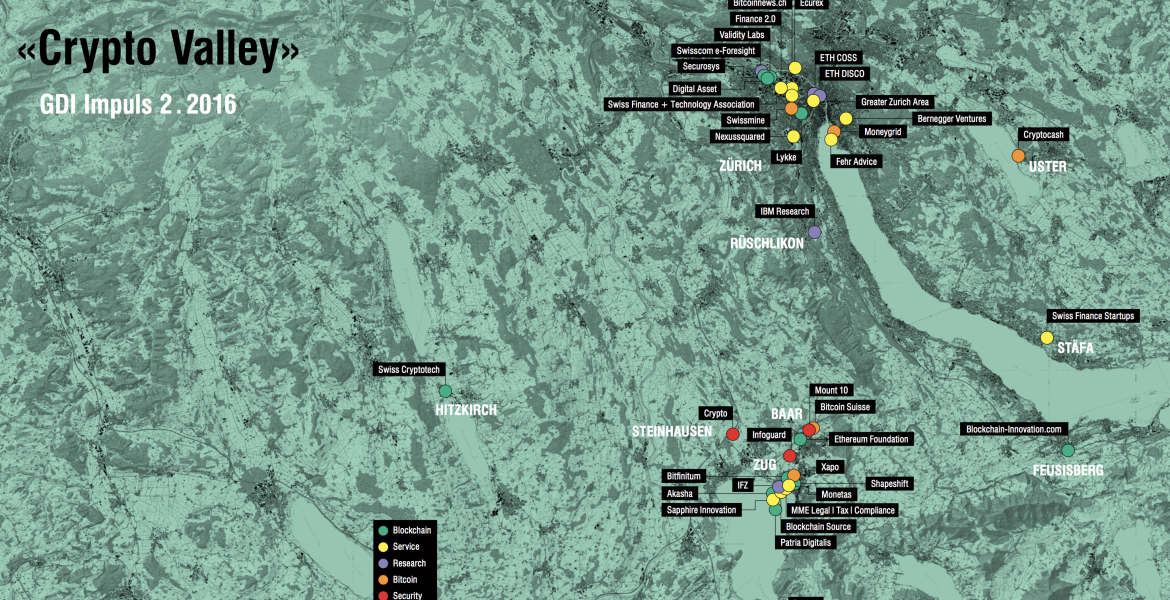 Na foto, Marcos Ramos, presidente executivo da startup Easy Credito é fotografado em um espaço de coworking na Avenida Angélica Foto: Werther Santana / Estadão 06/06/2018
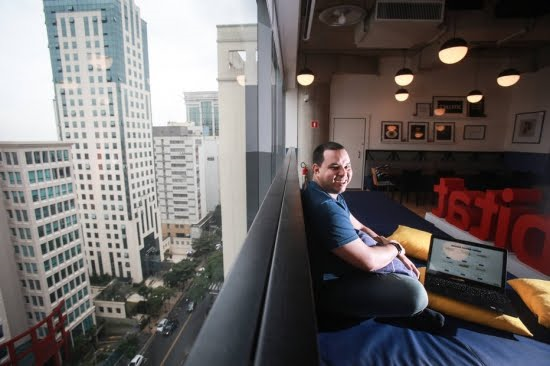 https://www.archdaily.com.br/br/790314/ranking-das-50-cidades-mais-inovadoras-do-brasil-segundo-a-urban-systems
(Zug) Crypto Valley na Suíça, primeiro lugar em inovação e segundo em qualidade de vida.
Rede Mundial de Produtores de EOS
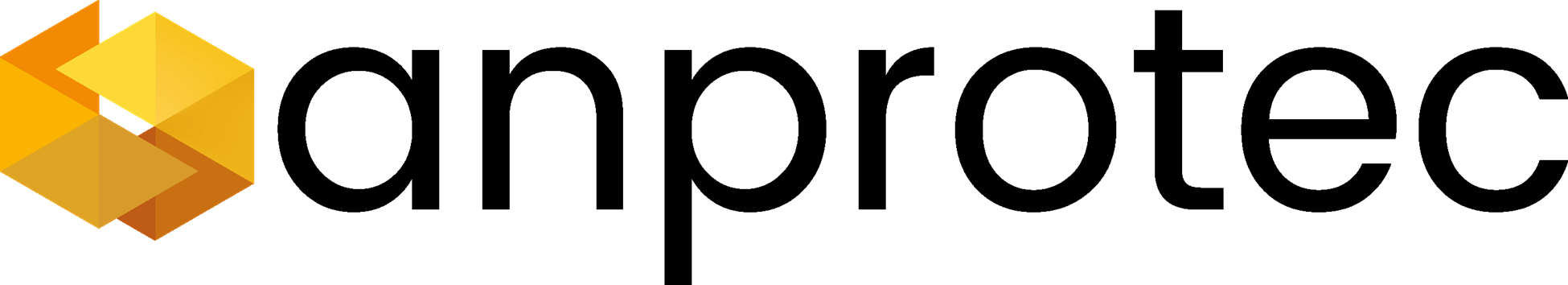 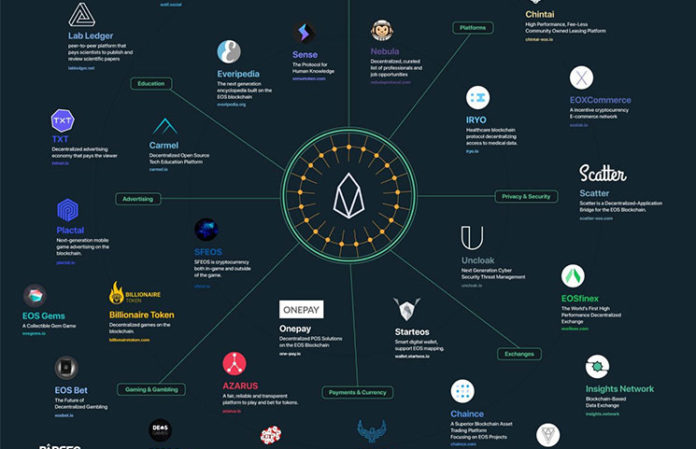 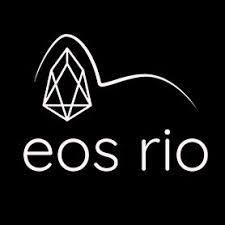 Empreendimento Entropia
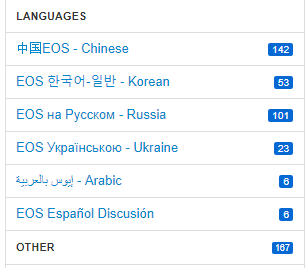 EOS dApps Ecosystem: Complete List of EOS Decentralized Blockchain Applications
J.A.S Aranha
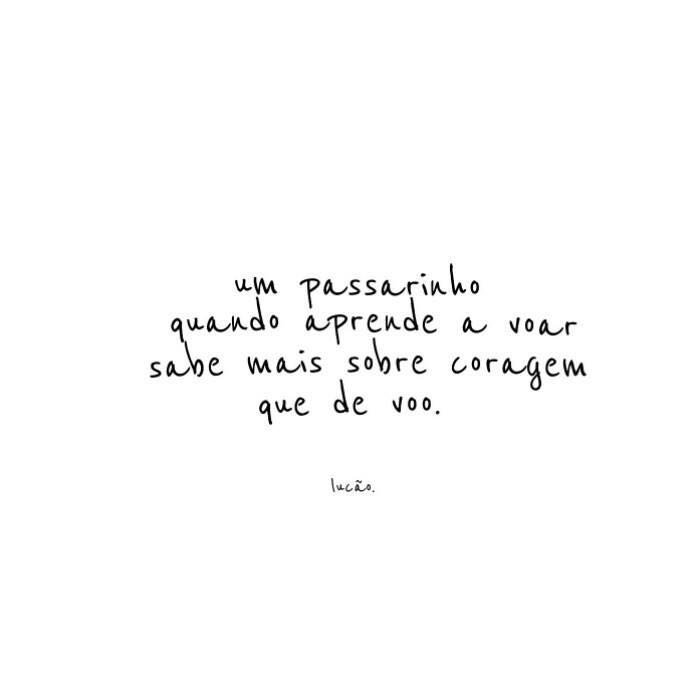 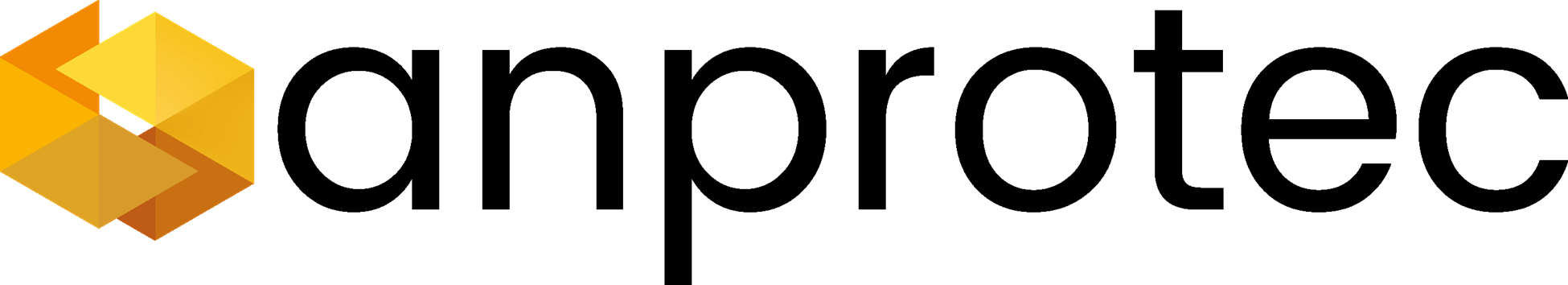 O conteúdo da apresentação pode ser encontrado no livro 
“Inter Faces” editora Saraiva
Obrigado
CSE
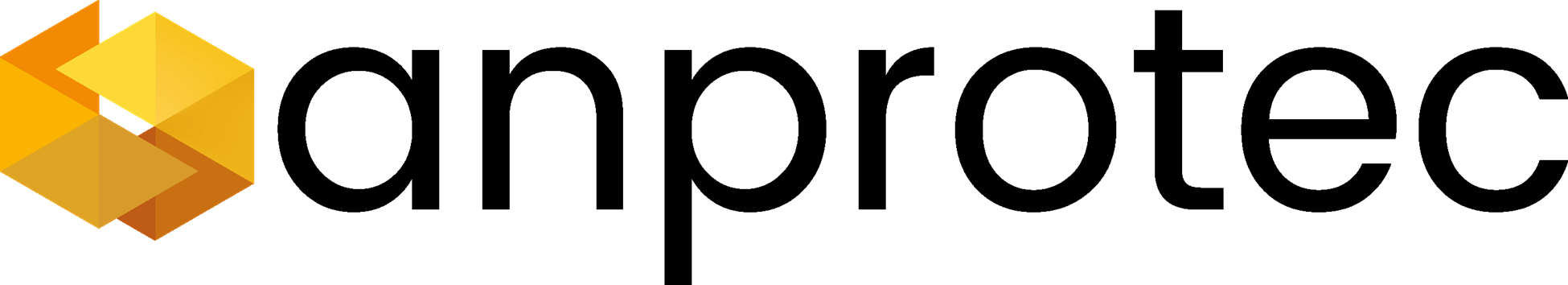 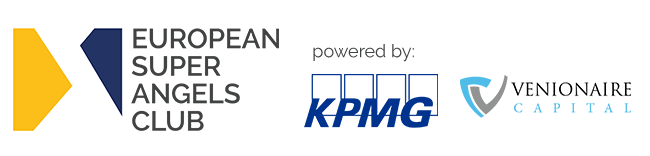 ENGAJAMENTO DE STARTUP CORPORATIVO
WHITEPAPER ON CORPORATE STARTUP ENGAGEMENT
Os benefícios do “Corporate Startup Engagement” (CSE) são claros: os Startups ajudam as empresas a desenvolver produtos e serviços mais rapidamente, terceirizando o risco da tecnologia e obtendo acesso a pools de talentos.
https://www.eandco.com/files/content/documents/WP_Corporate_Startup_Engagement_CSE_eandCo_en.pdf
J.A.S Aranha
White Paper
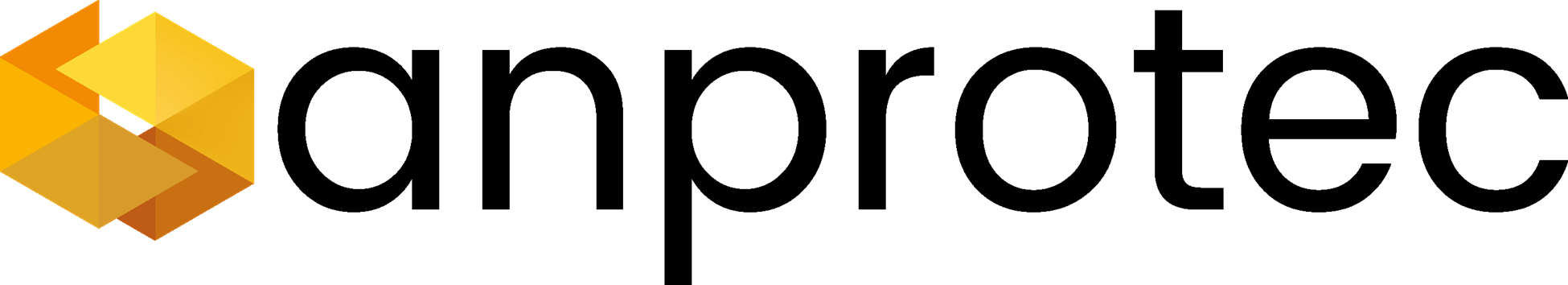 Formas potenciais de engajamento com startups incluem desde a cooperação direta e abordagens de inovação conjunta até a tomada de participações majoritárias. Nenhum desses conceitos é exclusivo das grandes corporações. Dessa forma, esperamos uma crescente atividade de capital de risco corporativo em 2018, com as aceleradores de startups, incubadoras e aquisições entre as principais empresas da Mittelstand (PME).
UMA VISÃO GERAL DESTE WHITE PAPER:
“Inovar ou morrer”: por que as PMEs precisam levar a transformação digital a sério.
 Fazendo sucesso no engajamento de startups corporativas: é sobre metas.
Um modelo promissor: Transforme as atividades de risco em uma plataforma de inovação.
https://superangels.club/whitepaper-on-corporate-startup-engagement/
J.A.S Aranha
10 formas de CSE – 1 Eventos
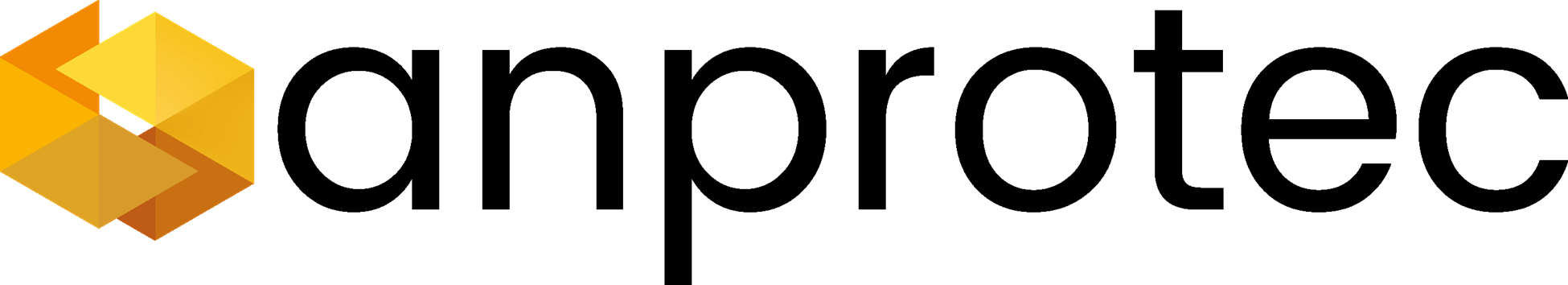 Os eventos de startup e empreendedorismo oferecem uma excelente oportunidade para se envolver com uma startup por um breve período e a um baixo custo. Ele permite que os executivos tenham experiências inovadoras, em primeira mão, vendo a inovação, a cultura e o crescimento das startups. Considerando que a jornada interna de engajamento de startups corporativas cresce em três fases (Insight, Integrate, Invest), os eventos são uma ótima maneira de mergulhar no Insight. Ele permite que os executivos acessem e exponham empresários, talentos, ideias e culturas que não podem ser encontrados em outros lugares.
Hackathons
Patrocínio
Competições de Startup
As startups geralmente recebem algum prêmio ou, em alguns casos, um contrato para trabalhar com a corporação parceira na nova tecnologia.
O Google patrocina o Startup Weekend todo ano em todo o mundo. 
Ford, MasterCard e WalMart foram patrocinadores recentes TechCrunch Disrupt Hackathon em SF.
As competições de inicialização são semelhantes a um Hackathon, mas geralmente com um plano de negócios ou protótipo sendo exibido em vez de linhas de código.
J.A.S Aranha
https://www.gearboxacademy.com/blog/the-10-ways-corporations-can-engage-with-startups-complete-guide
10 formas de CSE –2 Serviços de Suporte
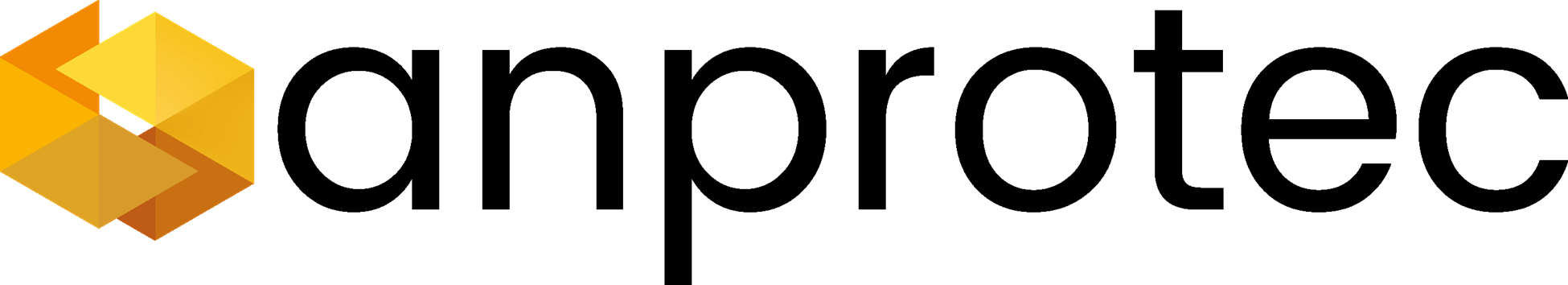 Os serviços de suporte são recursos e recursos internos de uma corporação oferecidos a startups.
Legal
Educacional
Técnico
Em relação aos recursos, um grande número de empresas possui repositórios de informações disponíveis para empreendedores
Por meio desses programas, os empreendedores tornam-se mais familiarizados com os serviços oferecidos pela corporação e têm excelente acesso a quaisquer problemas de suporte técnico que possam surgir da implementação.
Escritórios de advocacia locais muitas vezes se envolvem com aceleradores, incubadoras e outros programas de empreendedorismo para aconselhar empreendedores em estágio inicial.
A OPEN , da American Express, vem operando seu fórum e produzindo conteúdo de qualidade para pequenas empresas há anos.
A Y Combinator e 500 Startups estão oferecendo modelos de documentos legais gratuitos para startups
O Google, a AWS (Amazon) e a SAP estão oferecendo serviços técnicos, respectivamente, via Experts , AWS Pop-up Lofts e SAP Startup Focus Program
Marketing
Mentoria / Conexões
Esses programas reduzem o tempo e o capital necessários para que os laboratórios de P & D criem algo semelhante.
Ao descarregar ideias internas e, ao mesmo tempo, fornecer um trampolim para os empresários, é criada uma situação de ganho mútuo.
J.A.S Aranha
10 formas de CSE –3 Programas de Benefícios
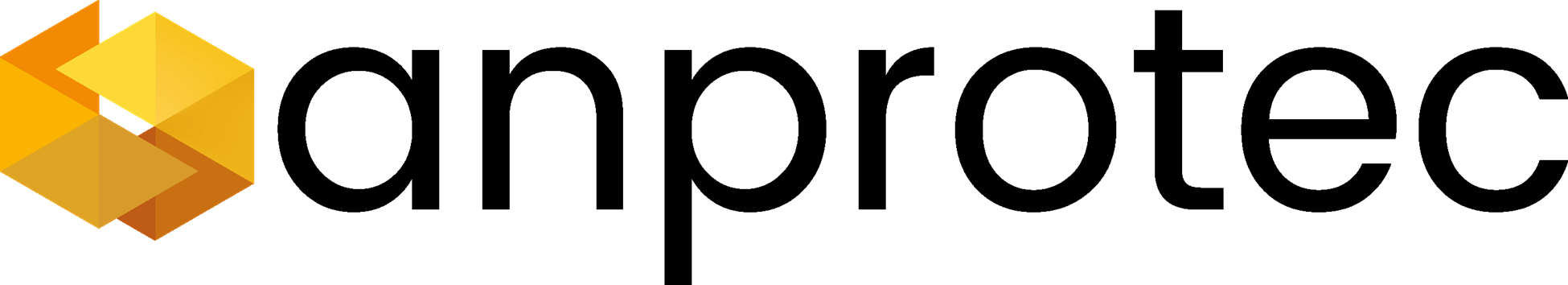 A ideia é ...
ajudar as startups a crescerem em um negócio substancial com a ajuda de um parceiro corporativo, 
obter o seu serviço enraizado em seus negócios do dia-a-dia como eles crescem e 
ter um modelo de retenção em vigor no final do primeiro ano.
Oferta de Serviços com Desconto
Um programa de inicialização é um pacote que inclui serviços de suporte e produtos da empresa com desconto.
HubSpot CRM
Inicialização de embarque
Consultoria dedicada à estratégia de vendas e marketing
Suporte técnico 24/7
Acesso à formação e educação exclusivas da Academia HubSpot
Acesso à comunidade de colegas fundadores e especialistas
J.A.S Aranha
10 formas de CSE – 4 Co-working Space
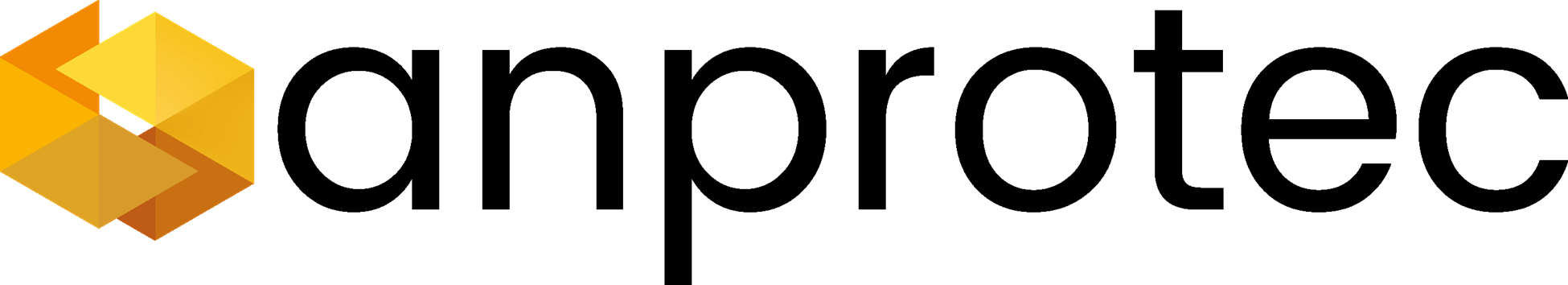 O espaço de co-working é um local onde grandes corporações ou organizações de apoio integrais recebem startups locais para facilitar as interações entre elas.
Primeiramente, essas interações são guiadas para estimular a criatividade, inspirar ideias e adicionar nova química à cultura corporativa.
Mas mudar para espaços de coworking não é reservado apenas para startups - mais e mais corporações estão vendo o benefício de se integrar aos ecossistemas locais de startups e inovações.
Distrito de inovação
Um novo modelo urbano complementar está emergindo, dando origem ao que os outros estão chamando de “distritos de inovação”.
Esses distritos são áreas geográficas onde as instituições âncoras e empresas de ponta se agrupam e se conectam com start-ups, incubadoras de empresas e aceleradores.
Por exemplo, o Cambridge Innovation Centre trabalha com parceiros locais para desenvolver as redes que os empreendedores precisam para crescer efetivamente.
O HSBC , por exemplo, contratou 300 funcionários em um espaço administrado pela WeWork em Hong Kong.
J.A.S Aranha
10 formas de CSE - 5 Pilotos de Inovação
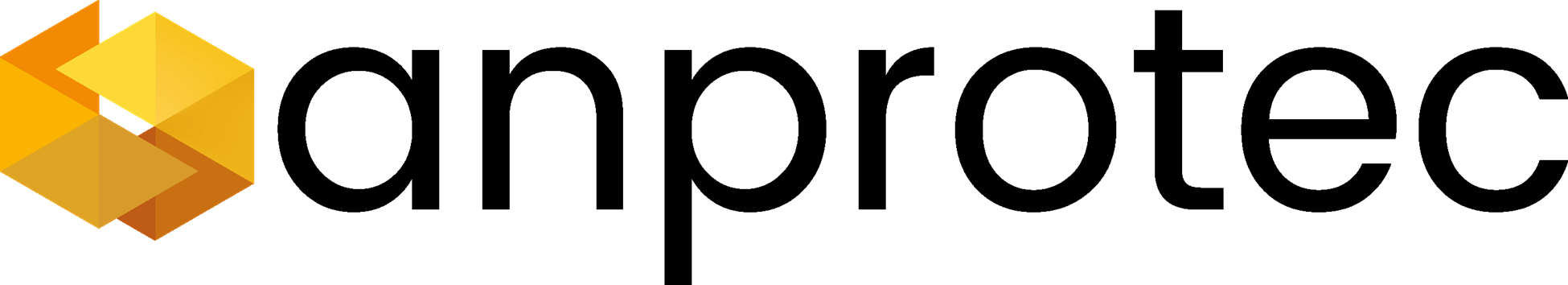 O acesso a startups de ponta pode resolver uma ampla variedade de problemas, reduzir o risco de capital e criar corpos de evidência para oportunidades futuras.
Pilotar com startups permite mitigar empreendimentos onerosos, como aquisição, integração, investimento e licenciamento.
Cliente de Venture
Popularizado pela BMW Startup Garage , o modelo de cliente de risco consiste em construir ou trazer novas tecnologias para o negócio principal de uma determinada organização.
Academia
Um modelo acadêmico combina corporações e startups para pilotos. A organização atua como um acelerador para as startups, fornecendo-lhes serviços, mentores e vantagens e atua como um facilitador para as corporações, fornecendo-lhes startups que correspondem diretamente às áreas que desejam ser exploradas.
Academia fornece todos os benefícios de uma aceleradora para um empreendedor, bem como um mecanismo de “sourcing’ direto para corporações que é livre do viés de portfólio de outras organizações.
Além disso, eles oferecem um conjunto de serviços para a startup, como o acesso a tomadores de decisão e influenciadores da indústria automotiva. A startup, por sua vez, recebe um contrato antecipado, completo com uma pequena quantia de compensação para o teste.
J.A.S Aranha
10 formas de CSE – 6 Spin-Offs de Incubação
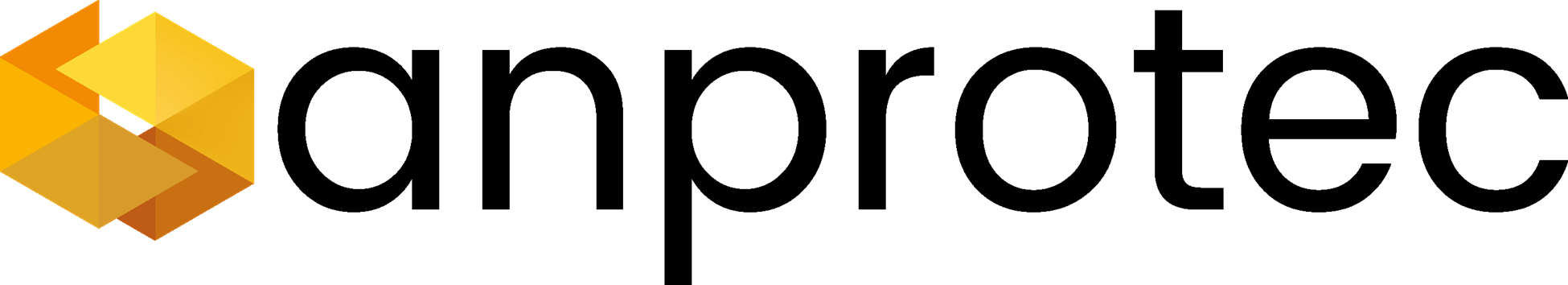 Um spin-off corporativo, também conhecido como spin-out ou starburst, é quando uma empresa "divide" uma seção como um negócio separado.

Como a P & D, a incubação derivada é uma forma de inovação interna. No modelo mais comum de incubadora, as ideias são geradas dentro da corporação, desenvolvidas e depois desenhadas.

Como a entidade proprietária da incubadora desempenha um papel tão proeminente na criação do novo negócio, as incubadoras geralmente recebem participações acionárias semelhantes às dos fundadores de startups.

As incubadoras normalmente recrutam empreendedores para se apropriarem da startup, embora às vezes funcionários internos saiam junto com a nova empresa.
J.A.S Aranha
10 formas de CSE –7 Investimento de Capital
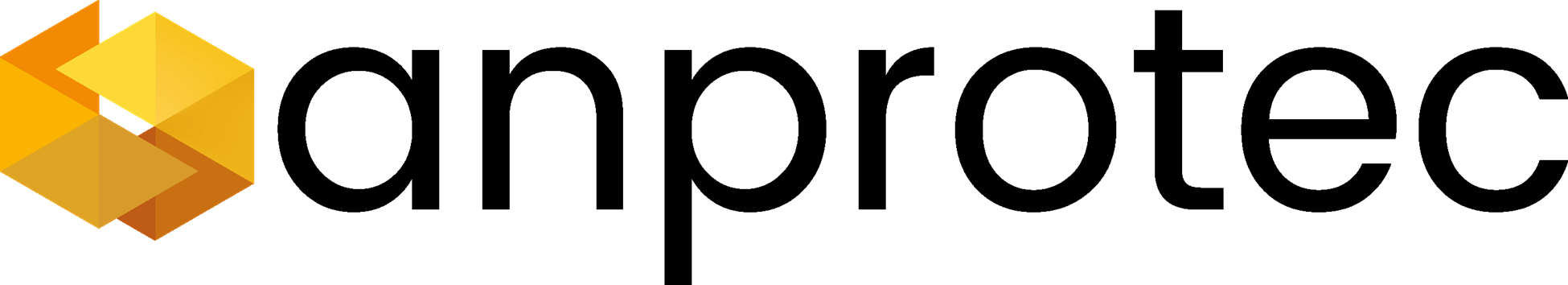 Investimentos Estratégicos
O capital de risco corporativo (CVC), por exemplo, é o investimento de fundos corporativos diretamente em empresas iniciantes externas para uma troca de capital.
Com os capitalistas de risco tradicionais, o principal objetivo de um investimento é ter uma participação em uma startup em rápido crescimento.
As corporações têm um enorme benefício adicional de sinergia com a oferta principal ou mecanismos que promovem o sucesso de novos horizontes de negócios.
Além disso, eles podem agregar mais valor à startup do que um parceiro de capital de risco por meio do acesso direto a conexões, clientes, distribuição, orientação, produção e outros ativos críticos.
O investimento financeiro é muitas vezes feito com o objetivo de um retorno financeiro, enquanto um investimento estratégico é feito a maior parte do tempo para um fornecedor, cliente ou concorrente com o objetivo principal de integração no futuro (e a integração é cara ).
Um investimento estratégico também poderia ser feito na perspectiva da diversificação ou ser defensável.
Expansão
Os investimentos em uma startup em rápido crescimento podem fornecer acesso a fundadores e incursões a mercados de clientes inexplorados.
investimentos de Inovação
Um fundo corporativo de capital de risco como a Lilly Ventures pode se mover mais rápido, mais flexível e mais barato do que a P & D tradicional para ajudar a empresa a responder às mudanças nas tecnologias e nos modelos de negócios.
Ganhos de capital Samsung ( Samsung Ventures )
Sourcing de Investimento como Serviço
J.A.S Aranha
10 formas de CSE – 8 Fusões e Aquisições
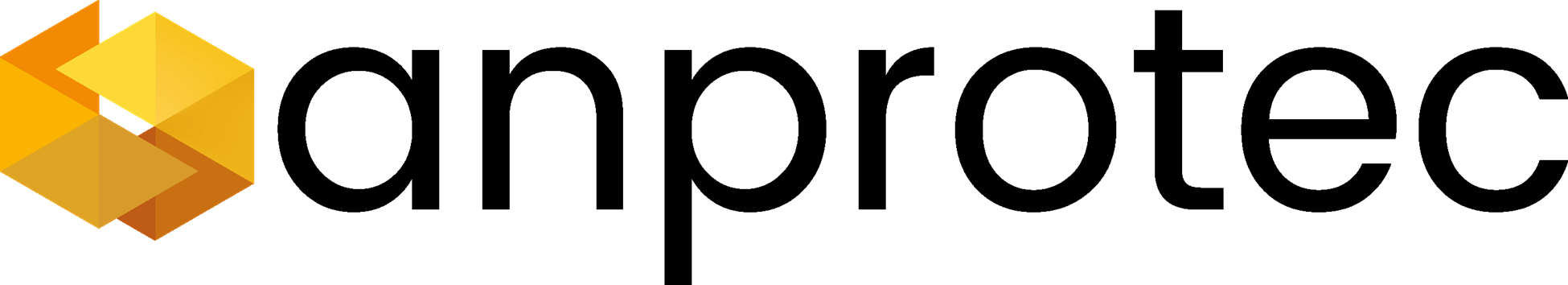 As vastas reservas de caixa e oportunidades nos mercados emergentes podem impulsionar a atividade nos próximos anos. Nos últimos anos, muitas das empresas mais inovadoras têm sido muito agressivas em M & A.

De acordo com a Pitchbook, os 10 maiores compradores de empresas de TI desde 2010 são o Google (Alfabeto), Facebook, Yahoo, Oracle, IBM, Cisco, Twitter, Microsoft, Apple e Salesforce.com.
J.A.S Aranha
10 formas de CSE – 9 Aceleradores e Incubadoras
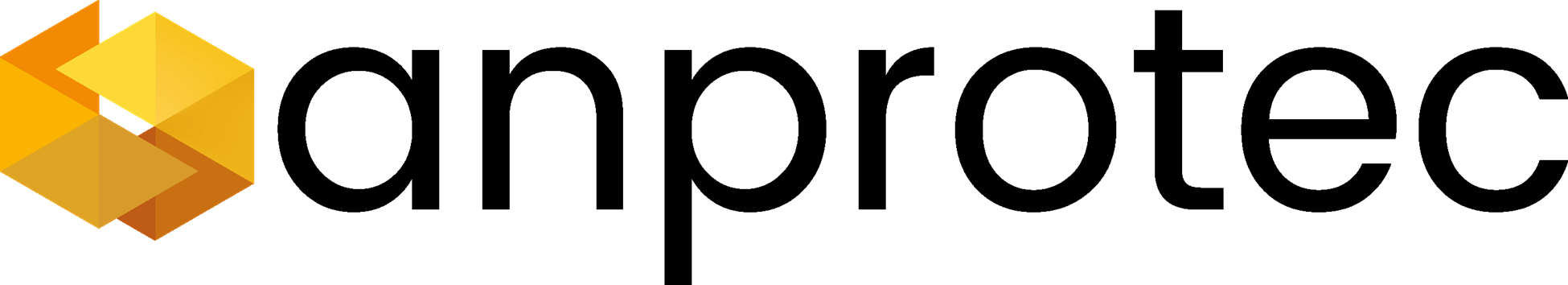 As aceleradoras e incubadoras oferecem oportunidades para as corporações apoiarem um pequeno grupo de startups durante um período relativamente curto (a maior parte do tempo entre três e seis meses).
O primeiro desses programas foi lançado há 12 anos pela Y-Combinator , de Mountain View, Califórnia .
No caso de uma aceleradora corporativa, as corporações oferecem ajuda fundadora, espaço e orientação em troca de capital.
O colunista da Forbes, Brian Solomon, escreve: apenas 2% das empresas que emergem das 20 maiores aceleradoras têm uma saída bem-sucedida. Ainda menos no nível de aceleradora corporativa - em que o sucesso da inicialização faz menos diferença do que a linha de fundo.
De acordo com a Fundação Kaufman, os aceleradores estão atualmente passando por três tendências de mudança, a fim de acompanhar um crescente acesso à inovação.
Evolução do Upstream : Aceleradoras estabelecidas, como o Y-Combinator e o Rock Health, evoluíram para os fundos semente. 
Expansão do escopo dos serviços : As aceleradoras estão começando a estabelecer fundos secundários para fazer o financiamento subsequente. 
O Crescimento das Aceleradoras Corporativos : As empresas viram o valor de estar mais conectadas à inovação e às startups em seu setor.
J.A.S Aranha
10 formas de CSE – 10 Empreendedores em Residência
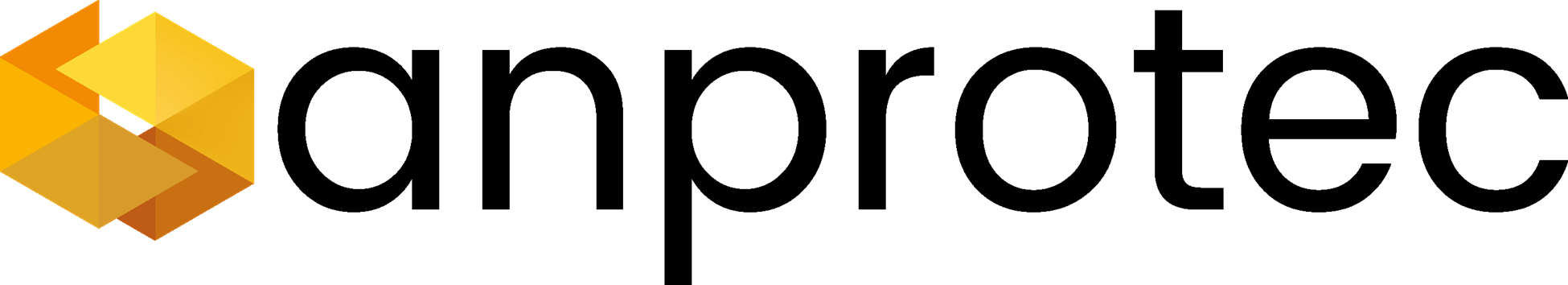 O papel do Empreendedor em Residência, ou EiR, nunca foi bem compreendido. Para nossos propósitos, vamos supor que existam dois tipos de EIRs: EIRs de conselheiro e EIRs de construtor.

Conselheiros estão lá para uma visão para os outros, e os construtores estão, bem, construindo coisas.
No início, não era grande coisa na indústria de tecnologia quando os EiRs (assessores) eram encontrados principalmente em firmas de capital de risco, mas o papel se expandiu para instituições de ensino, agências governamentais e, cada vez mais, empresas de tecnologia.

A transformação sinaliza uma nova apreciação da importância e oportunidade apresentadas pela economia de startups.

Empreendedores em residência originalmente surgiram como papéis temporários para veteranos de startups que poderiam ajudar as empresas de capital de risco com estratégias de alto nível e introduzir outros empreendedores e potenciais novos negócios.

Em troca, os EiRs (assessores) atraíram um salário entre as startups e poderiam obter um possível investimento em seu próximo empreendimento (ou seja, construtores).
Os VCs que empregam esses tipos de EiRs (consultivos) incluem Accel Partners , Fundação Capital , Bessemer Venture Partners , Redpoint Ventures , Greylock Partners , Venrock , Norwest Venture Partners , Sutter Hill Ventures e Trinity Ventures .
J.A.S Aranha
Academia
EiR Corporativo
Universidades como MIT , Cornell e Harvard Business School têm EiRs em funções consultivas , ajudando estudantes e professores a aproveitarem ao máximo suas ideias e transformando avanços em negócios. Na verdade, Harvard tem vinte deles listados em sua página do corpo docente.
O empresário residente costuma usar muitos chapéus em uma universidade.
A ação real da EiR, no entanto, está no mundo corporativo, onde a Ingrid Vanderveldt, da Dell, pode ser o exemplo mais conhecido. (Com a possível exceção de Craig Walker, que se tornou um Eier no Google Ventures em 2010.)
Quando a Vanderveldt se tornou a primeira EiR da Dell em 2011, havia apenas seis ou sete outras empresas da Fortune 500, lembra ela. "Ainda não é comum", ela admite, "mas é uma tendência".
Construtores Internos
Construtores Externos
Para algumas organizações, o EiR é um criador de fato que administrará uma nova divisão de negócios. Ocasionalmente, esse indivíduo receberá alguma equidade na cisão.
Considerando que a maior parte do risco está do lado da corporação, essas ações geralmente caem na faixa de 5-15%, embora não estejam sujeitas a diluição, pois a empresa continuaria a financiar o projeto se ele se tornasse bem-sucedido.
Para as corporações, terceirizar os construtores da EiR externamente é uma questão problemática e infrutífera.
O objetivo seria, em última análise, encontrar alguém que tenha experiência em primeira mão em assumir um empreendimento e transformá-lo de zero a 100.
https://www.gearboxacademy.com/blog/the-10-ways-corporations-can-engage-with-startups-complete-guide
J.A.S Aranha
Conferência ANPROTEC / RNAII
19 a 23 de Agosto 2019 - Florianópolis
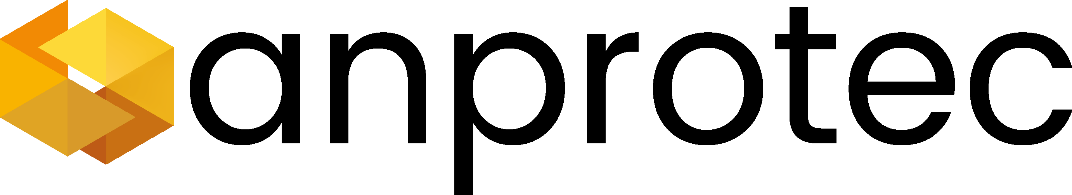 www.anprotec.org.br
J.A.S Aranha